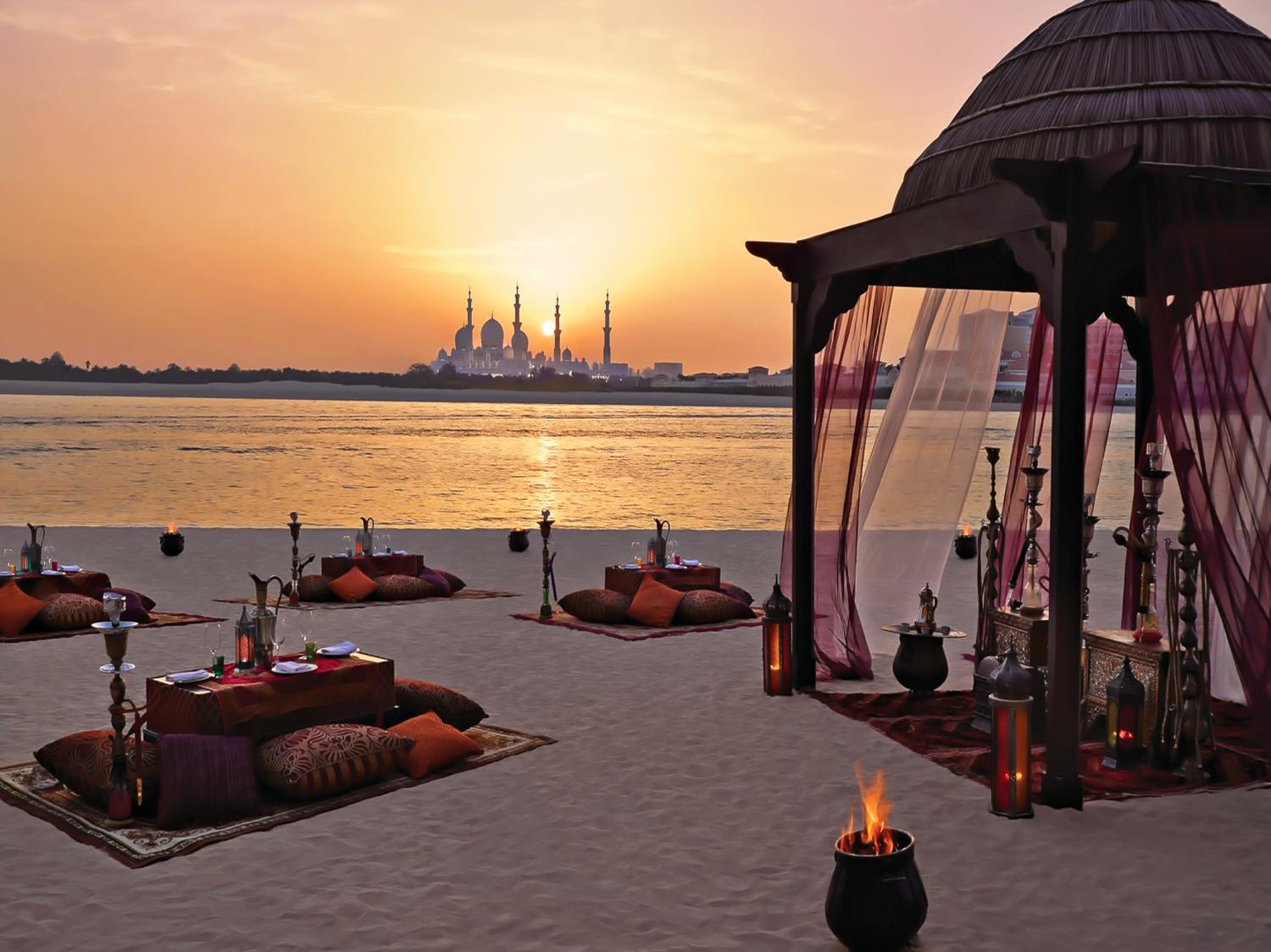 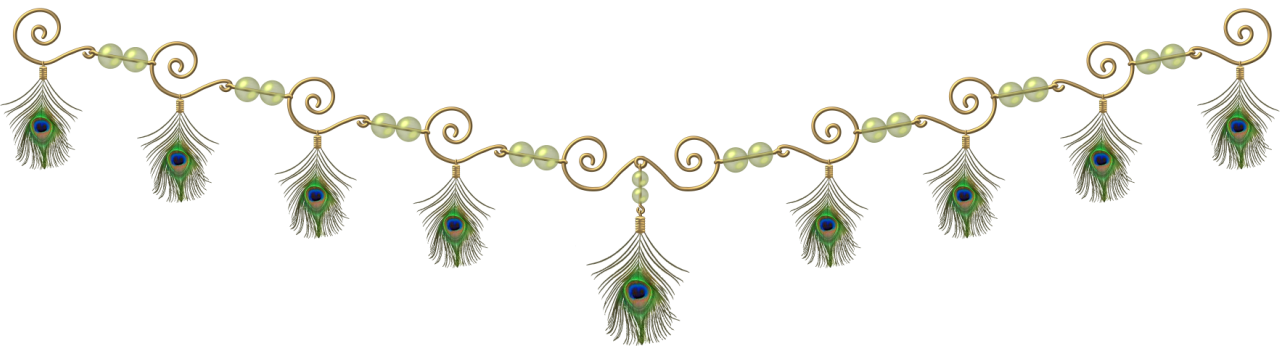 Abu Dhabi Fest
Сад Эрмитаж
29 августа 2015
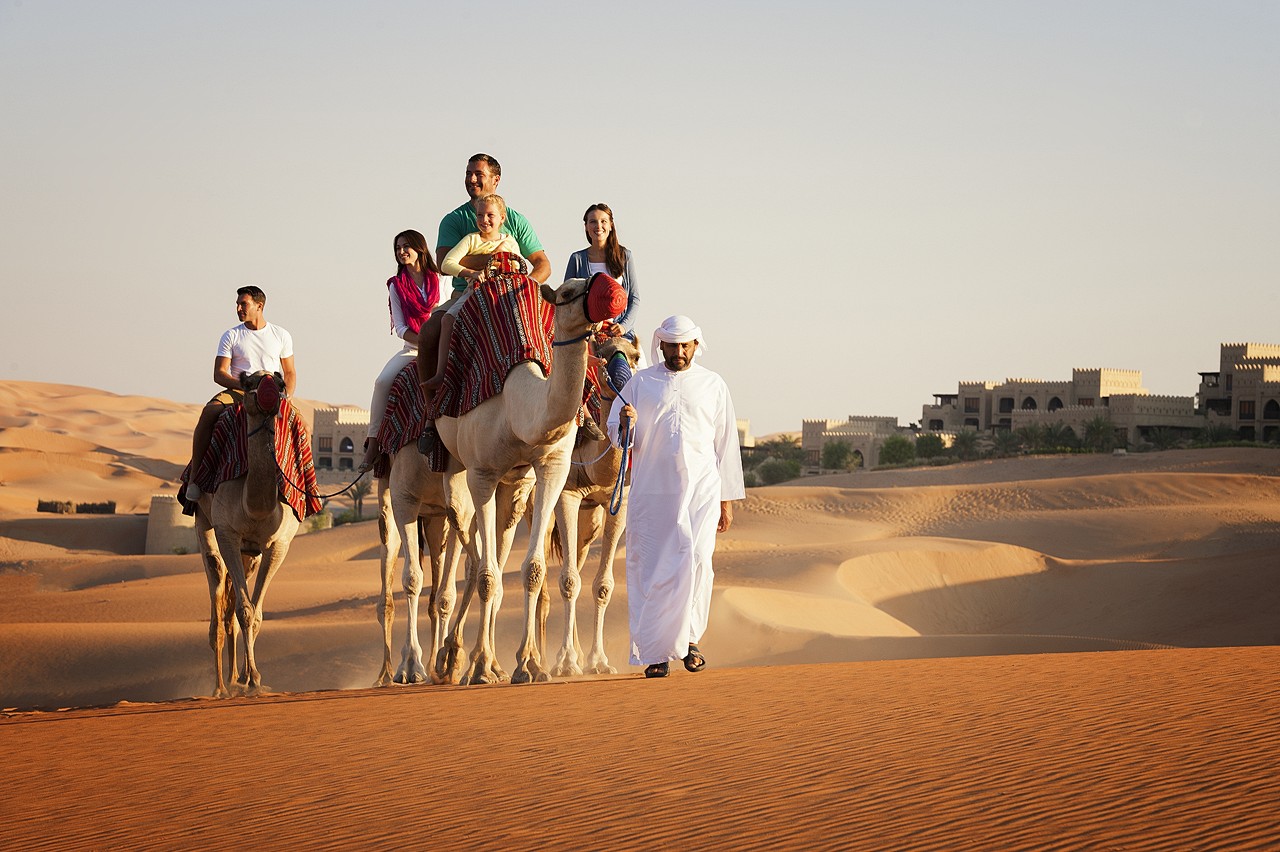 О ФЕСТИВАЛЕ
29 августа в Москве состоялось грандиозное мероприятие – Фестиваль арабской культуры Abu Dhabi Fest .
Мероприятие посетило более 33 000 человек.

Здесь можно было познакомиться с кухней эмирата, прокатиться по трассе Формулы-1, научиться соколиной охоте, заняться каллиграфией или поучить арабский язык, сделать рисунок хной или самостоятельно изготовить арабские духи, а также посмотреть концерт на сцене, принять участие в мастер-классах и выиграть призы!
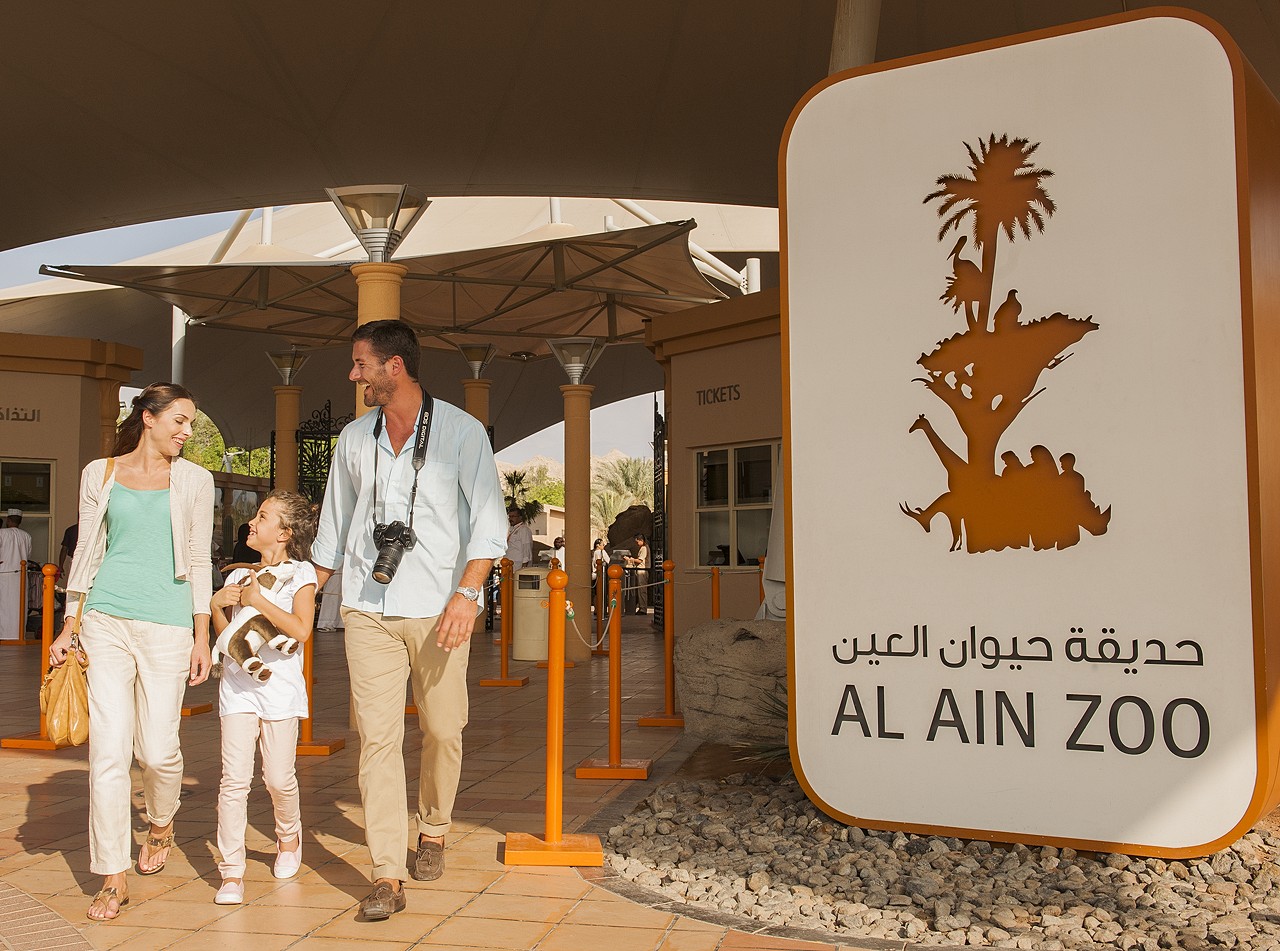 О ФЕСТИВАЛЕ
ГДЕ И КОГДА
Москва, «Сад Эрмитаж»: Каретный ряд, дом 3
29 августа 2015 года 
12:00 до 23:00


ЯДРО АУДИТОРИИ
Это активные люди в возрасте 25-45 лет, со средним или выше среднего доходом, 
которые приходили с друзьями или с семьей.

Вход был свободный.
Мероприятие посетило около 33 000 человек.
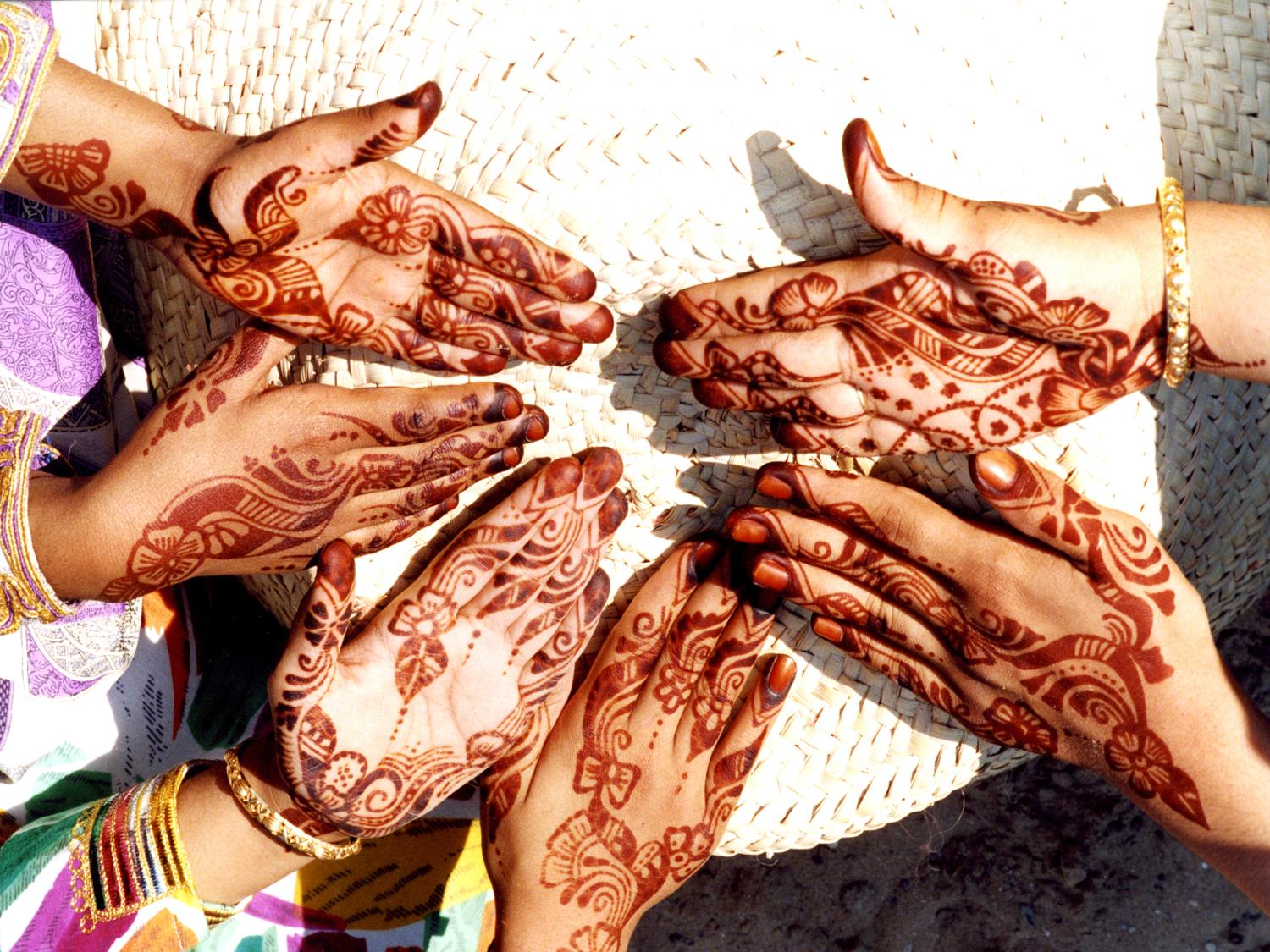 РЕКЛАМНАЯ КАМПАНИЯ
РЕКЛАМНЫЙ ОХВАТ - БОЛЕЕ 30 МЛН. КОНТАКТОВ 

СМИ
Топовые информационные партнеры
Рассылка пресс-релиза более 3000 СМИ
Анонсы в более 200 изданиях
Ведущие СМИ в день фестиваля

ИНТЕРНЕТ
Создание сайта фестиваля
Кампания по масштабному продвижению в сети

ПРОМО КАМПАНИЯ
Конкурсы и розыгрыши призов
Кросс-маркетинг с партнерами фестиваля

СОЦИАЛЬНЫЕ СЕТИ
Создание и продвижение групп в социальных сетях:
Facebook, Vkontakte, Instagram
Анонсы в TOP-сообществах
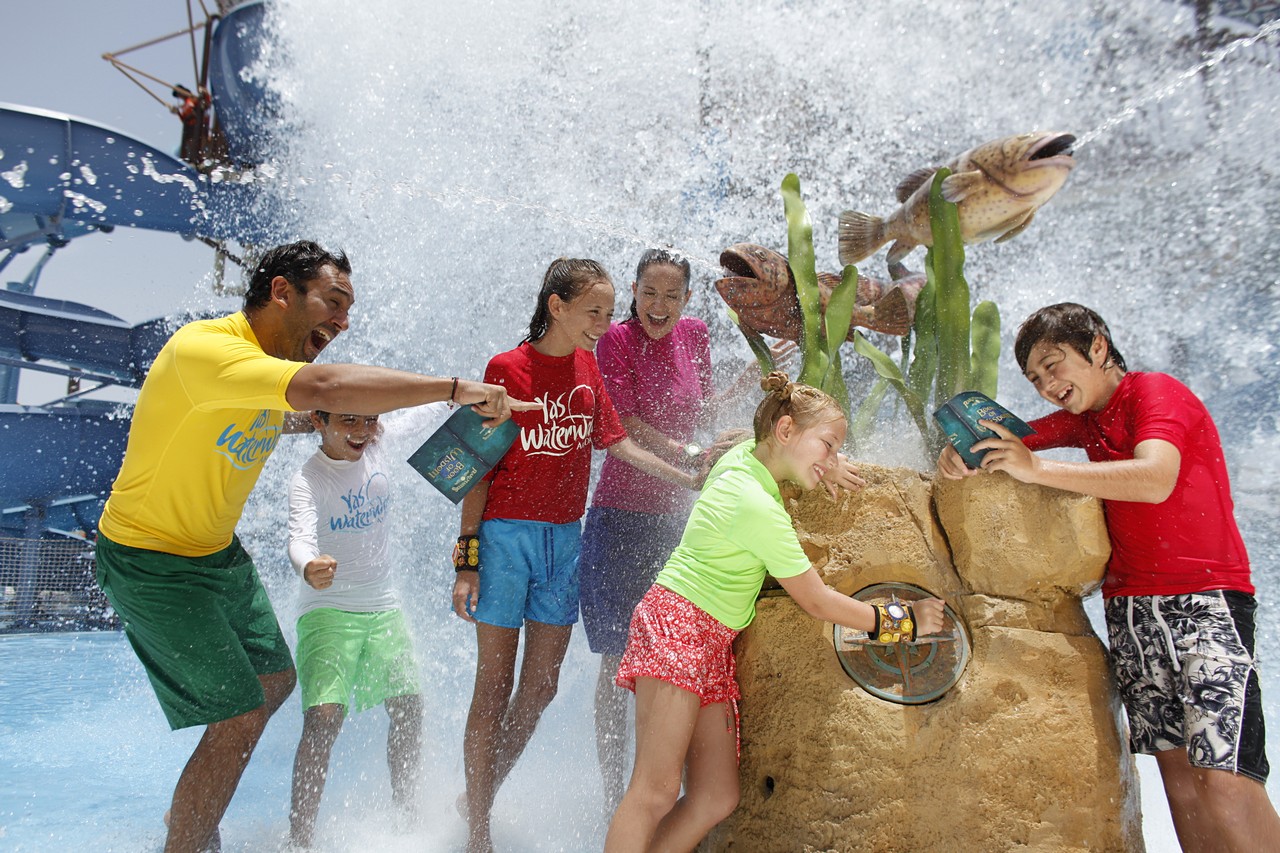 ПЛОЩАДКИ ФЕСТИВАЛЯ
7
Концерт на сцене «Арабская мозаика»

8
Arabian Lecture Hall

9
Воркшопы и творческие мастерские

10
Мехенди

11
Мини-гольф


И многое другое!
1
Гонки Формулы-1

2
Соколиная охота

3
Food Market

4
Арабский базар

5
Travel Market

6
Катание на верблюде
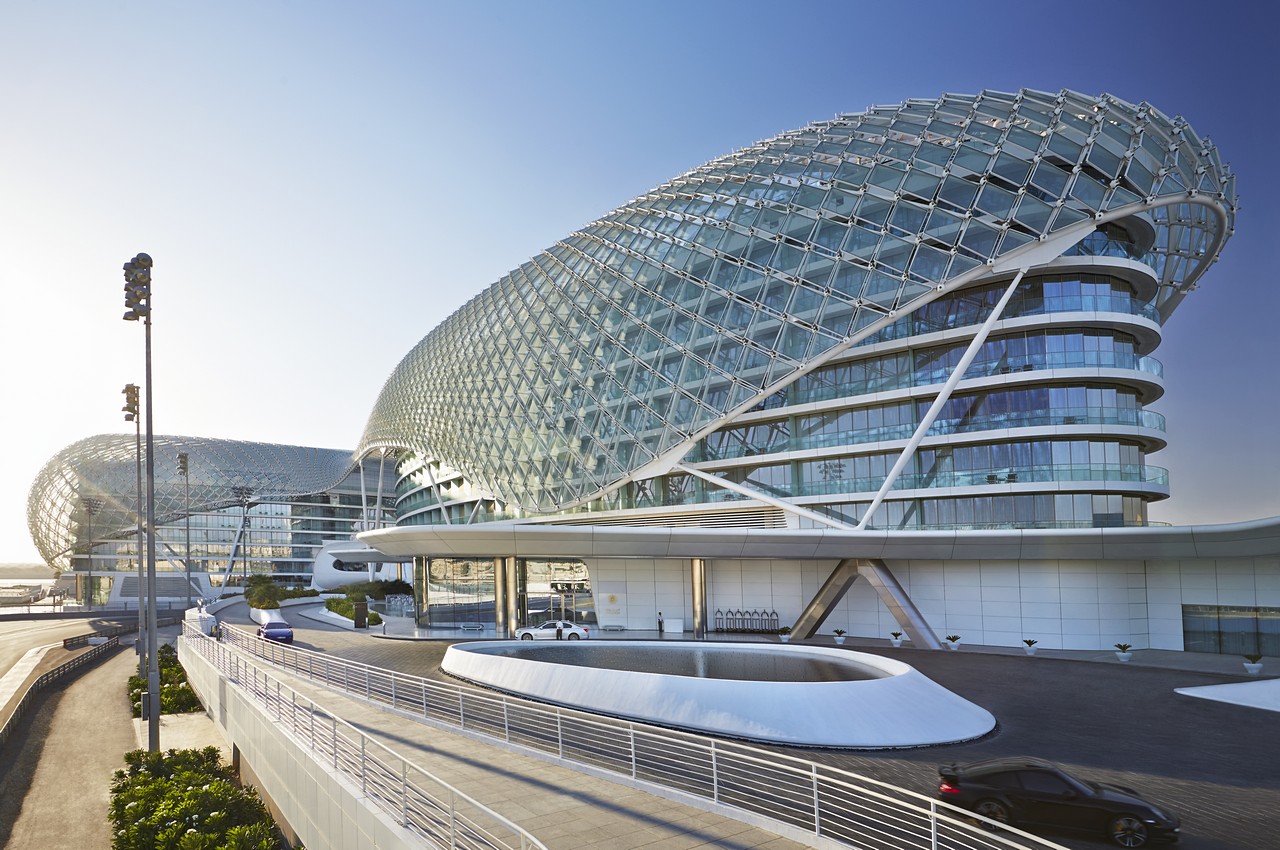 1
ГОНКИ ФОРМУЛЫ-1
1. Симулятор болида Формулы-1
2. Радиоуправляемые гонки Формулы 1:10
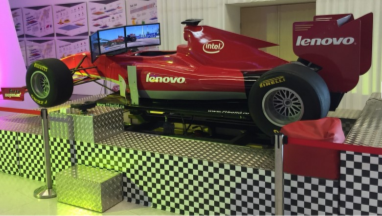 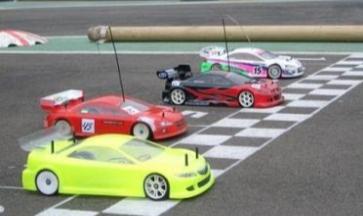 Симулятор болида Формулы – 1 переместил гостей фестиваля  на знаменитую трассу  Yas Marina Circuit, а на трассе для радиоуправляемых моделей участники  устроили настоящие соревнования, где главным призом стала поездка в Абу-Даби от партнера фестиваля – 
туроператора «Спейс Тревэл»
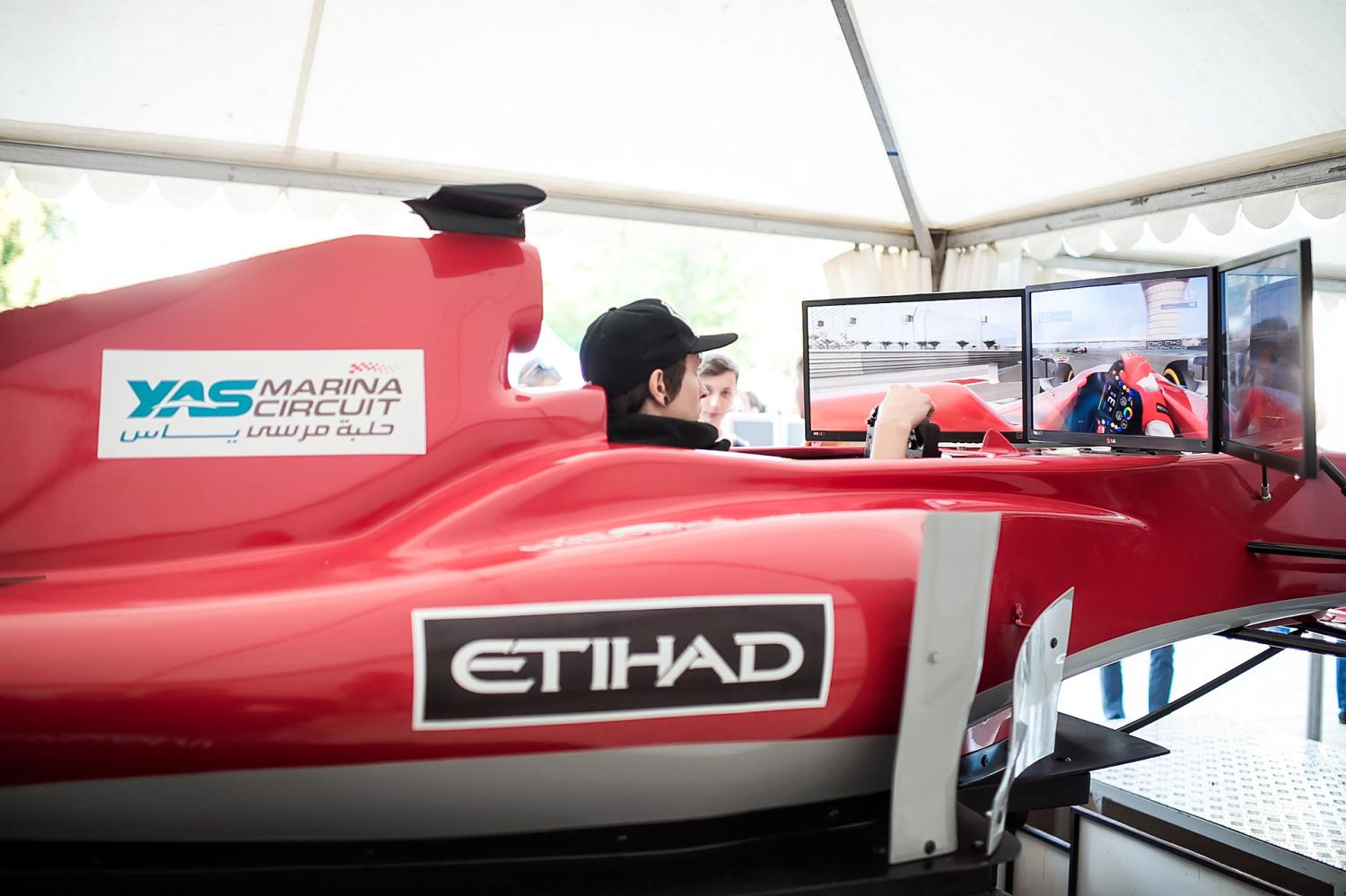 1
СИМУЛЯТОР
БОЛИДА ФОРМУЛЫ -1
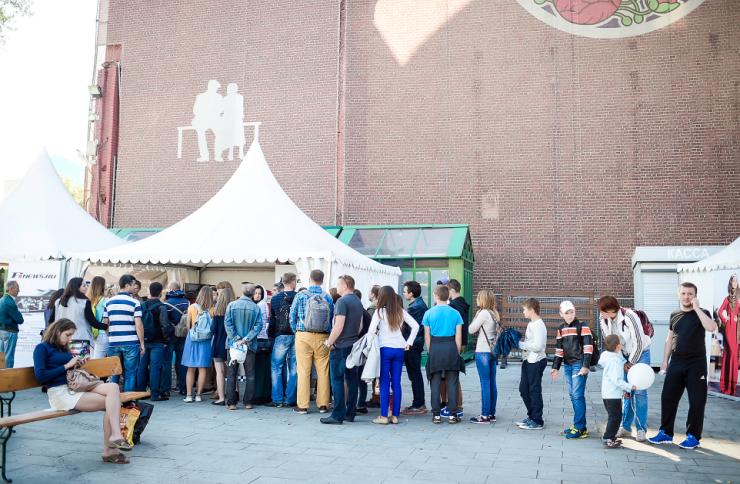 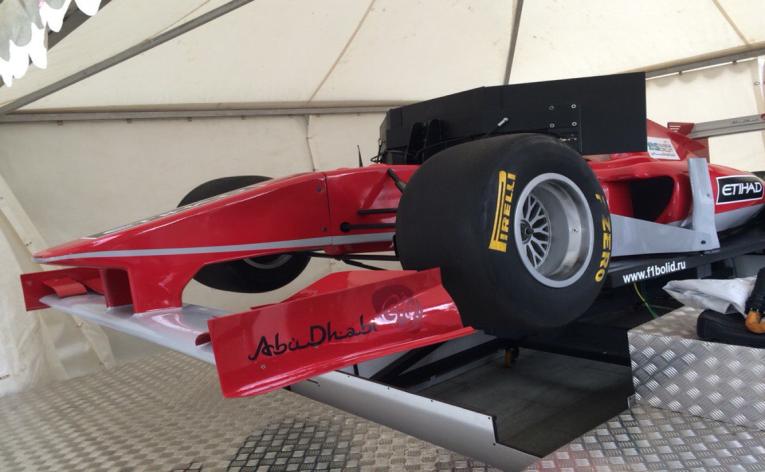 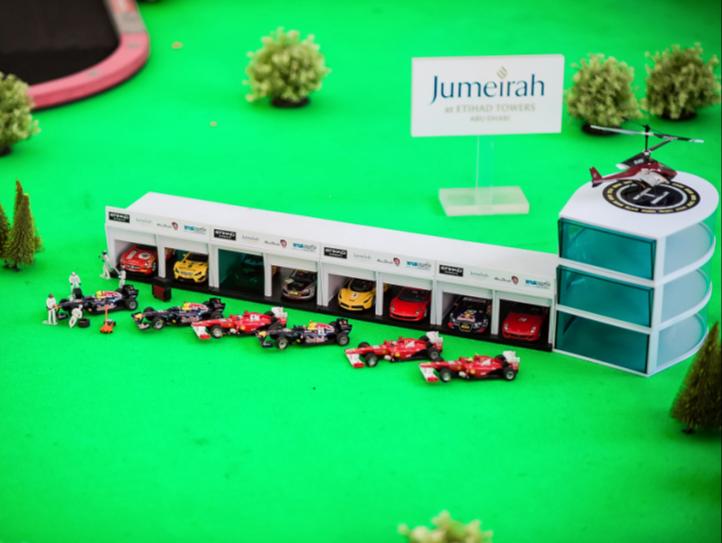 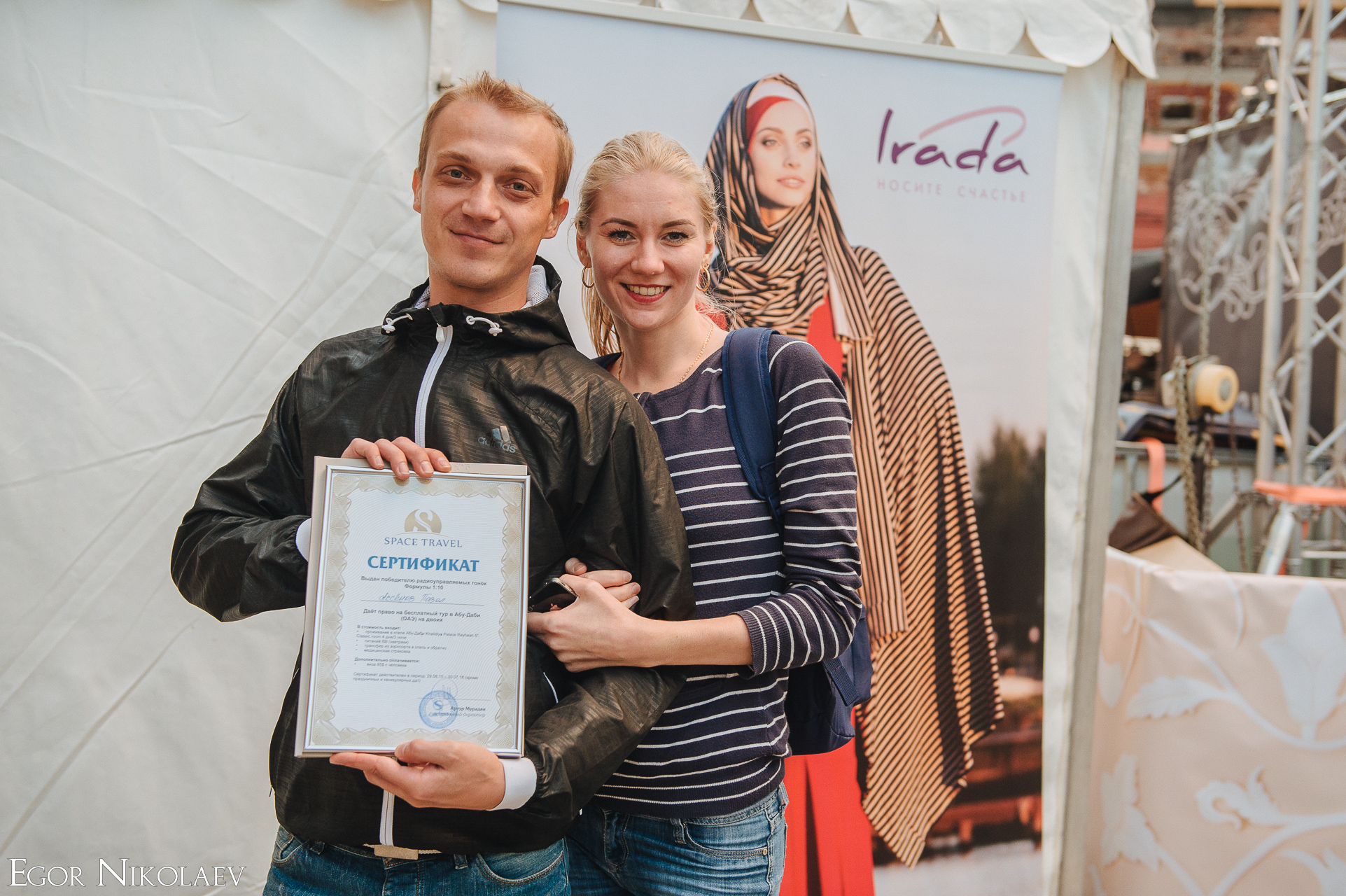 1
РАДИОУПРАВ-ЛЯЕМЫЕ ГОНКИ ФОРМУЛЫ 1:10
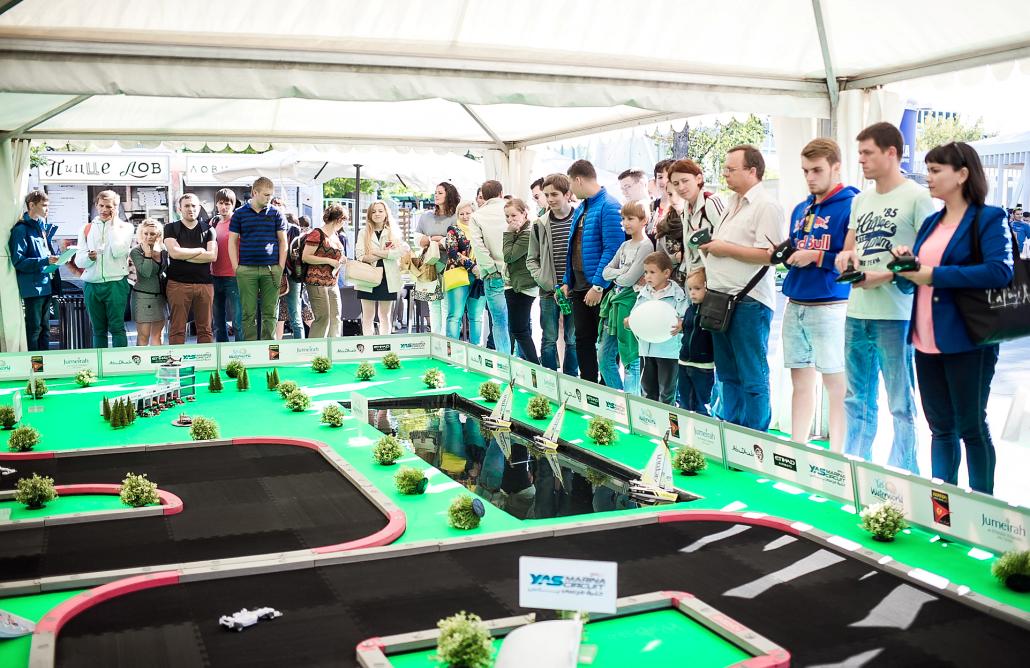 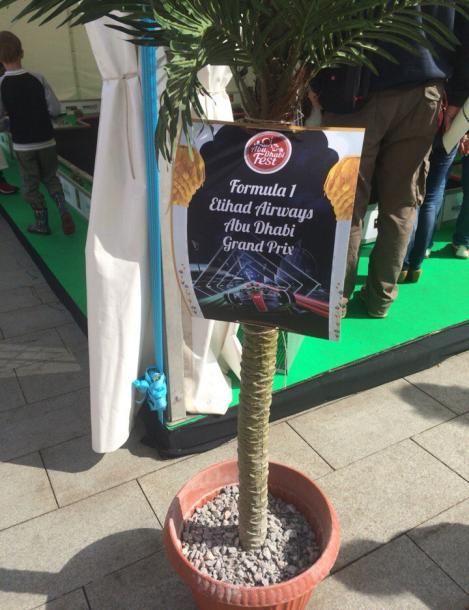 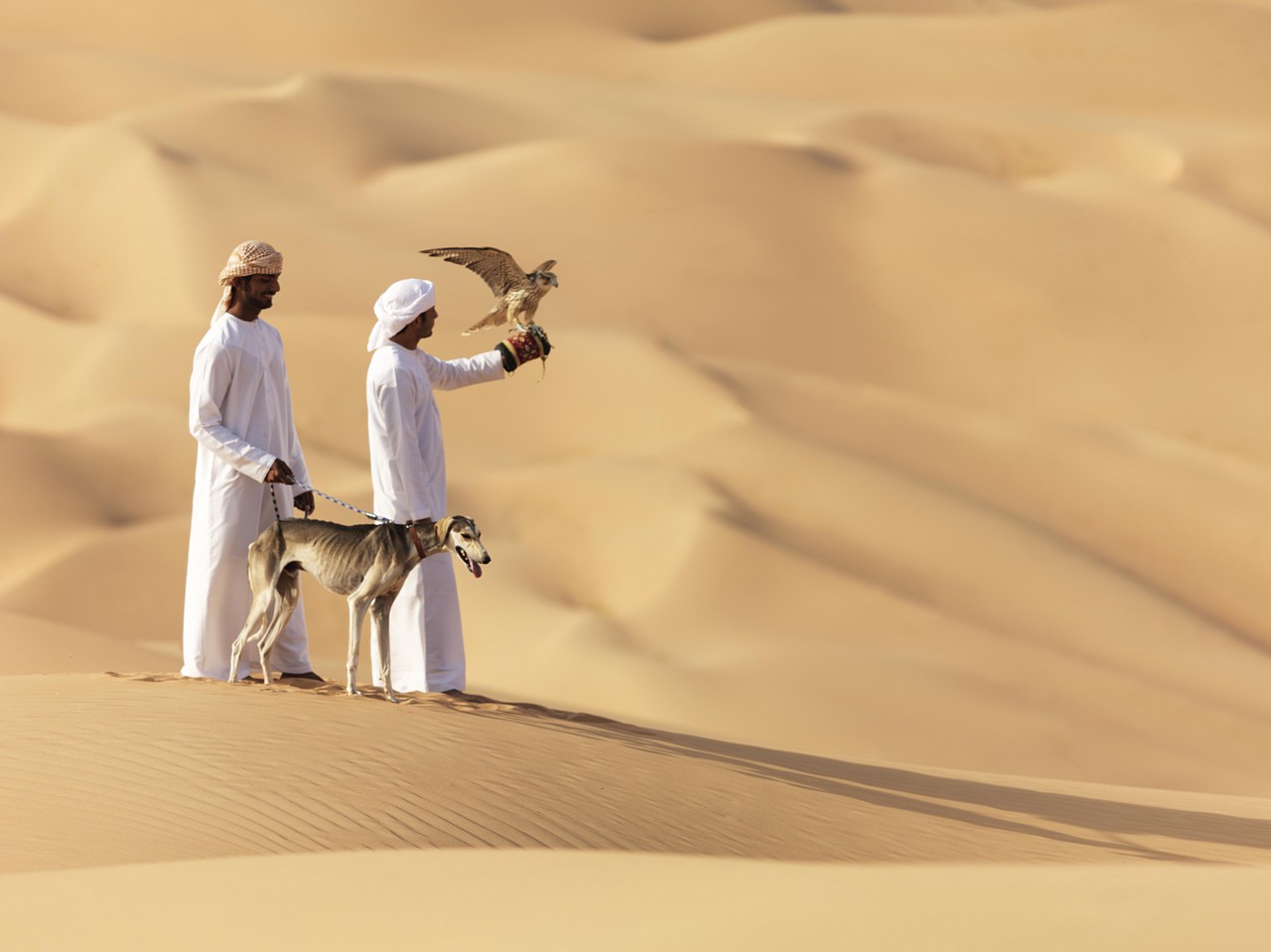 1
СОКОЛИНАЯ ОХОТА
В арабском павильоне опытный соколятник со своими прекрасными питомцами рассказывал аудитории почему соколиная охота вошла в список Всемирного наследия ЮНЕСКО, как правильно охотиться с помощью сокола, показывал какой реквизит для этого потребуется и проводил уроки соколиной охоты для всех желающих.
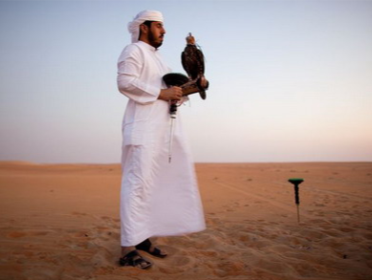 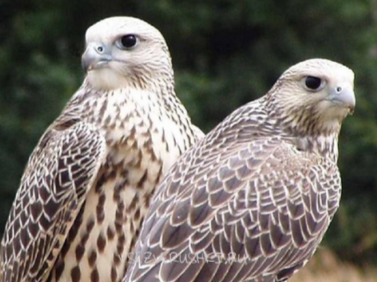 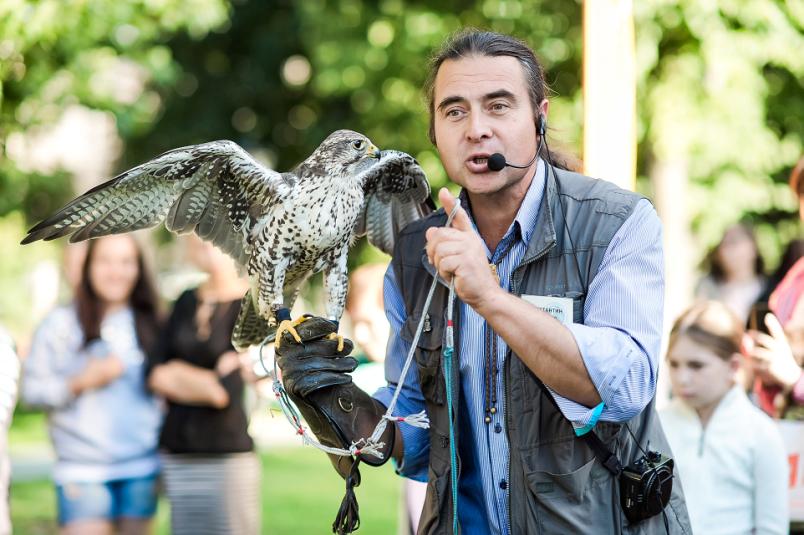 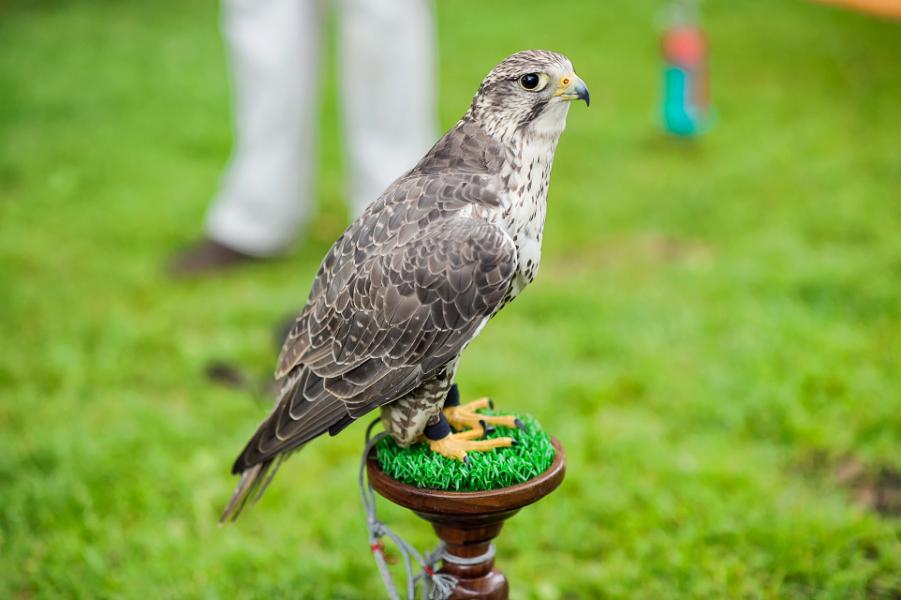 1
СОКОЛИНАЯ ОХОТА
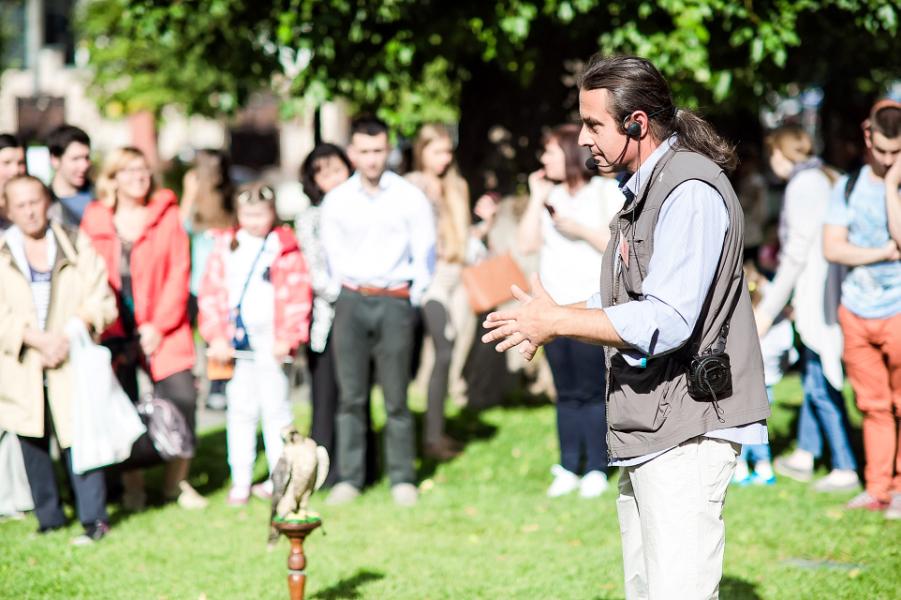 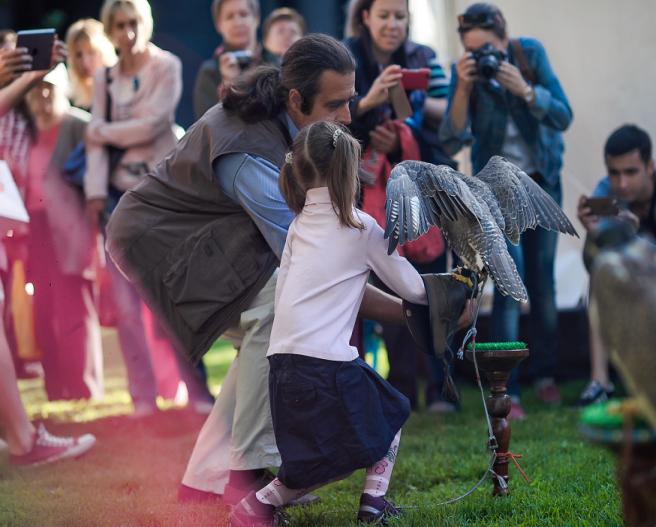 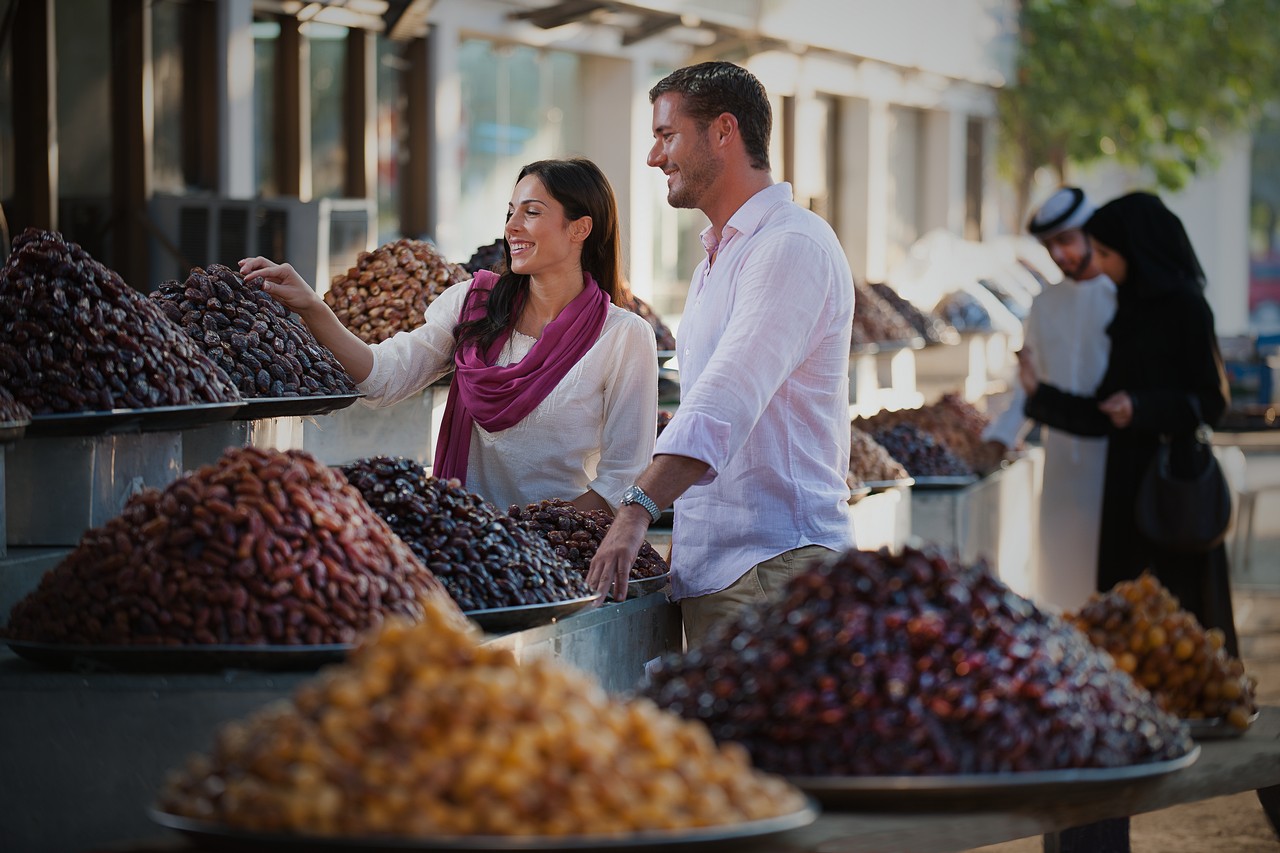 1
FOOD MARKET
На площадке Food Market были представлены торговцы,  кафе и ресторанчики с вкуснейшей арабской кухней. Здесь можно было попробовать традиционный арабский хлеб, кебабы из различных видов мяса, традиционную арабскую «шаверму», расплавленный сыр с оливками, знаменитый фалафель из пюре нута и много других традиционных для Абу-Даби блюд. 
Особое место занимали знаменитые арабские 
сладости -  пахлава, шербет и пр.
Здесь же можно было приобрети ароматные 
арабские специи.
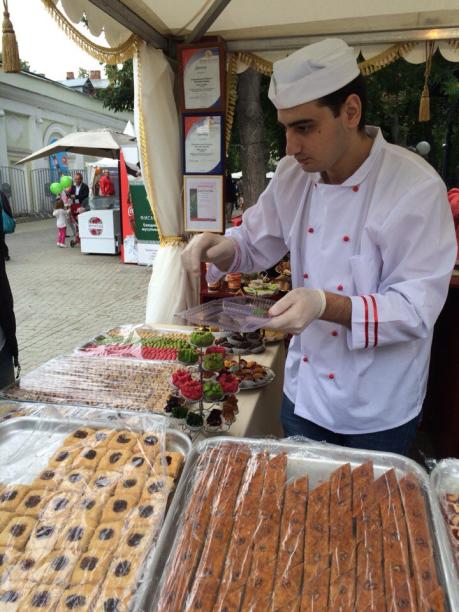 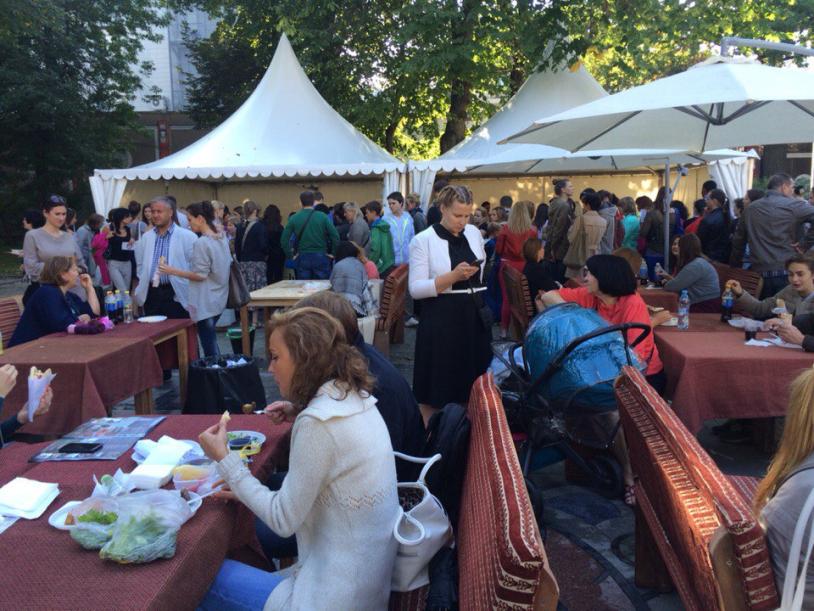 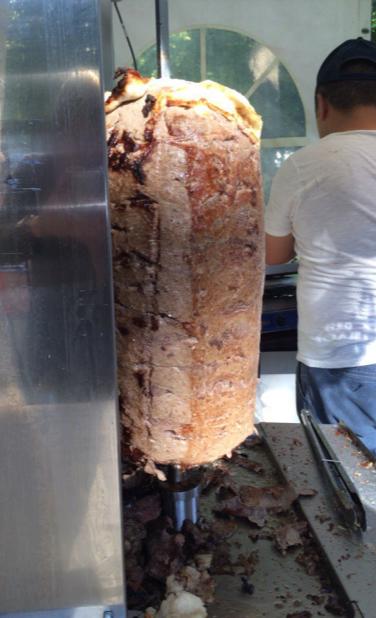 1
FOOD MARKET
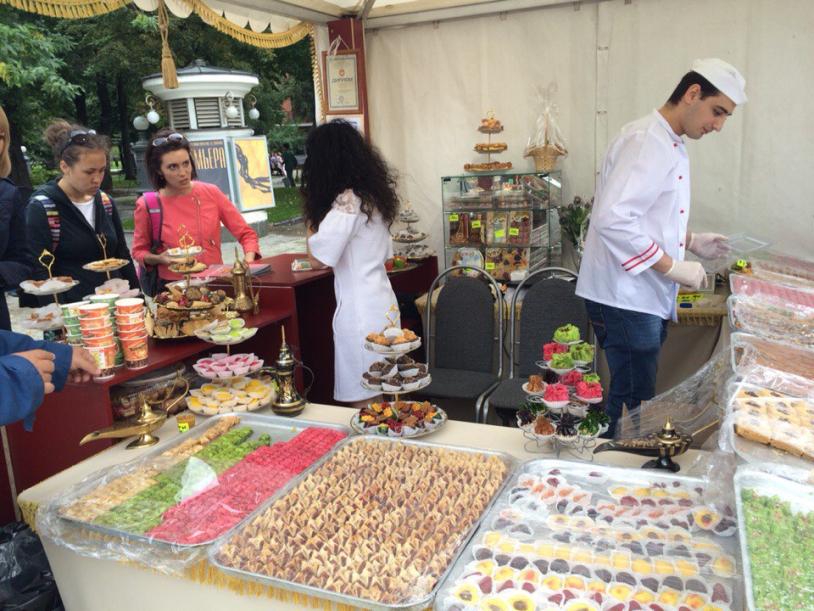 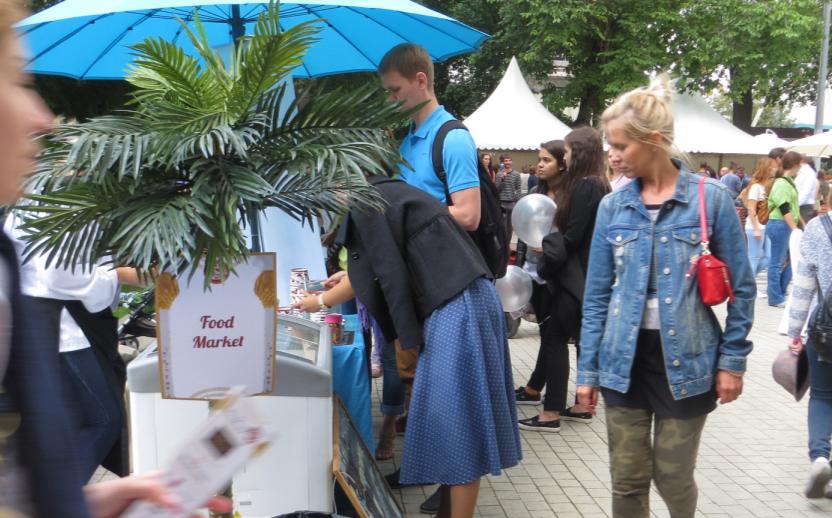 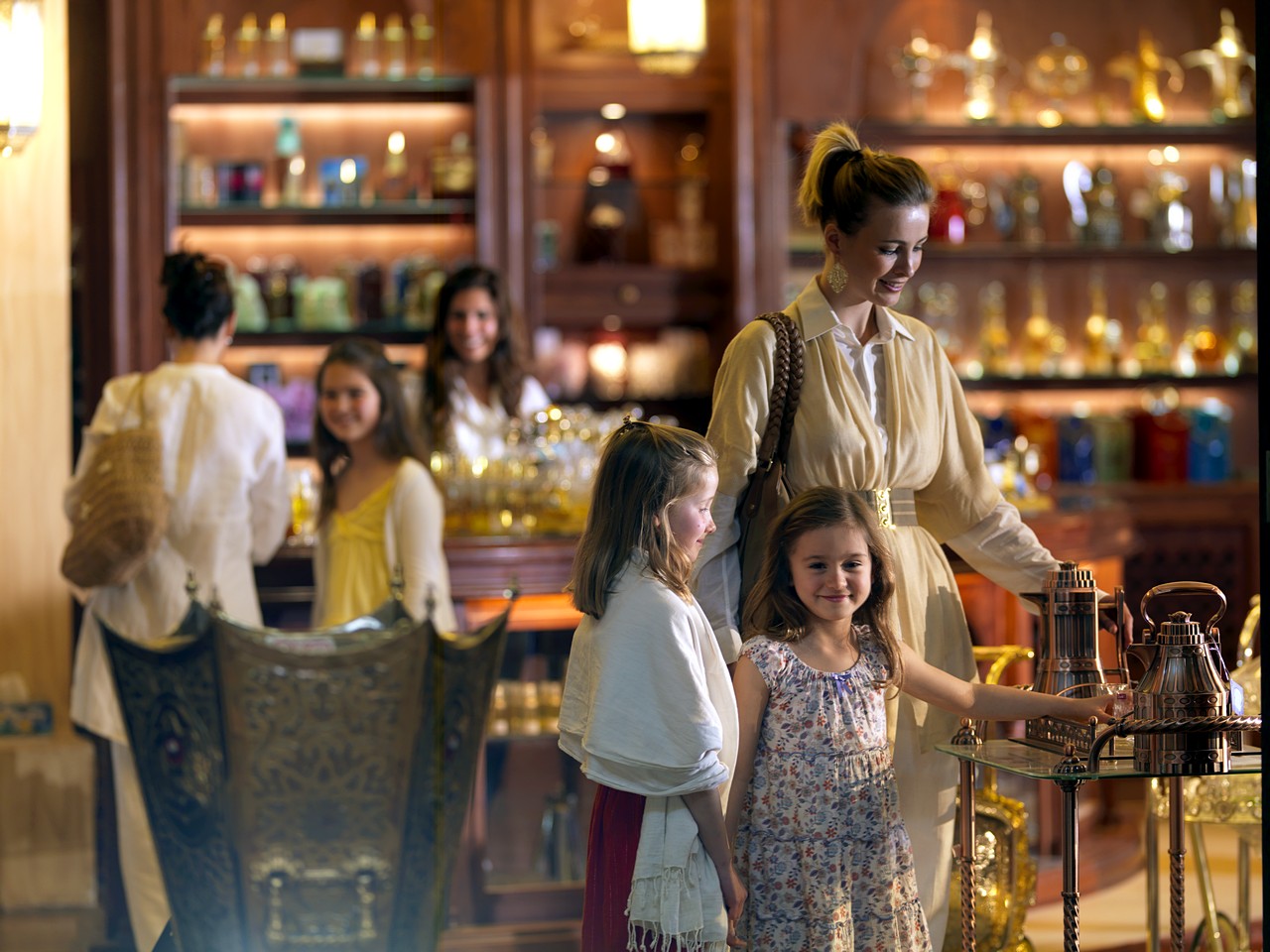 1
АРАБСКИЙ БАЗАР
На традиционном Арабском Базаре гости фестиваля могли приобрести традиционные арабские сувенирные изделия ручной работы, керамику, посуду, украшения, одежду, ароматы, пряности, и многие другие атрибуты, традиционные для Абу-Даби.
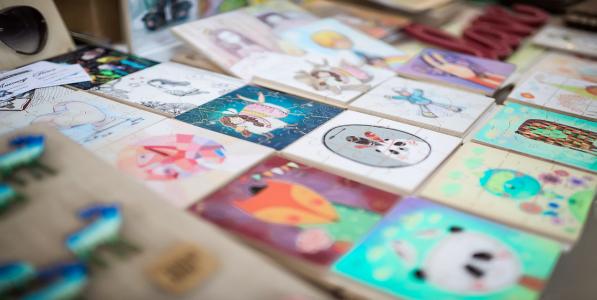 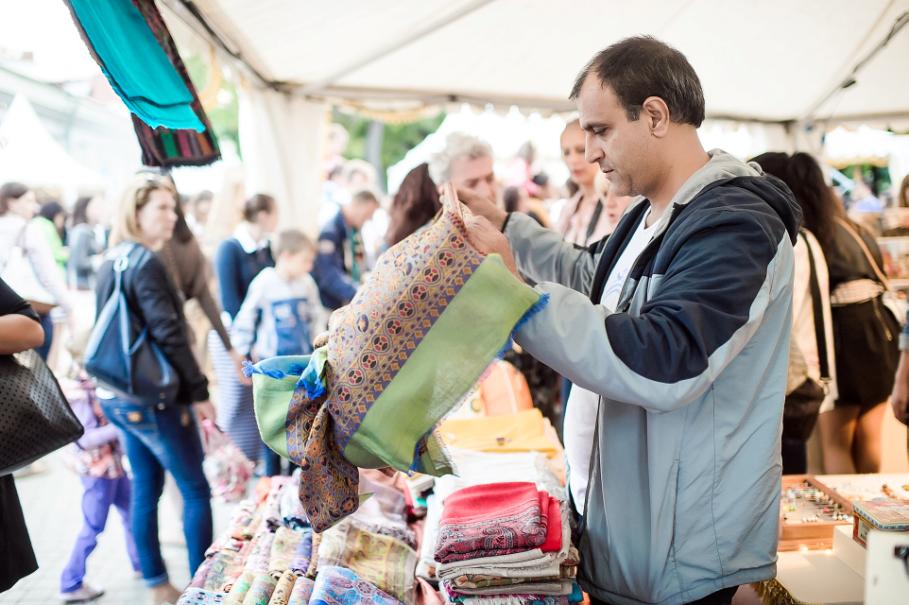 1
АРАБСКИЙ БАЗАР
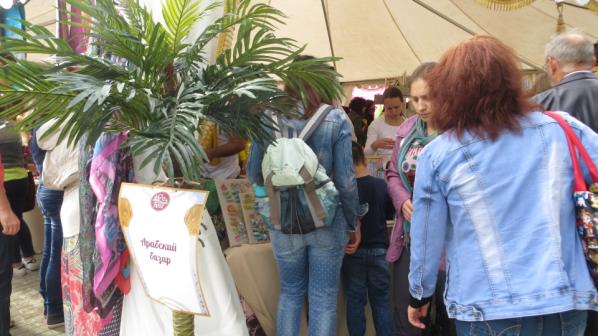 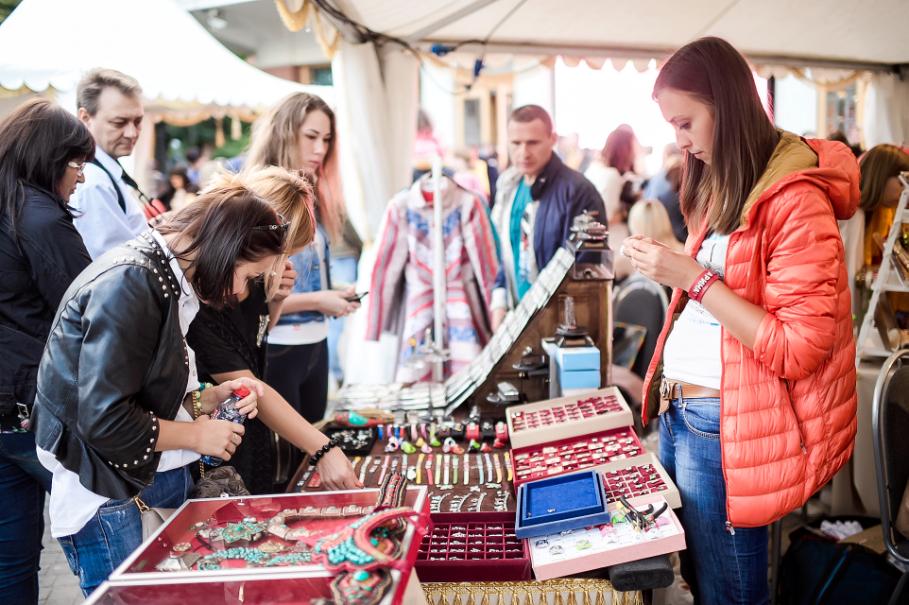 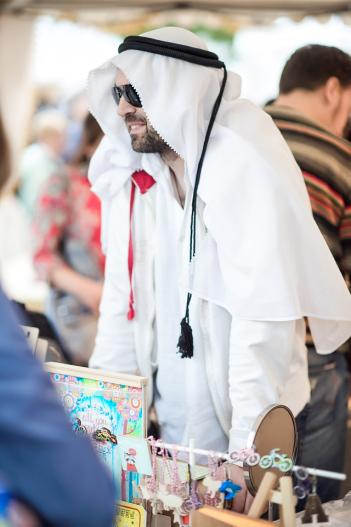 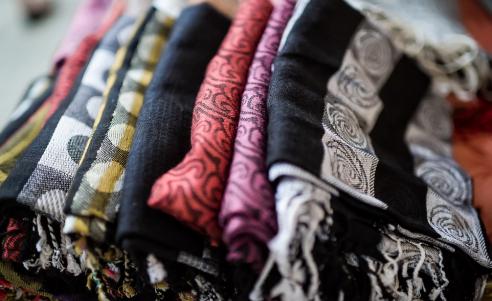 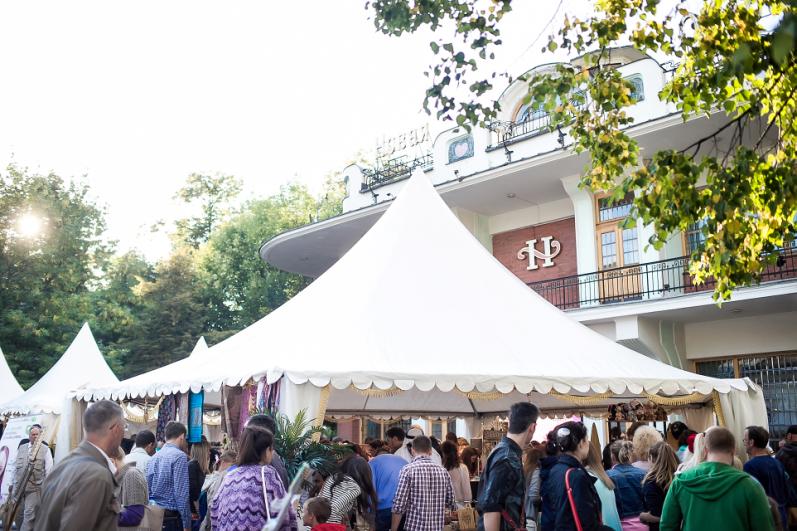 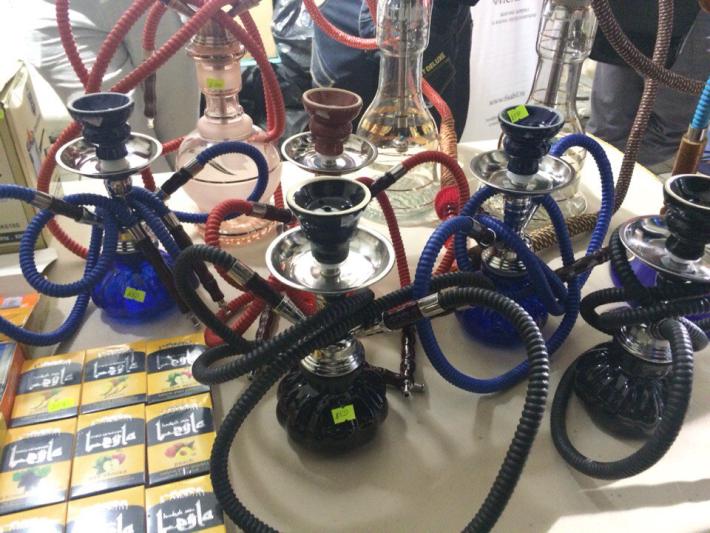 1
АРАБСКИЙ БАЗАР
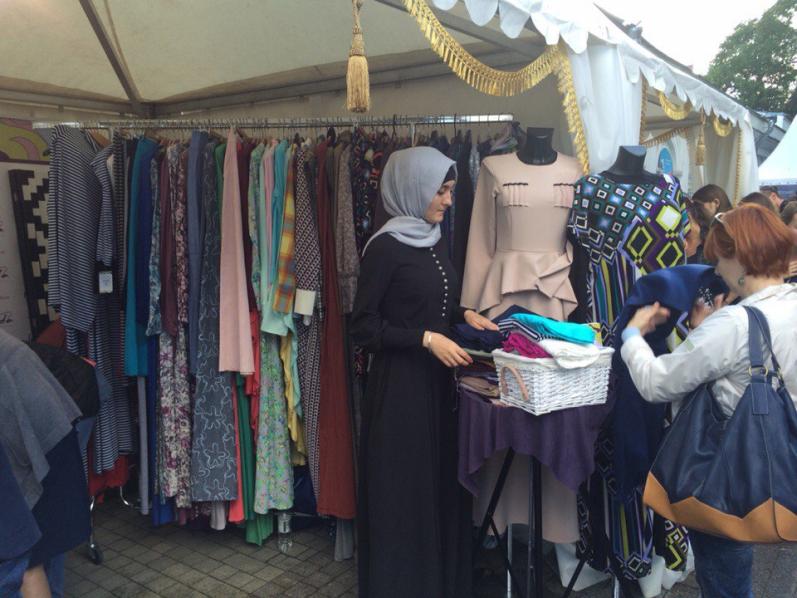 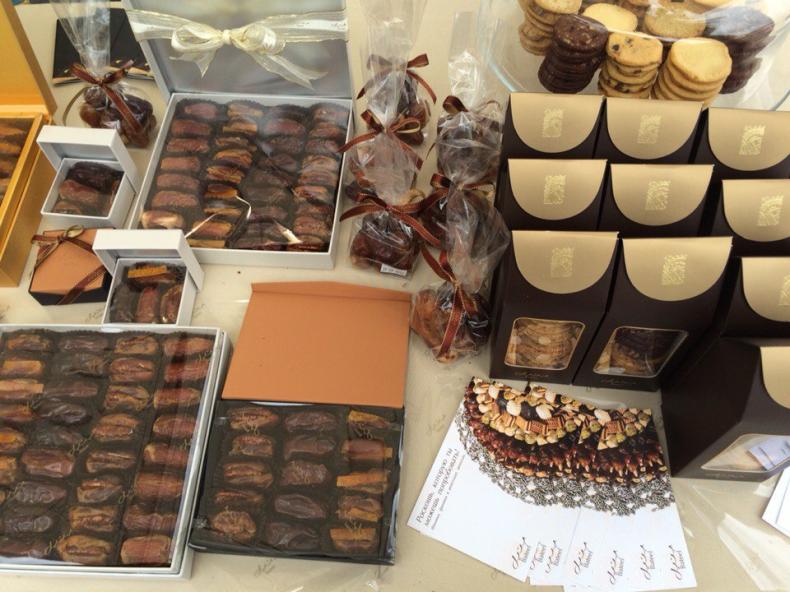 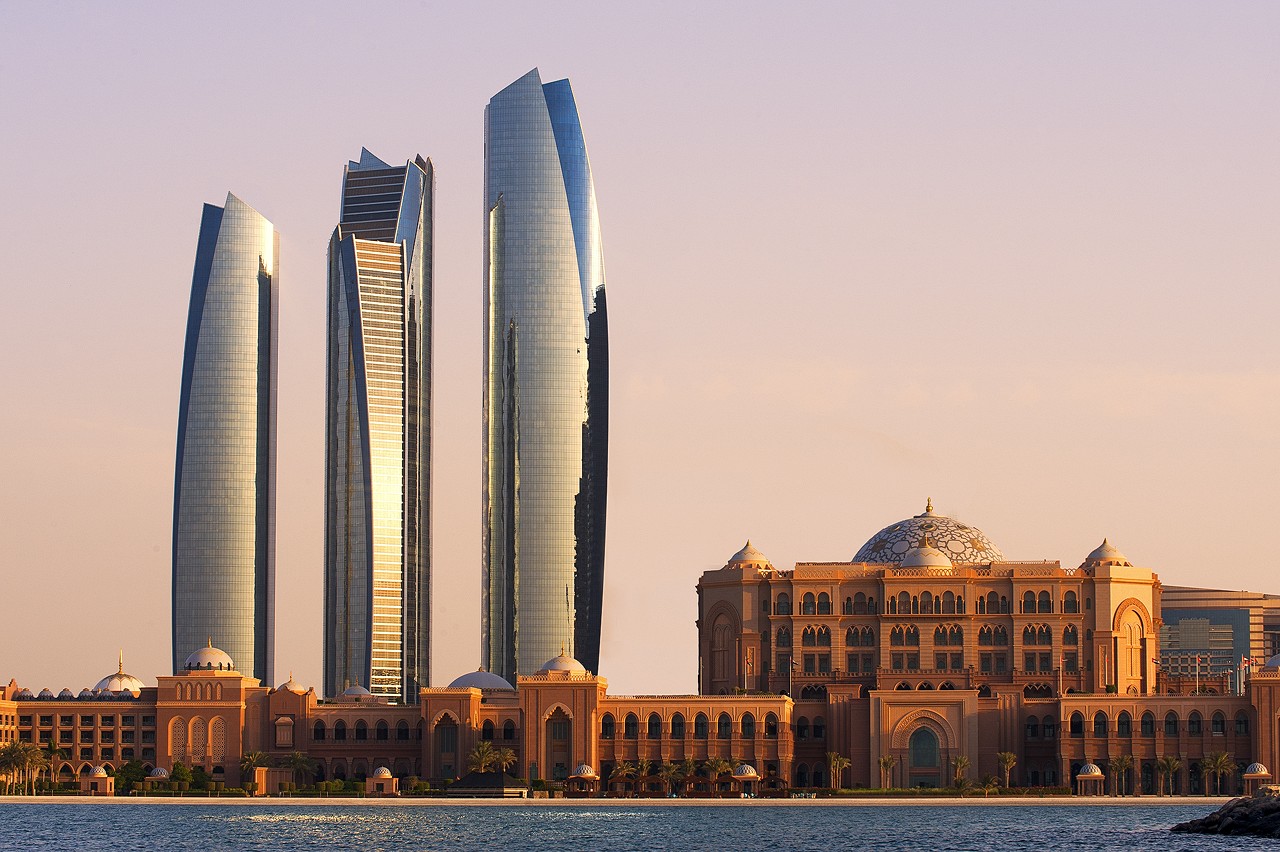 1
TRAVEL MARKET
На Travel Market любой желающий смог получить профессиональную консультацию по туристическим возможностям Абу-Даби. Здесь были  представлены ведущие туроператоры, авиакомпании, отели и другие представительства туристических организаций, представляющих отдых в Абу-Даби.
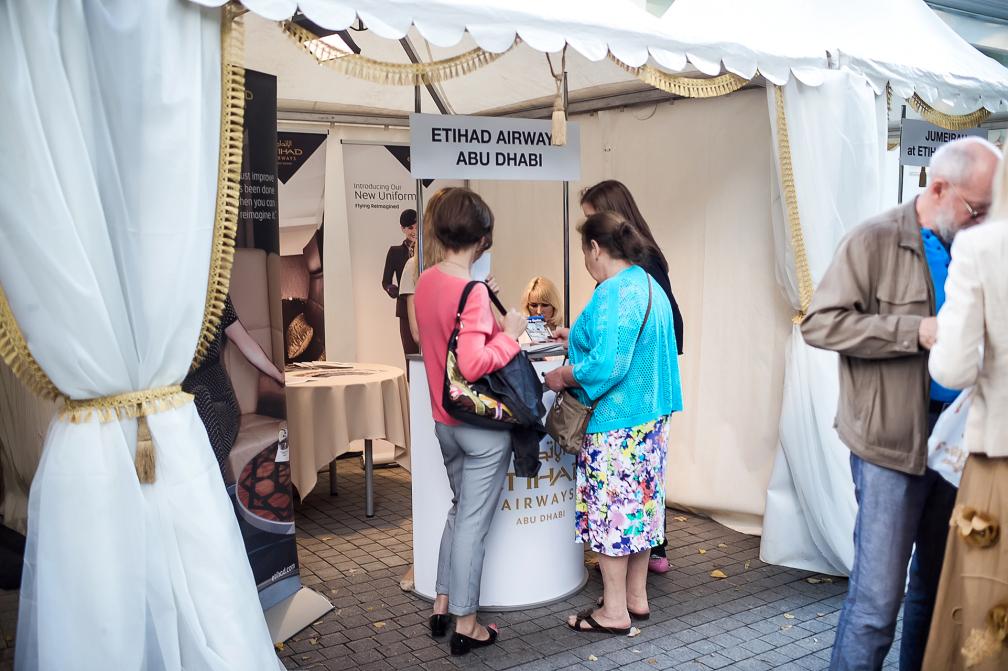 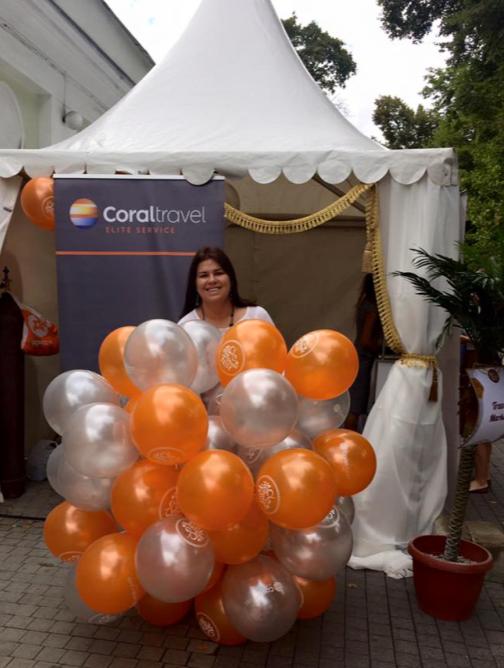 1
TRAVEL MARKET
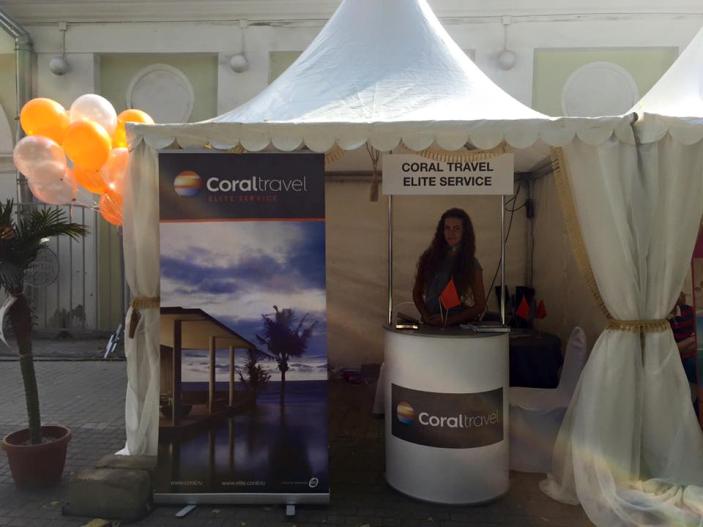 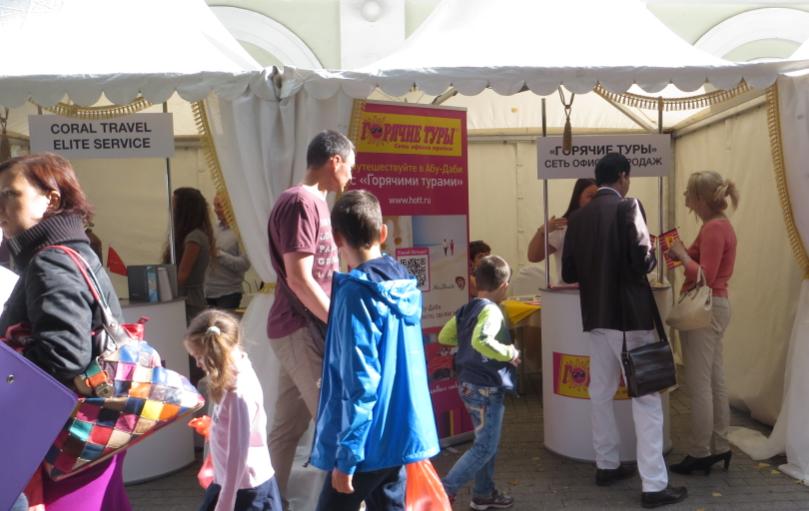 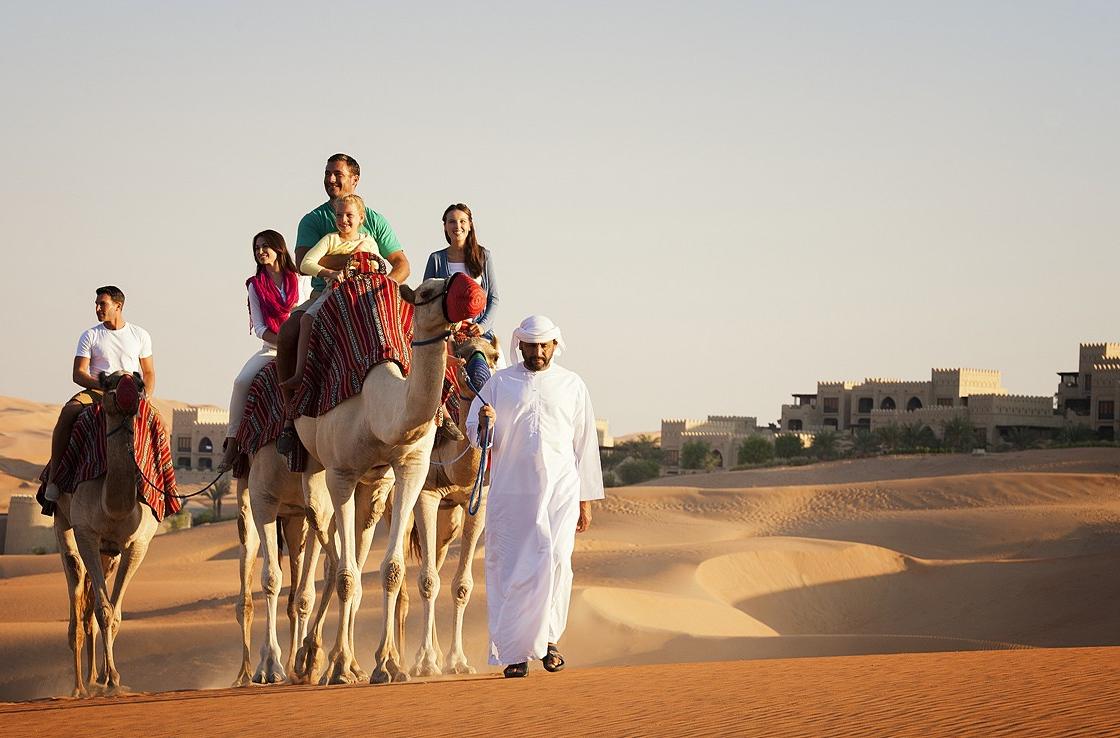 1
КАТАНИЕ НА ВЕРБЛЮДЕ
Маленькие и большие гости фестиваля могли покататься на настоящем «корабле пустыни», так еще называют верблюда, по территории парка.
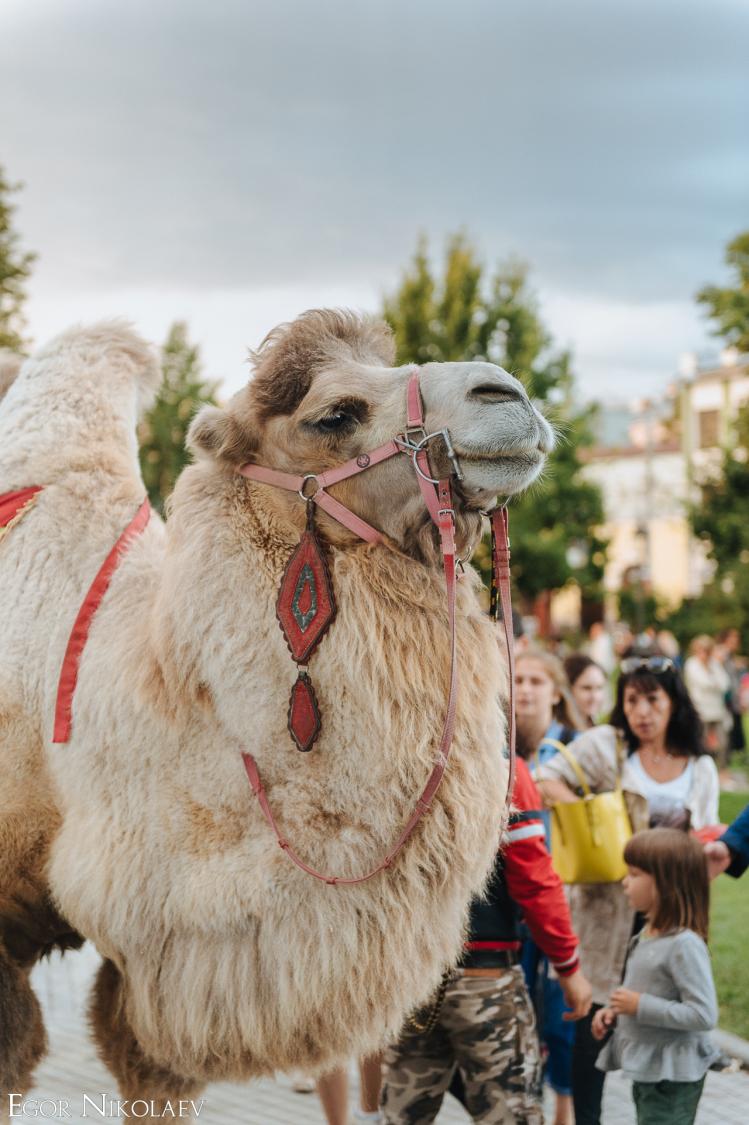 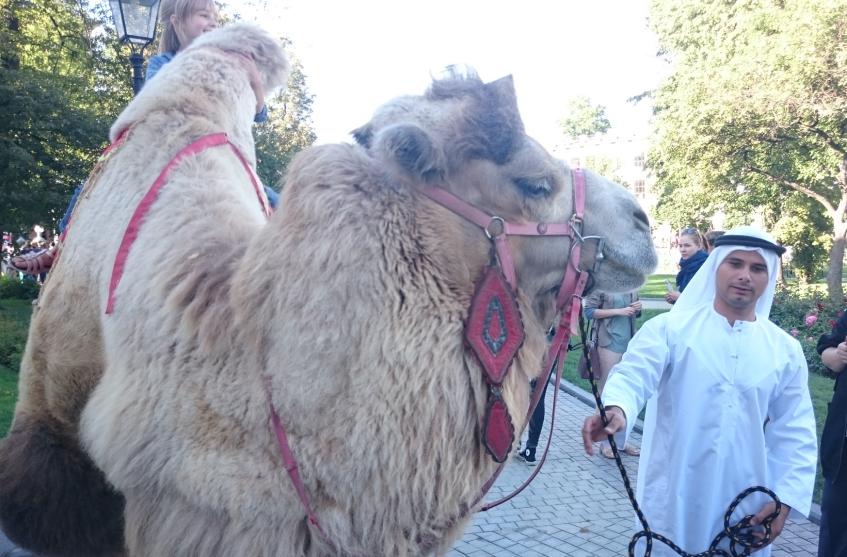 1
КАТАНИЕ НА ВЕРБЛЮДЕ
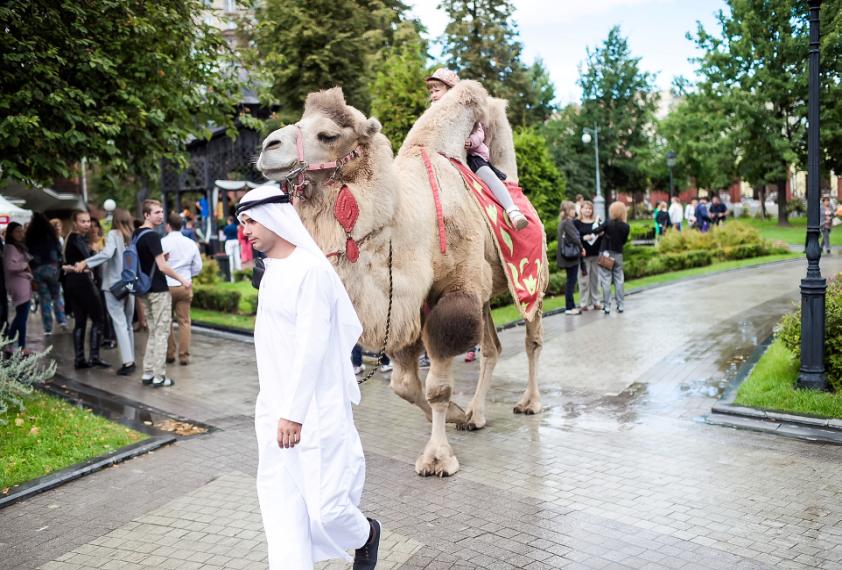 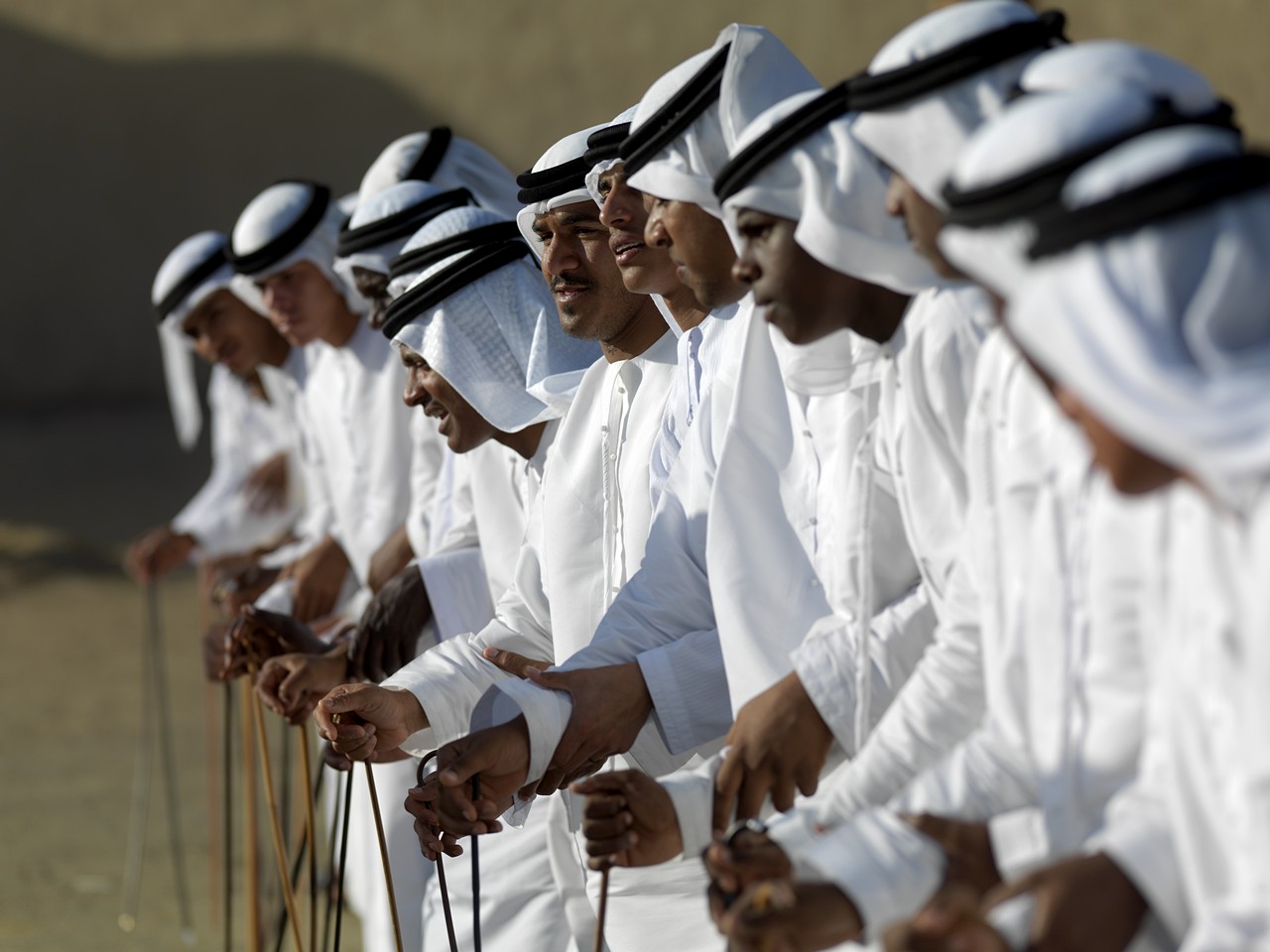 1
КОНЦЕРТ НА СЦЕНЕ
Концерт «Арабская мозаика» перенес гостей в настоящую восточную сказку. Танцевальные выступления, инструментальные коллективы , мастер-классы, профессиональные исполнители.
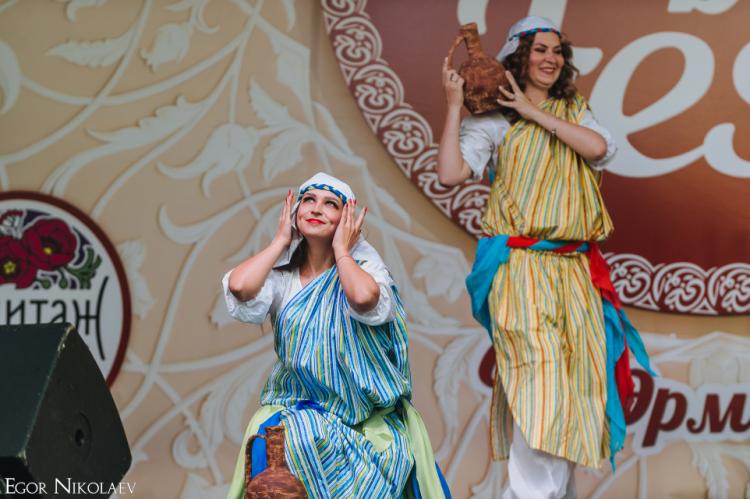 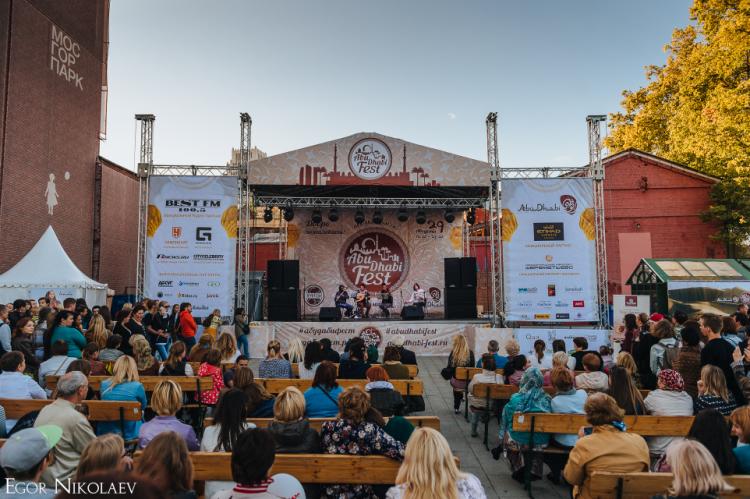 1
КОНЦЕРТ НА СЦЕНЕ
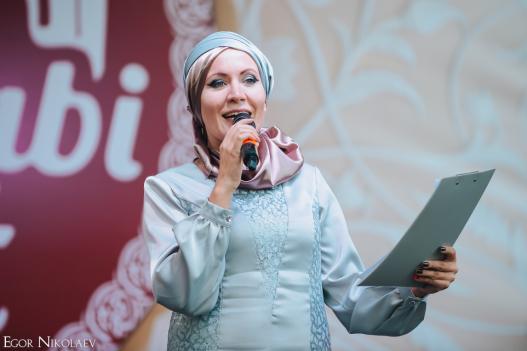 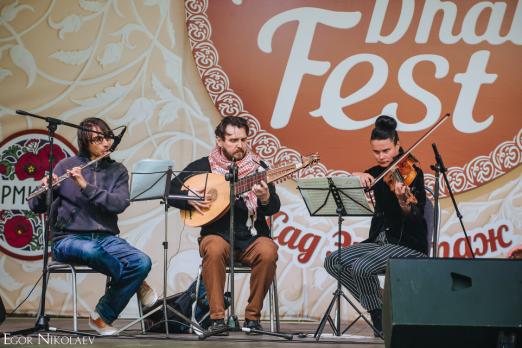 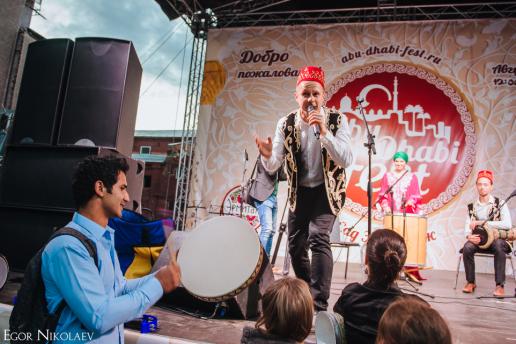 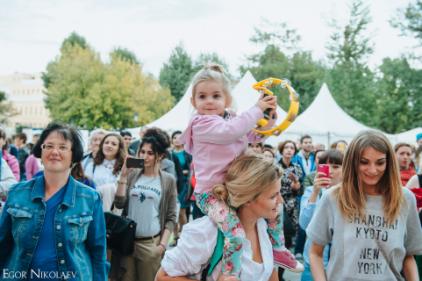 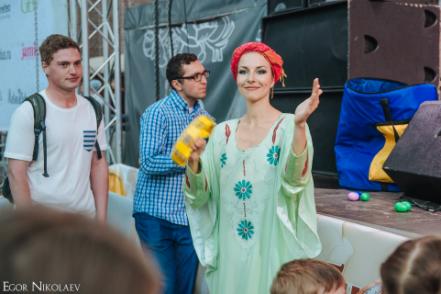 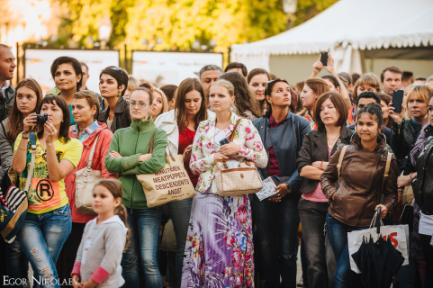 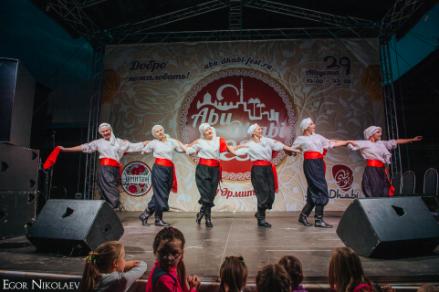 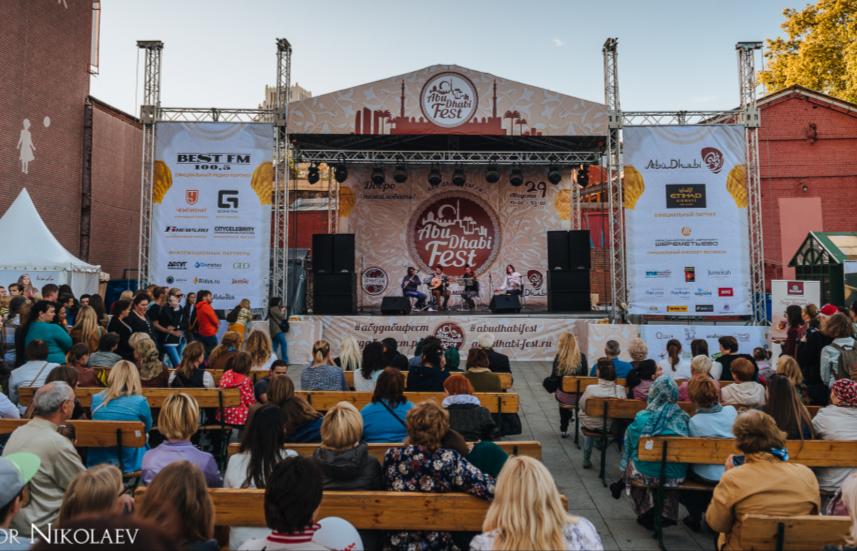 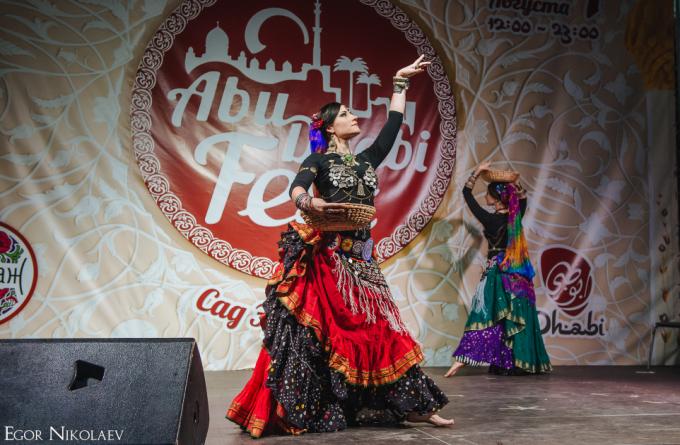 1
КОНЦЕРТ НА СЦЕНЕ
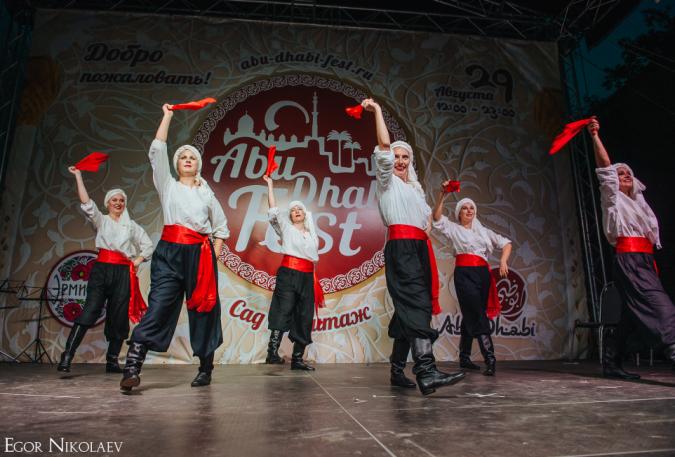 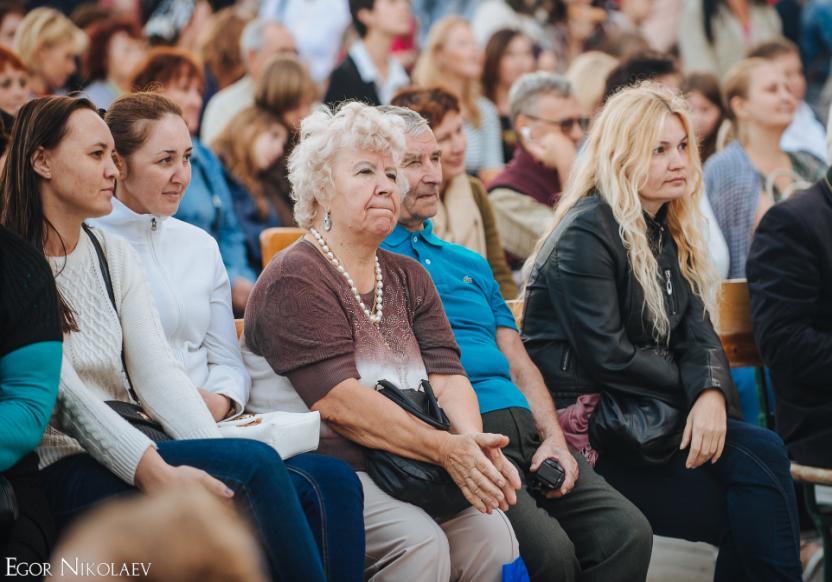 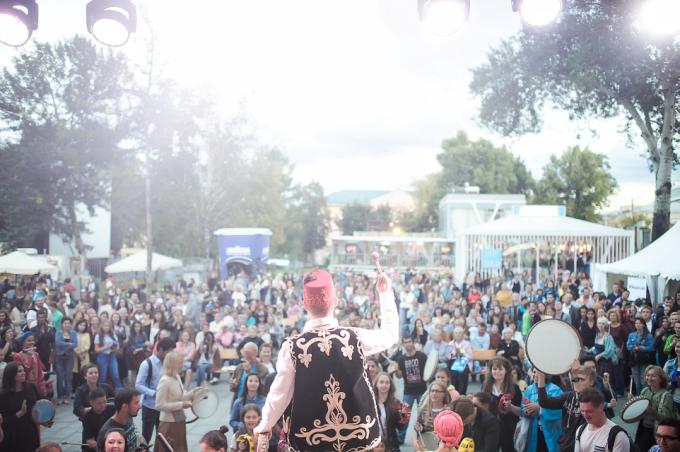 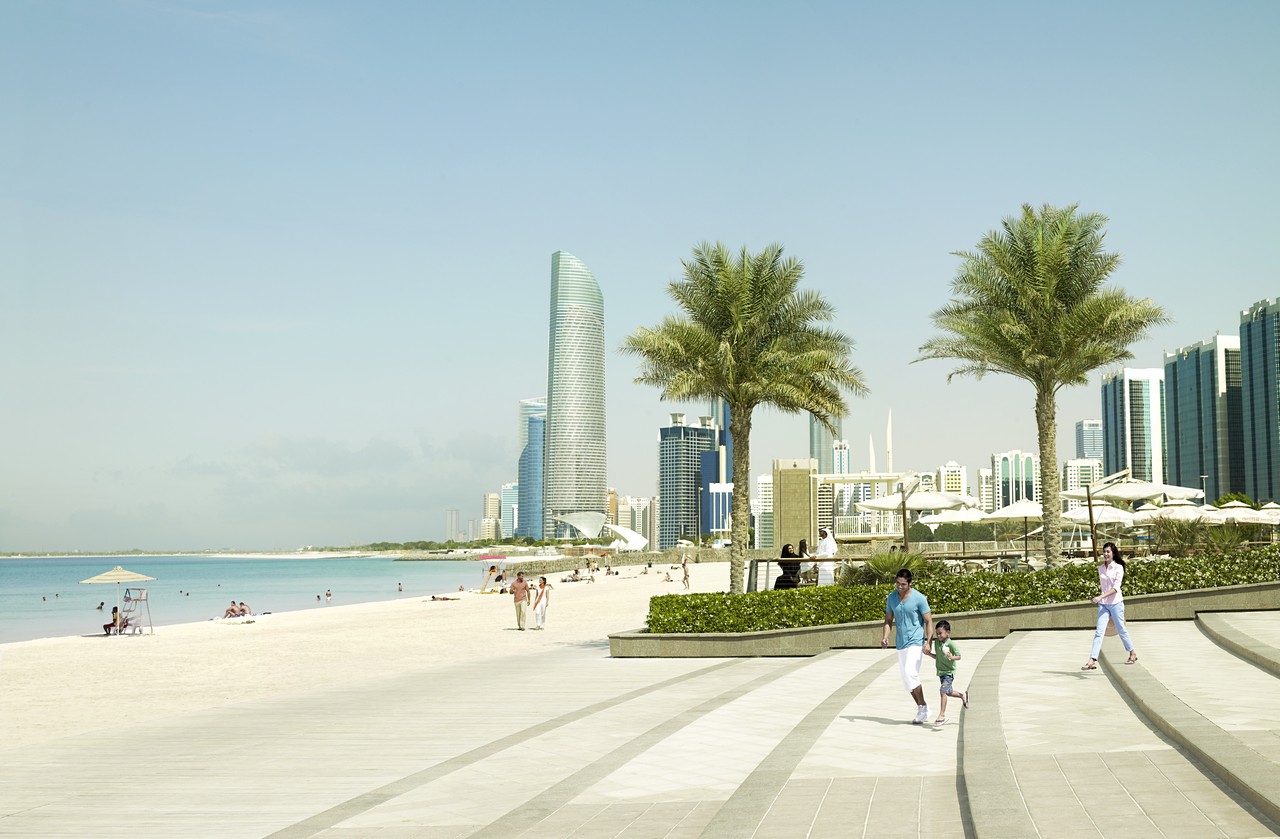 1
КОНКУРСЫ И НАГРАЖДЕНИЯ
В  рамках фестиваля проходил  фотоконкурс  «Хочу на формулу-1 в Абу-Даби». Главным призом конкурса была путевка на двоих на Гран-При 2015 Формулы-1 в Абу-Даби Etihad Airways. 
Также были разыграны еще 2 поездки с возможностью посещения парка развлечений Ferrari World и аквапарка Yas Waterworld.
Помимо этого, у гостей фестиваля была уникальная возможность принять участия в квесте, конкурсах и лотереях от партнеров. Всем победителям вручались ценные призы и подарки  прямо на сцене.
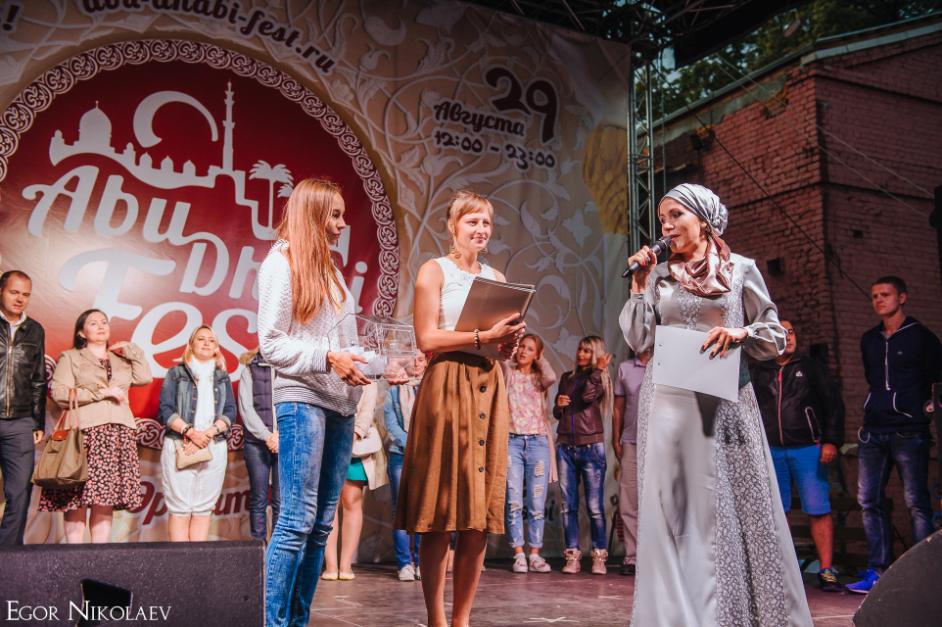 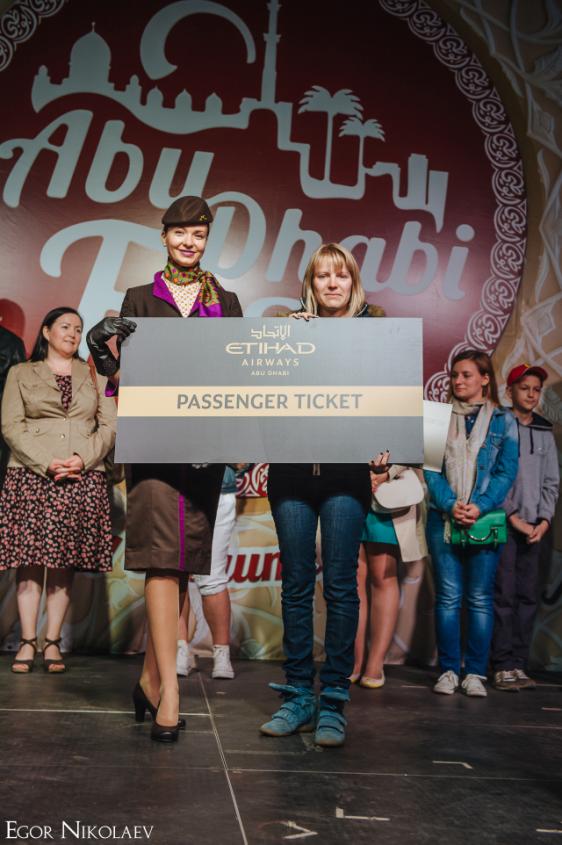 1
КОНКУРСЫ И НАГРАЖДЕНИЯ
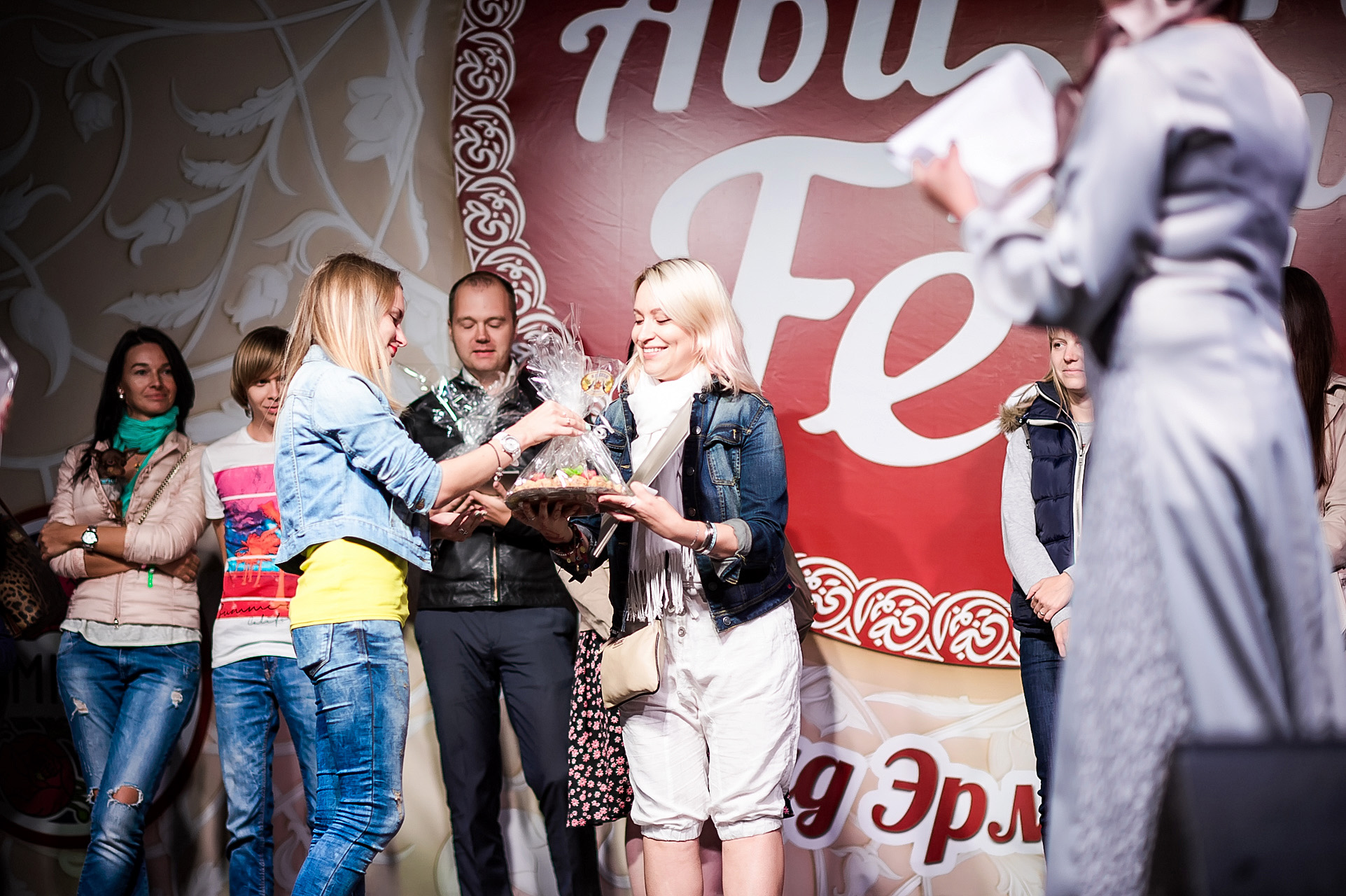 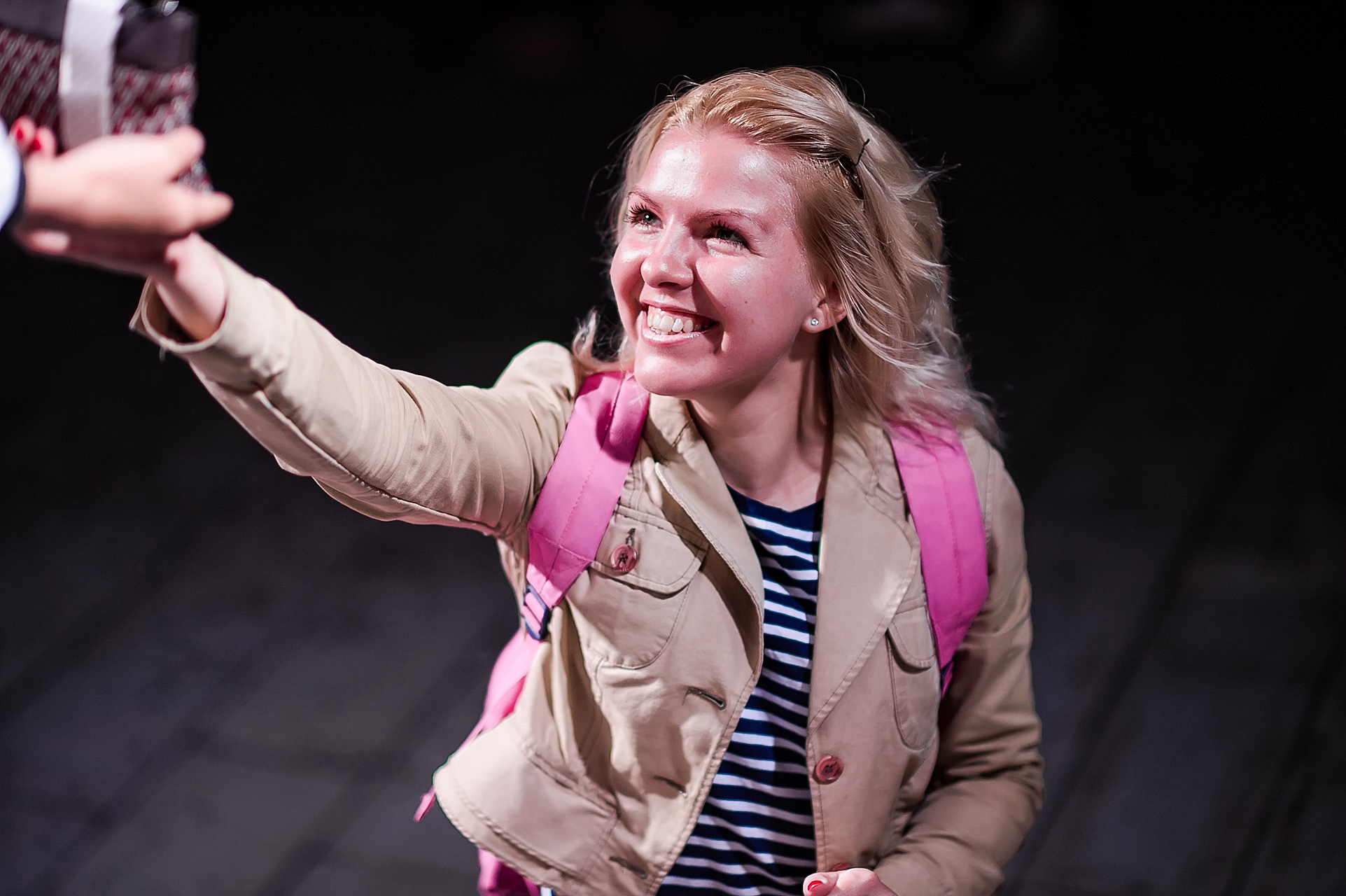 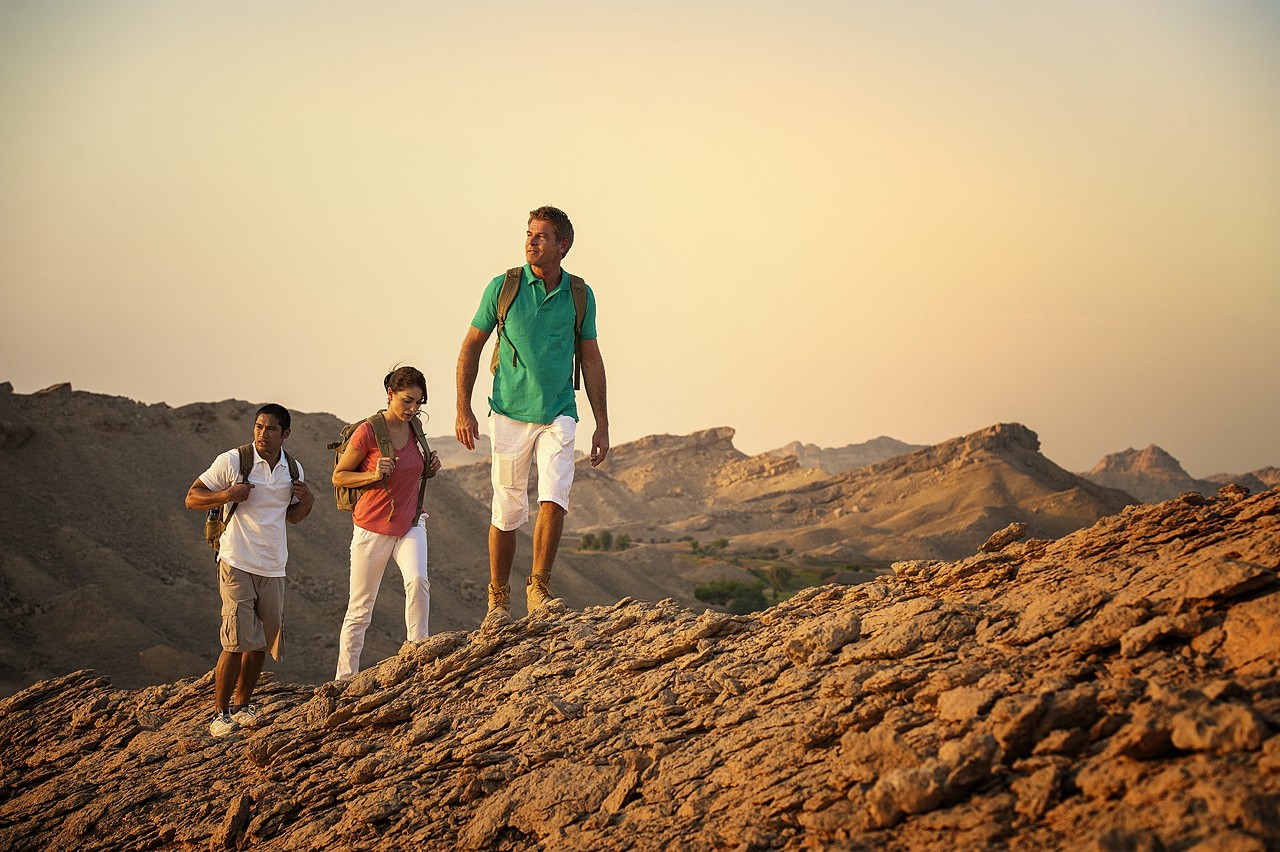 1
КВЕСТ
Огромное количество участников смогли пройти захватывающий тематический квест «Жемчужины Абу-Даби» от партнера фестиваля компании «AVIS».  Десять лучших команд были приглашены на сцену, а победитель был определен с помощью лототрона, которому был вручен главный приз – сертификат на бесплатную аренду автомобиля в любой стране мира.
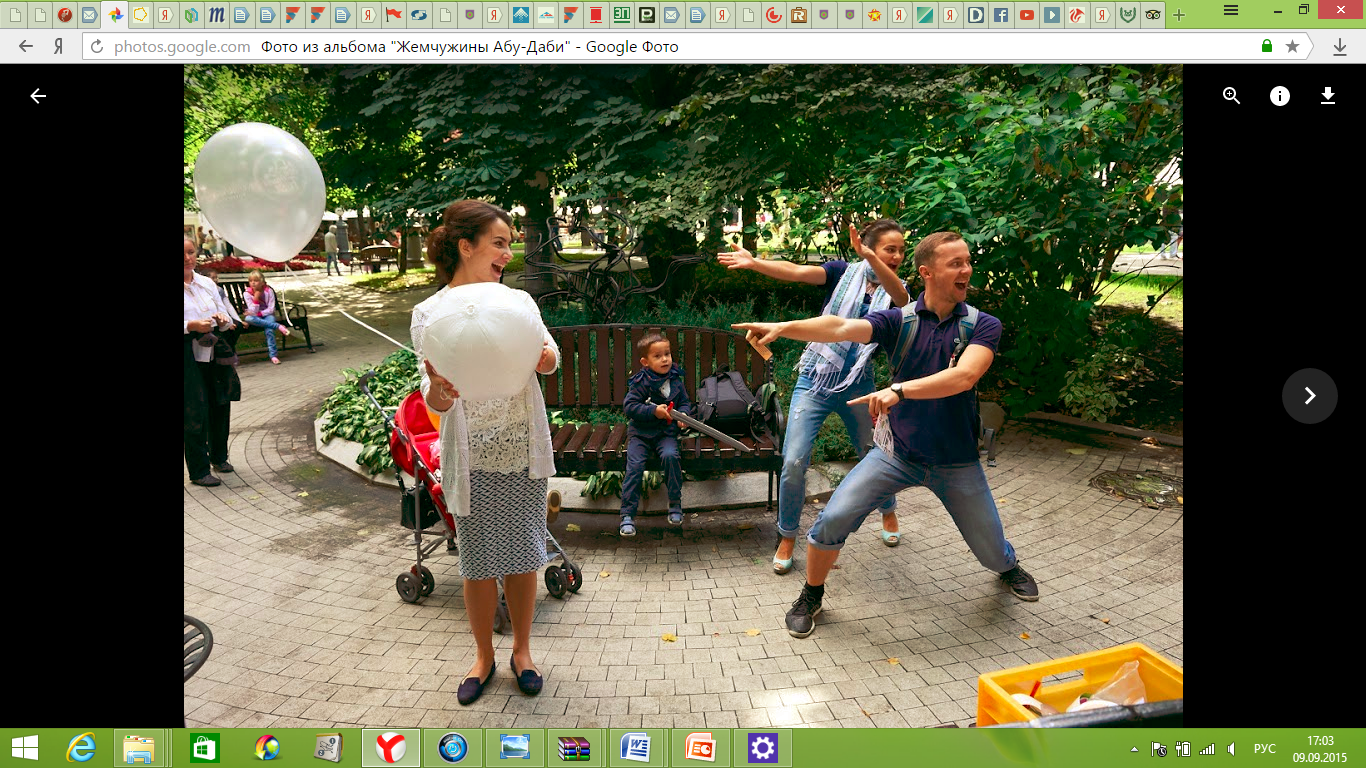 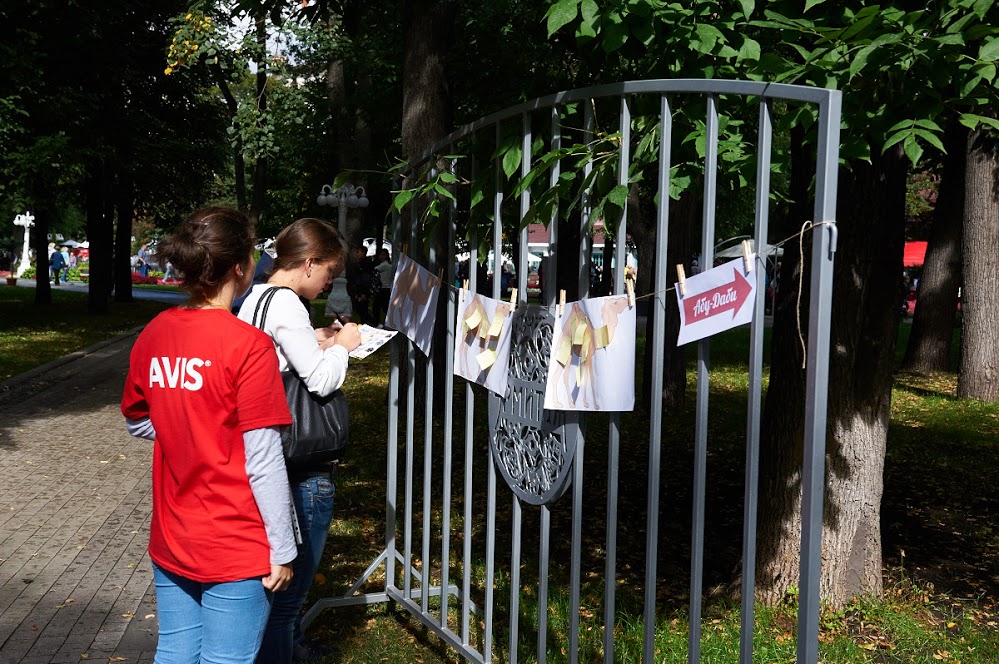 1
КВЕСТ
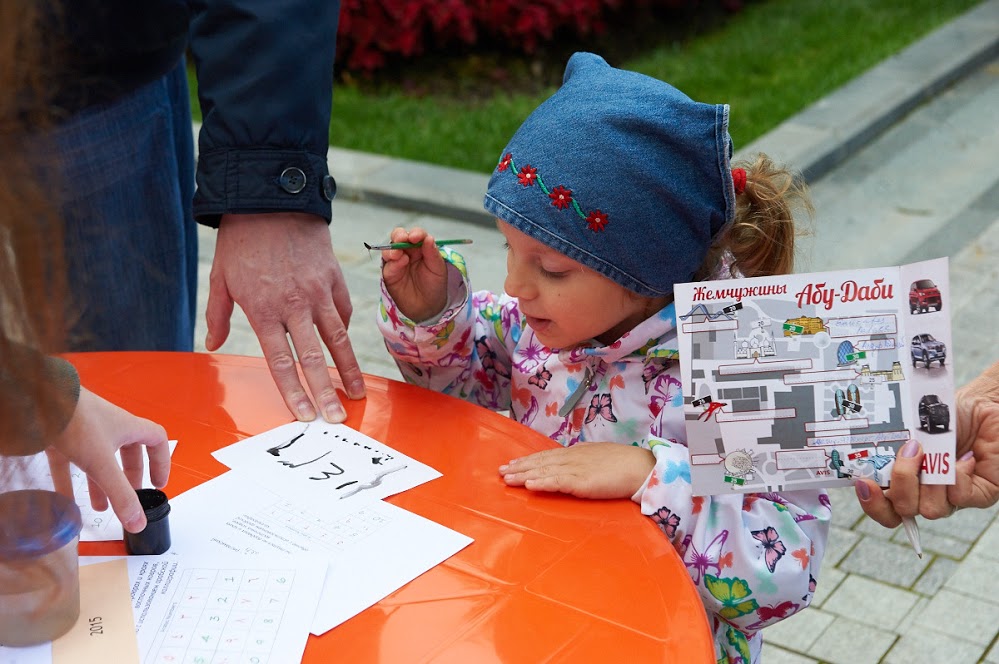 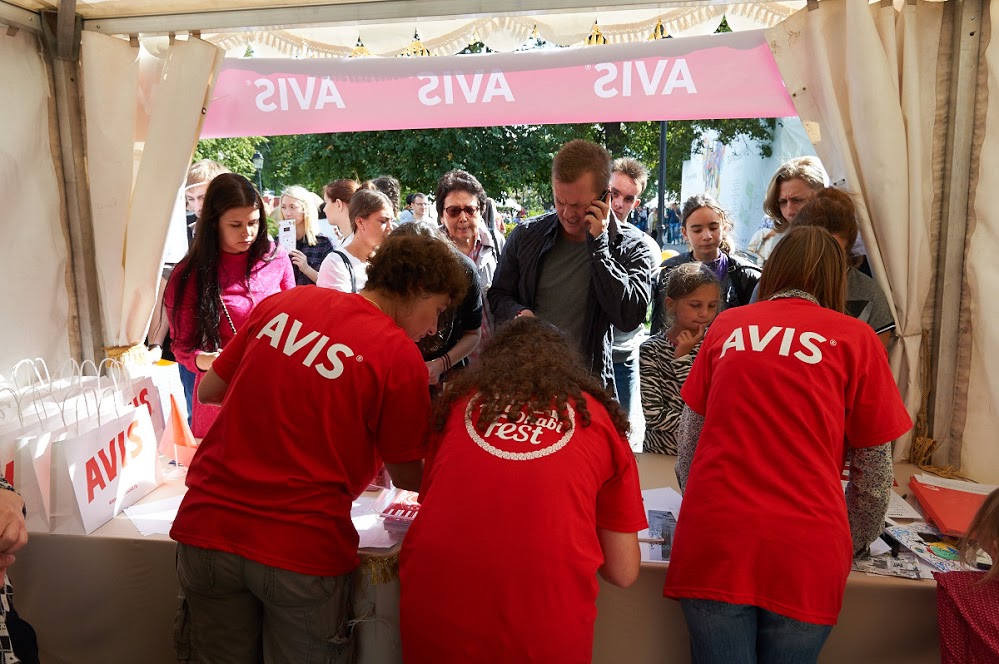 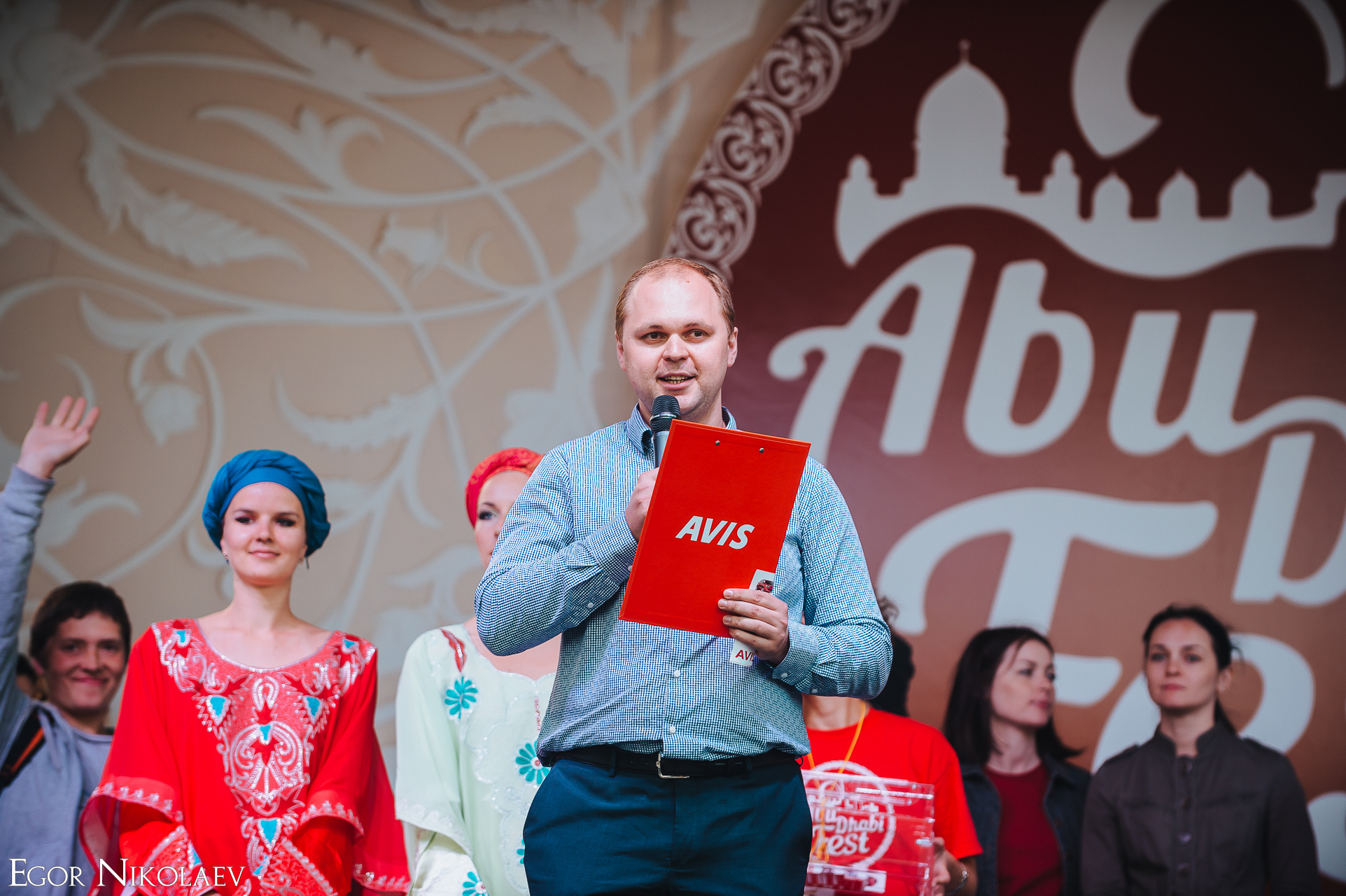 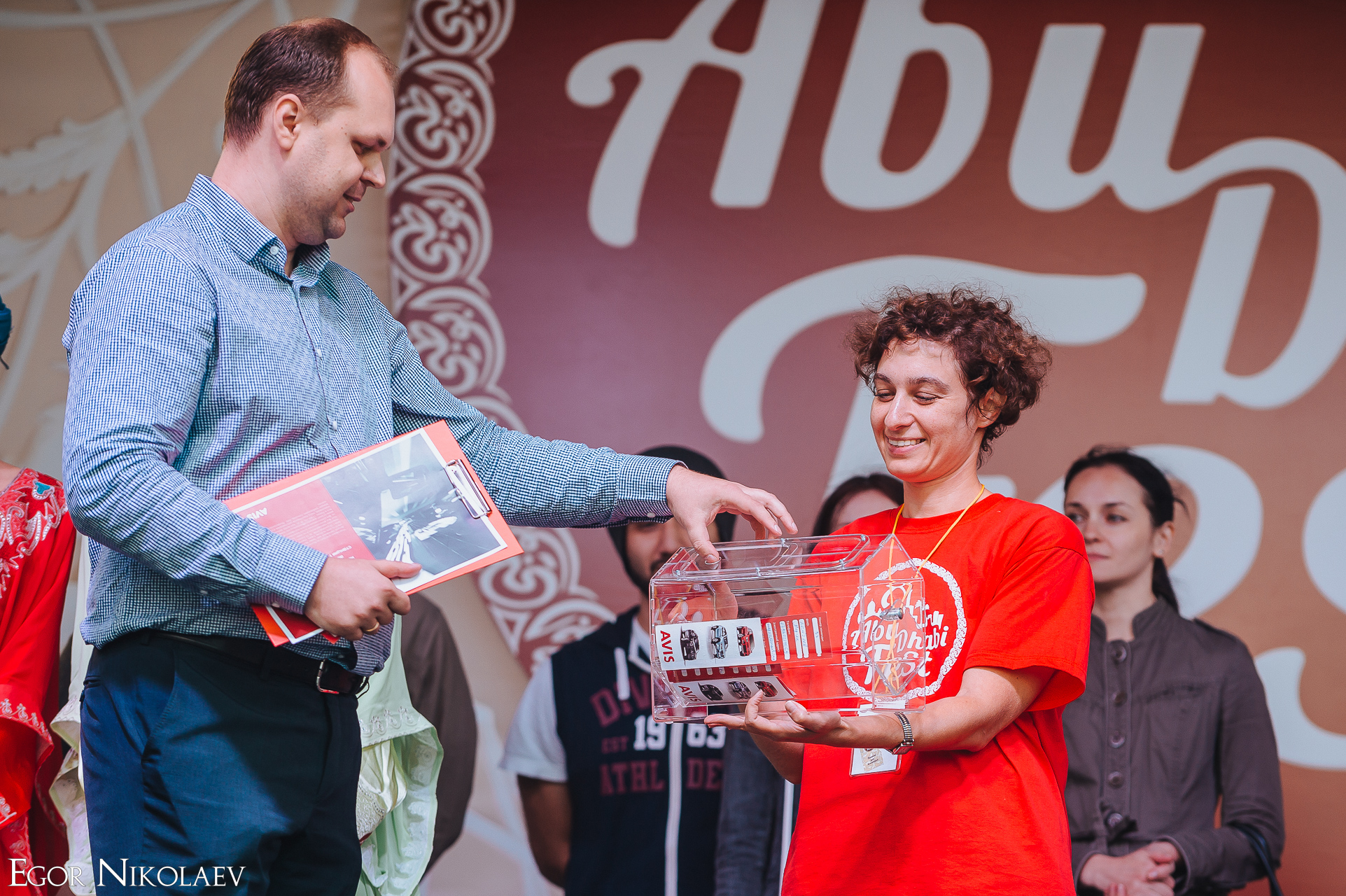 1
НАГРАЖДЕНИЕ
ЗА КВЕСТ
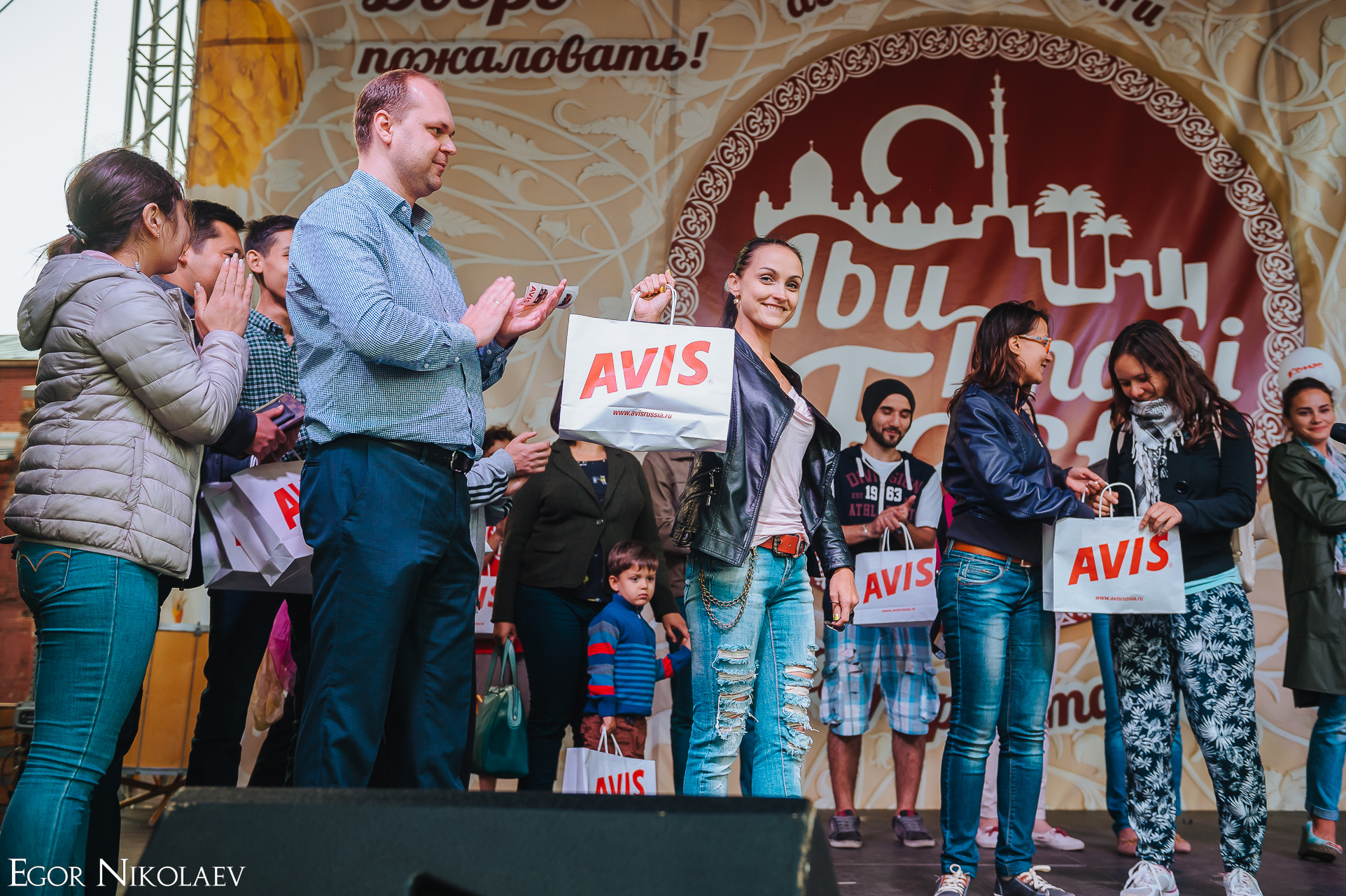 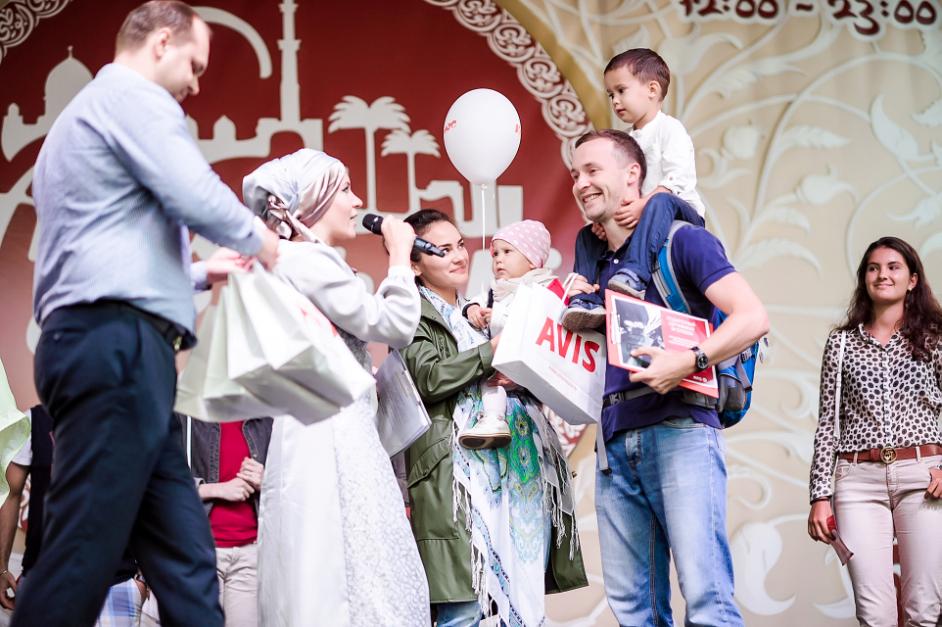 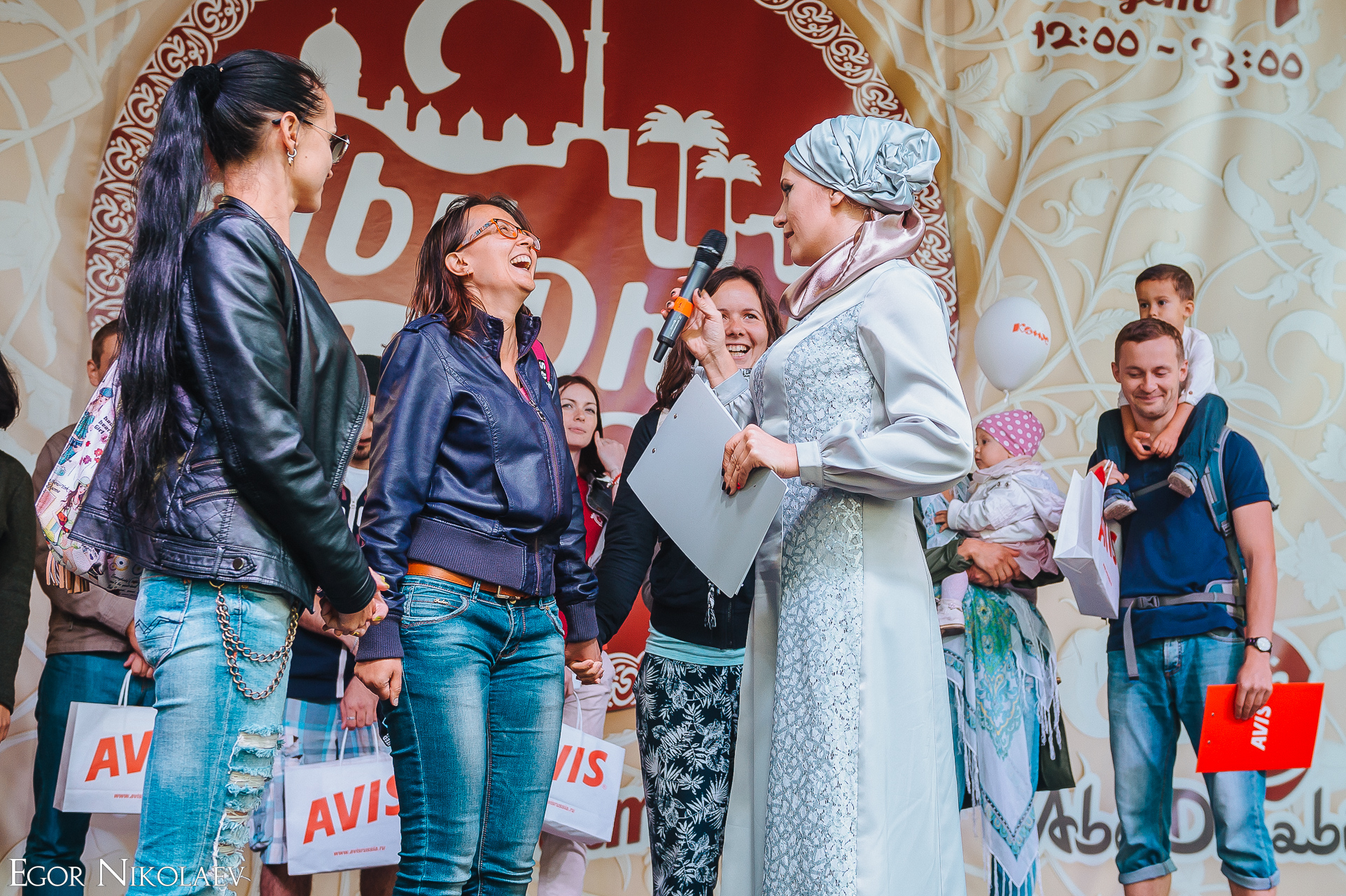 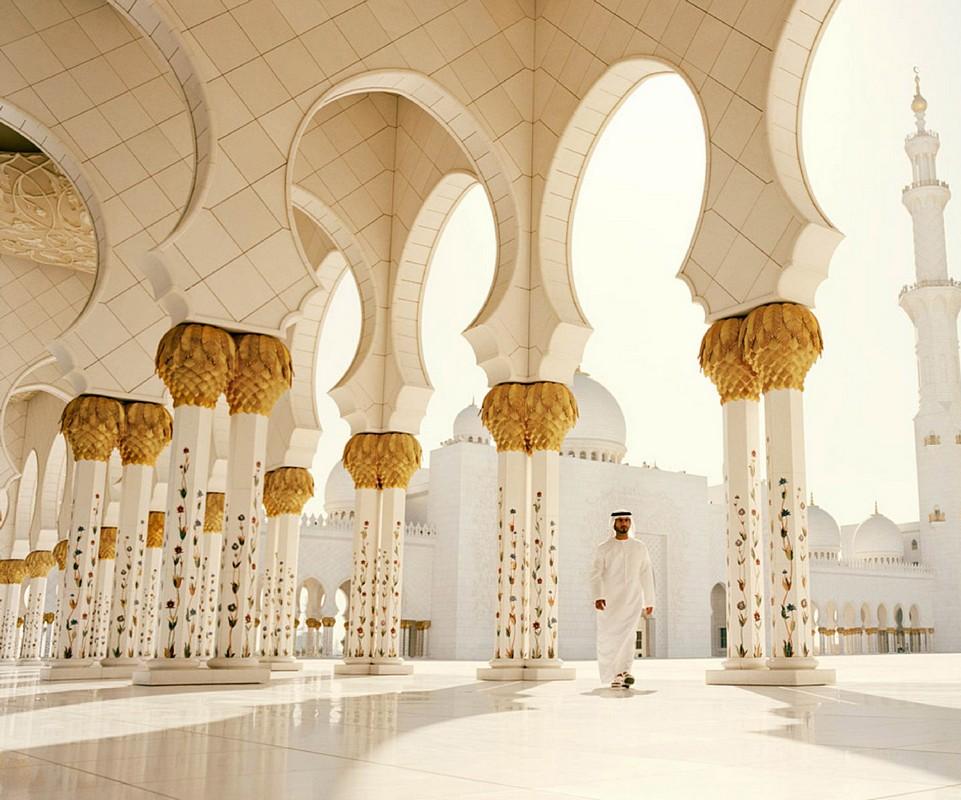 1
ARABIAN LECTURE HALL
Arabian Lecture Hall – уникальная образовательная площадка фестиваля. Здесь любой желающий смог еще ближе познакомиться с  необыкновенными культурными традициями  Абу-Даби. Культурологи и востоковеды весь день проводили лекции  на интересные и актуальные темы.
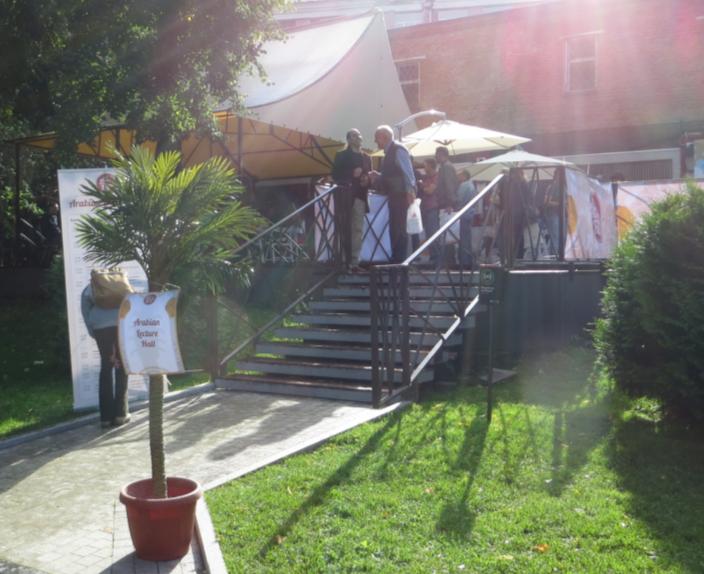 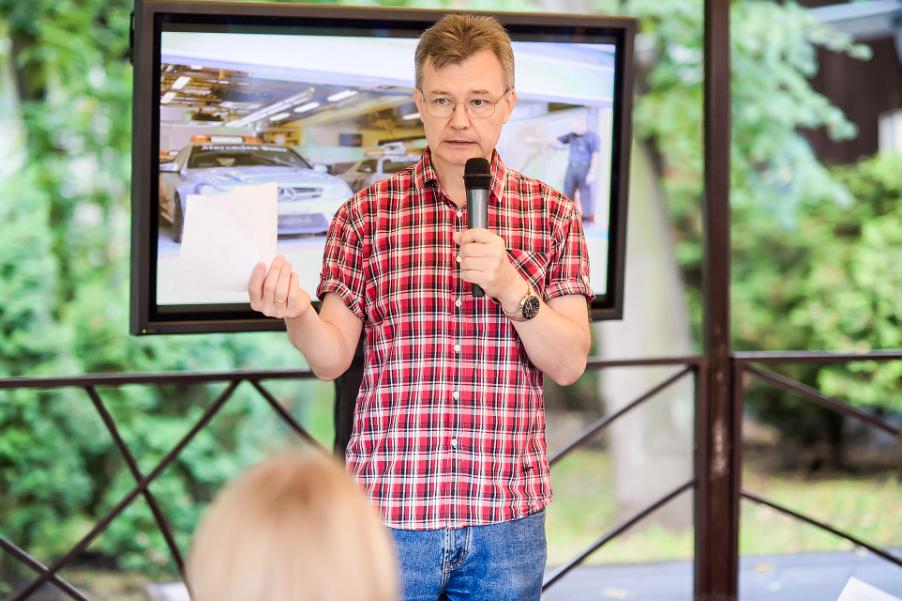 1
ARABIAN LECTURE HALL
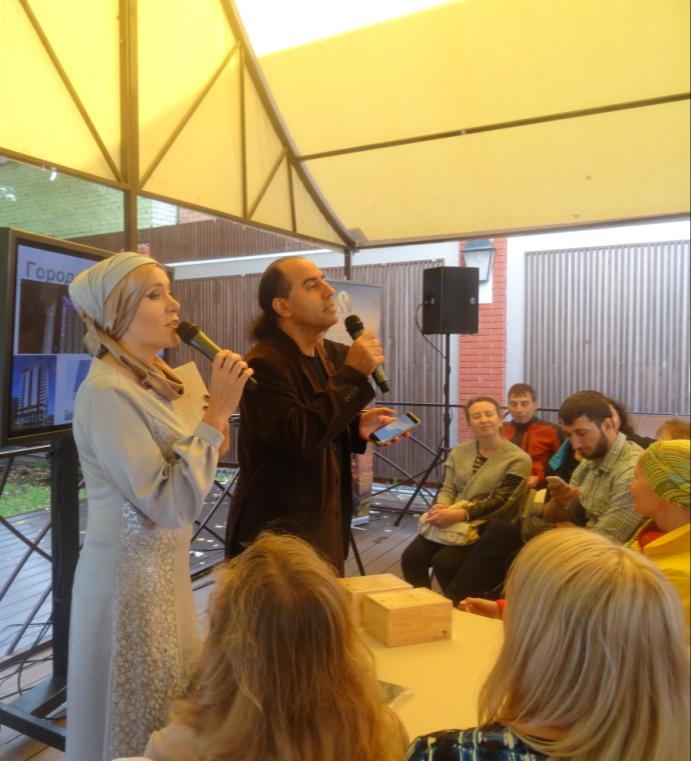 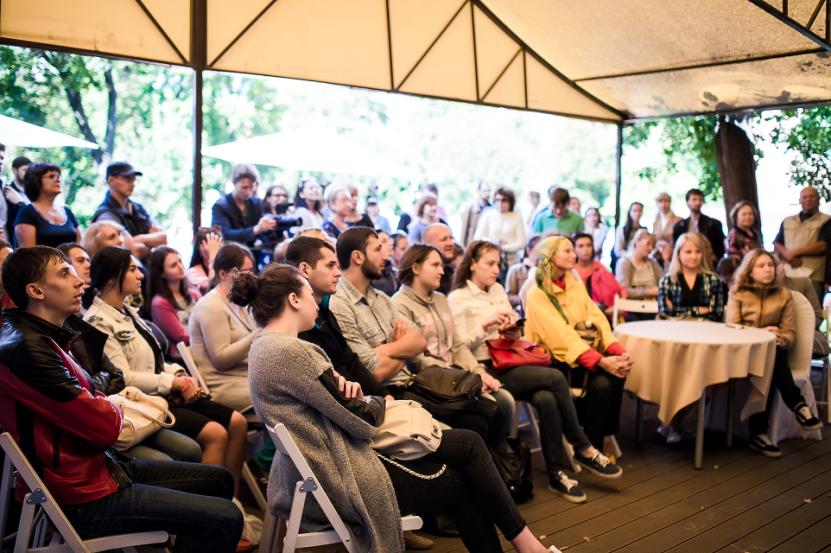 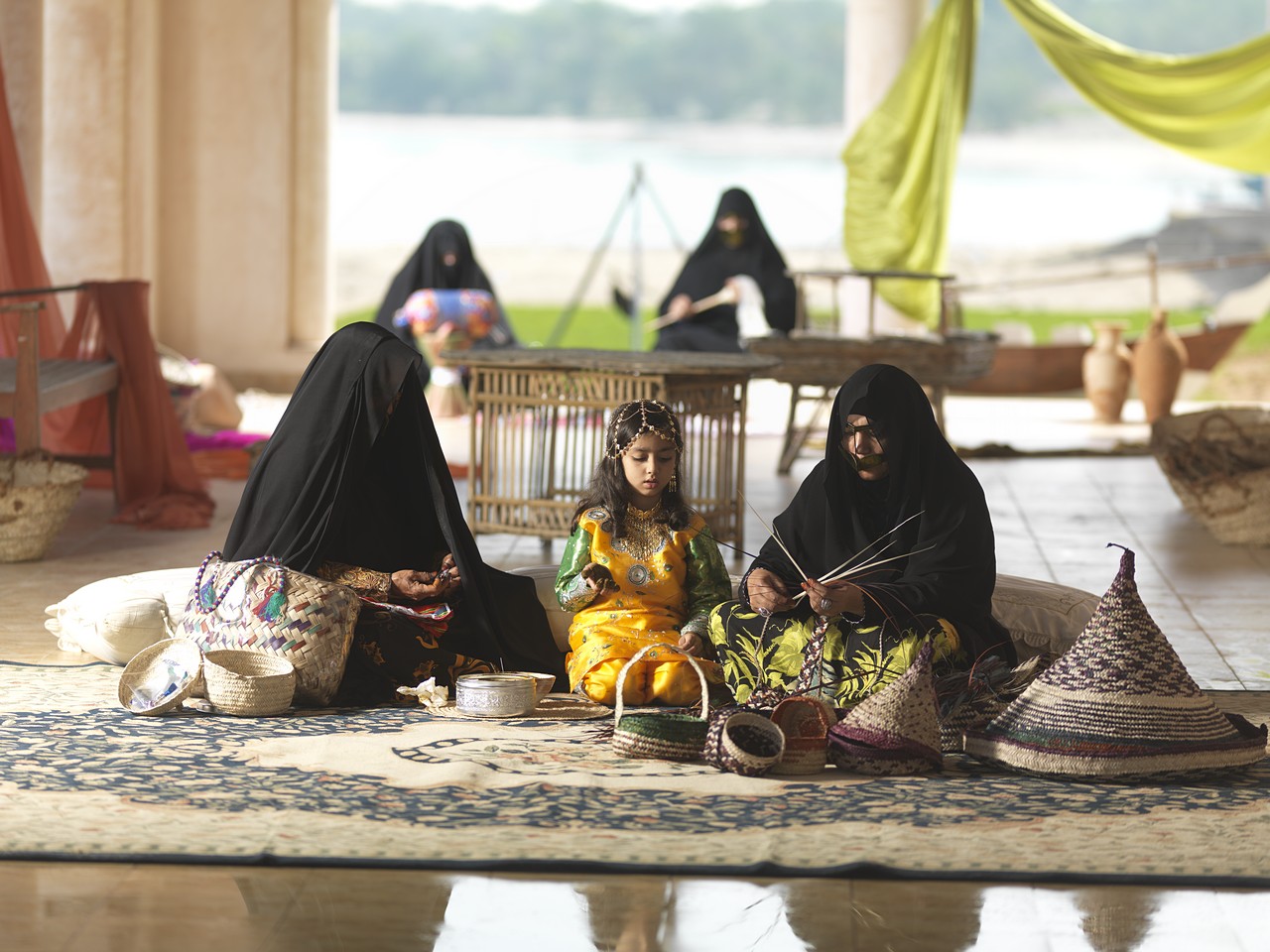 1
ВОРКШОПЫ И МАСТЕРСКИЕ
Гости фестиваля посетили  профессиональные мастер-классы, где смогли  научиться чему-то новому для себя и может быть найти хобби в жизни:
Уроки арабского языка
Уроки арабской каллиграфии
Изготовление арабского парфюма
Изготовление традиционных бутылочек  с песочной картиной внутри 
Гончарная мастерская
Бисероплетение
 Арабский макияж
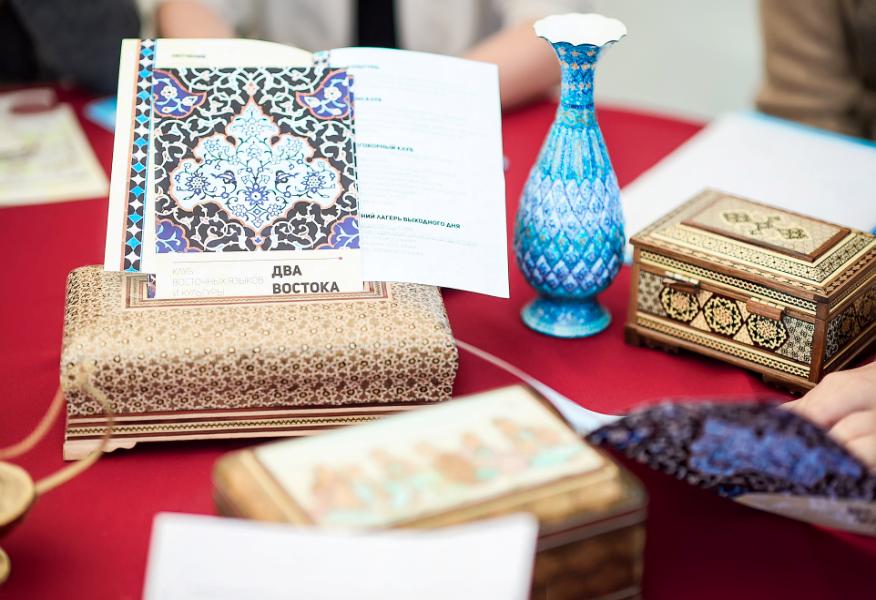 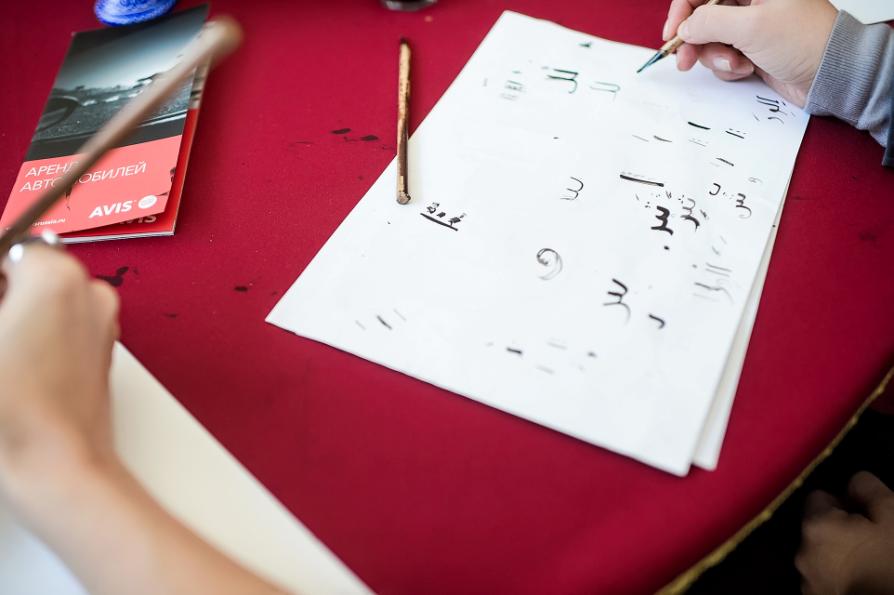 1
КУРСЫ АРАБСКОГО И КАЛЛИГРАФИИ ОТ ШКОЛЫ 
«2 ВОСТОКА»
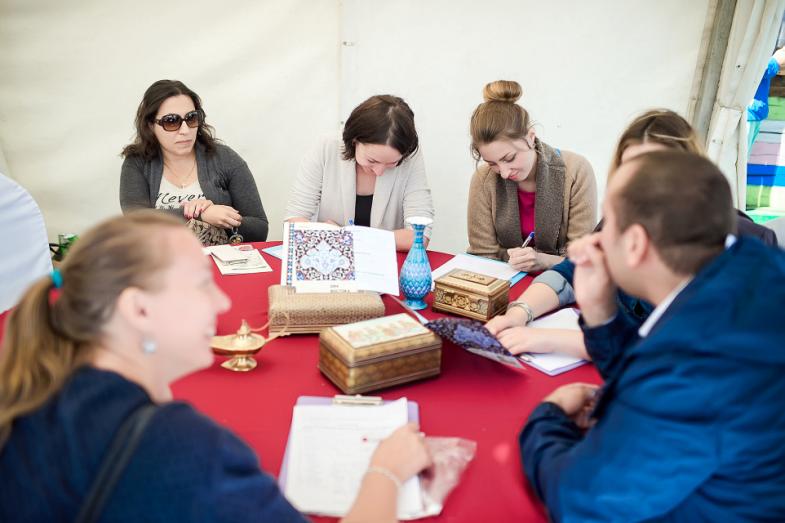 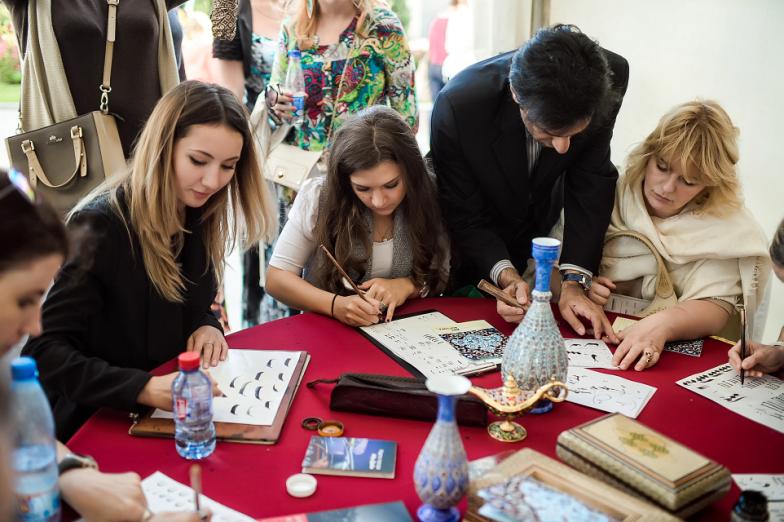 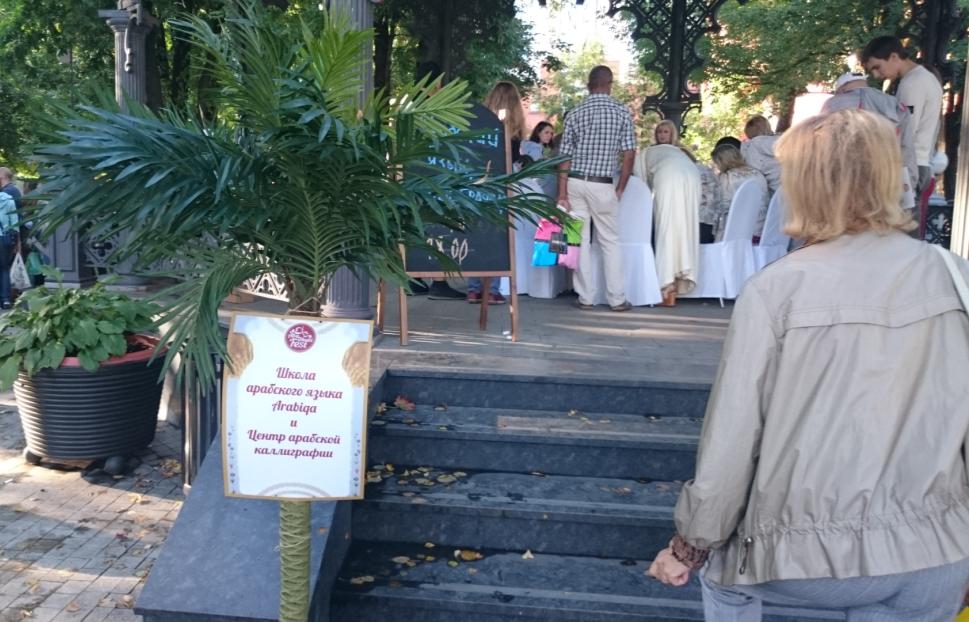 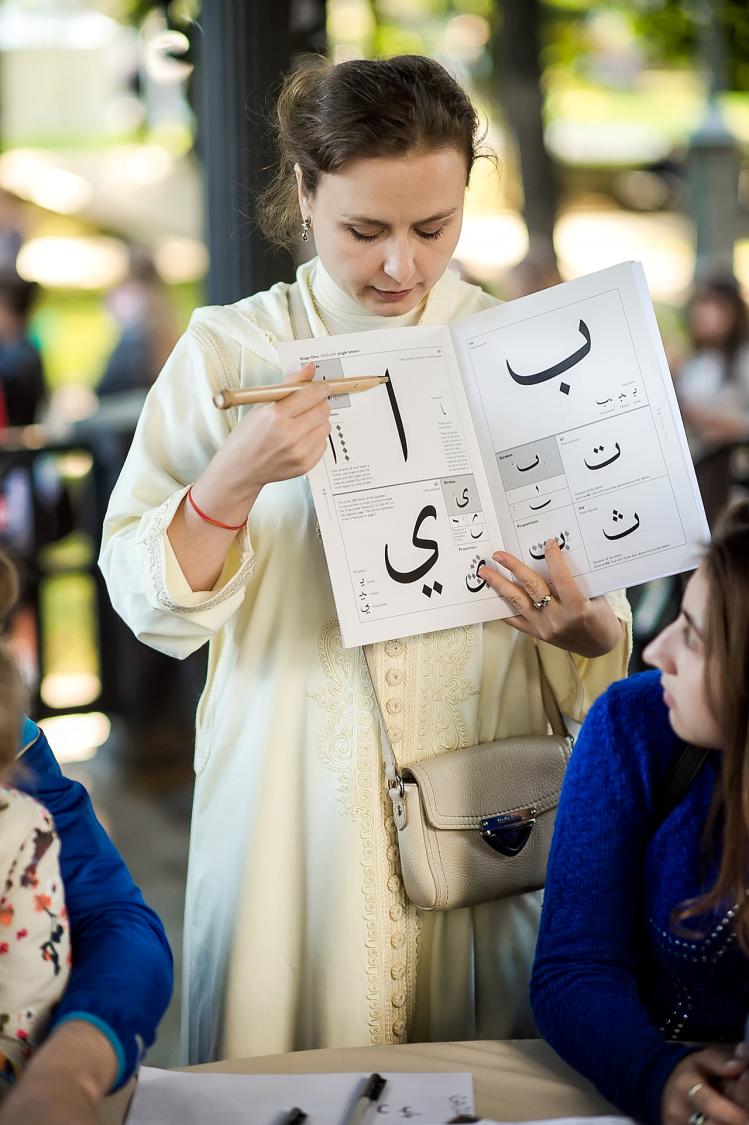 1
АРАБСКИЙ И КАЛЛИГРАФИЯ ОТ ШКОЛЫ «АРАБИКА» И ЦЕНТРА АРАБСКОЙ КАЛЛИГРАФИИ
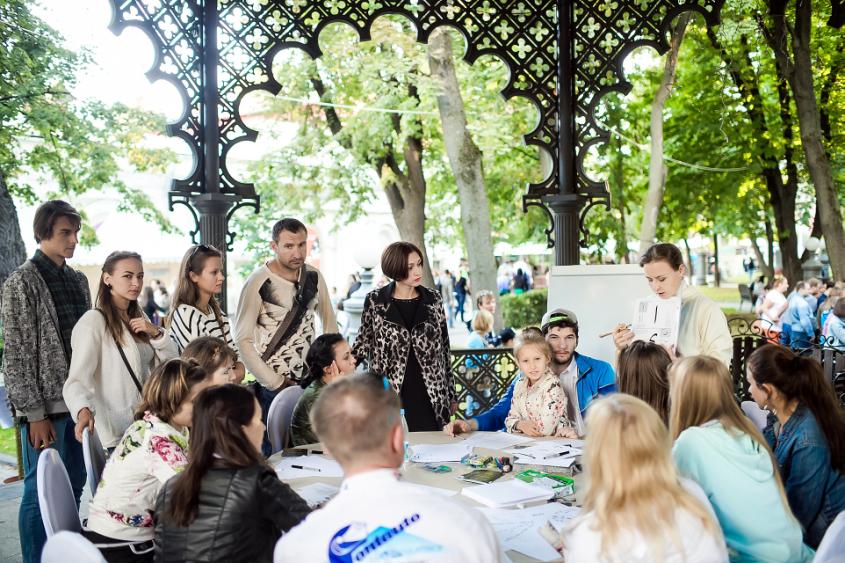 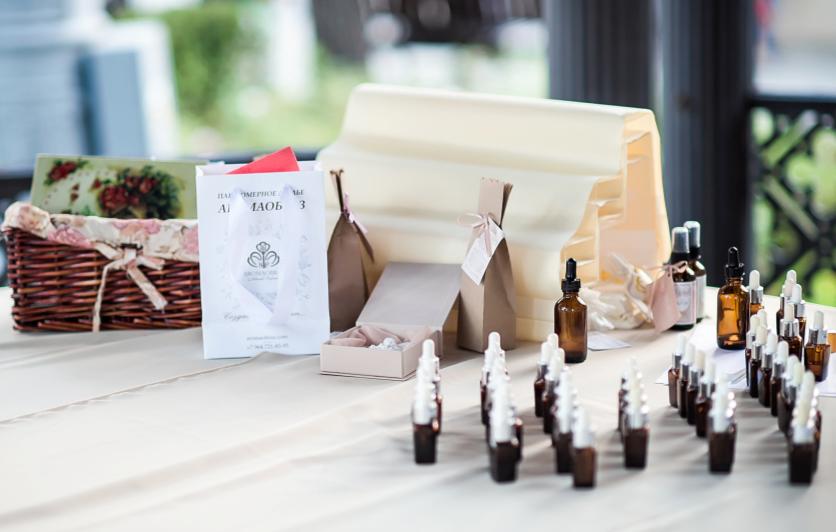 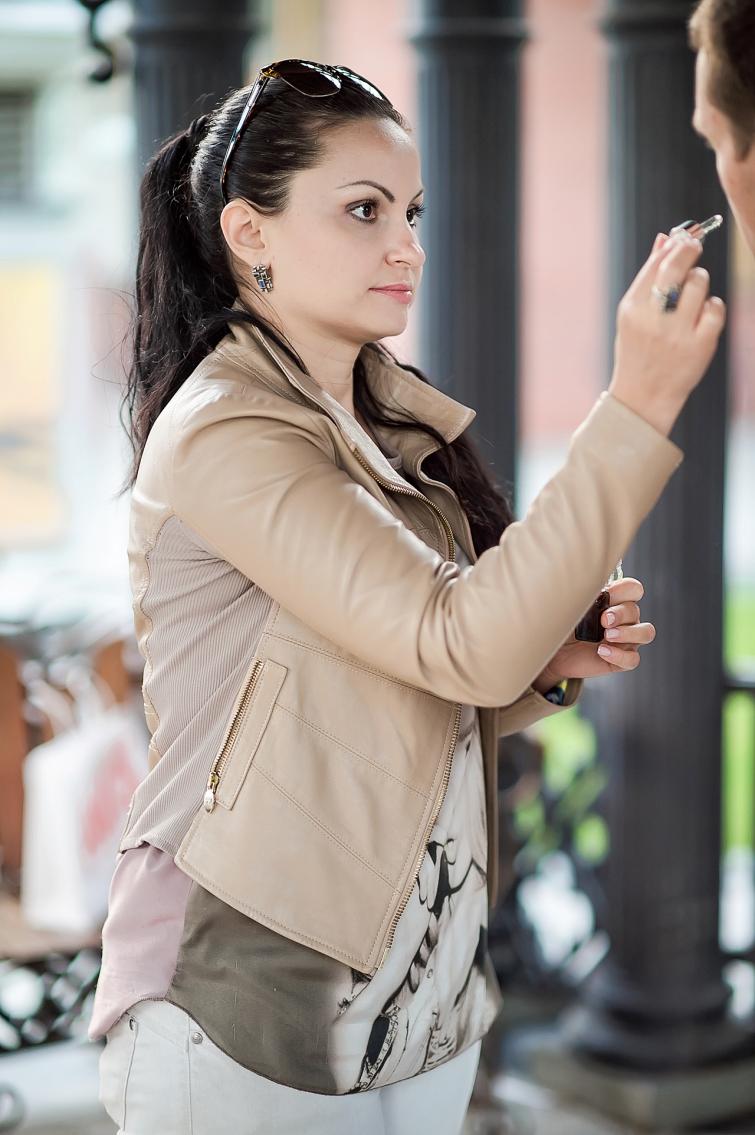 1
СОЗДАНИЕ АРАБСКИХ ДУХОВ
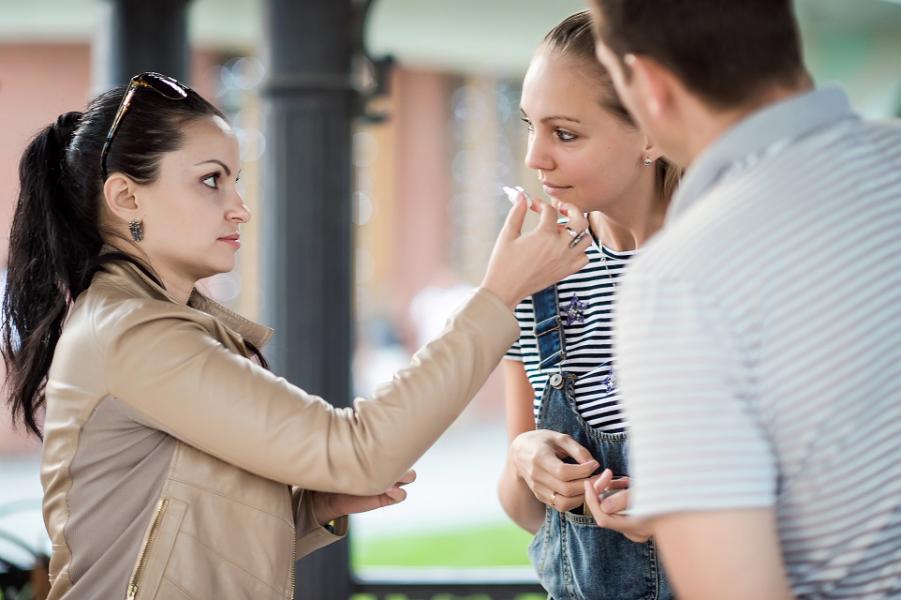 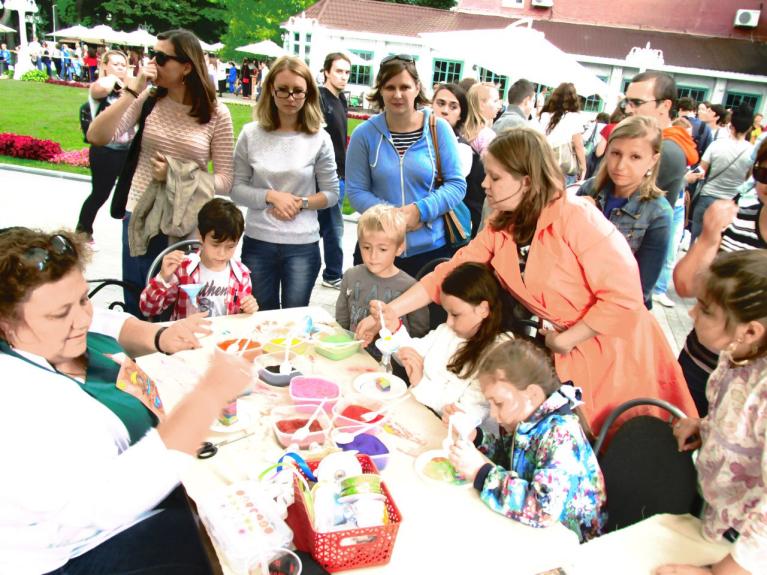 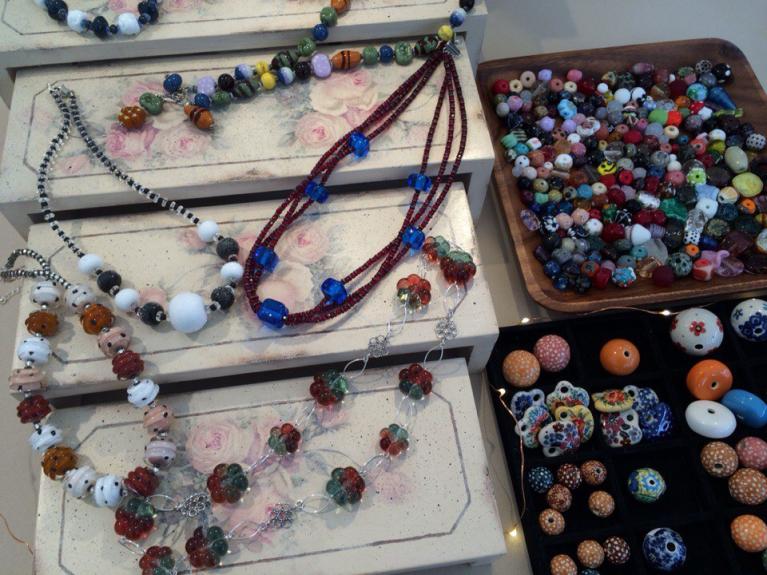 1
СОЗДАНИЕ ПЕСОЧНЫХ КАРТИН В БУТЫЛКЕ И БИСЕРОПЛЕТЕНИЕ
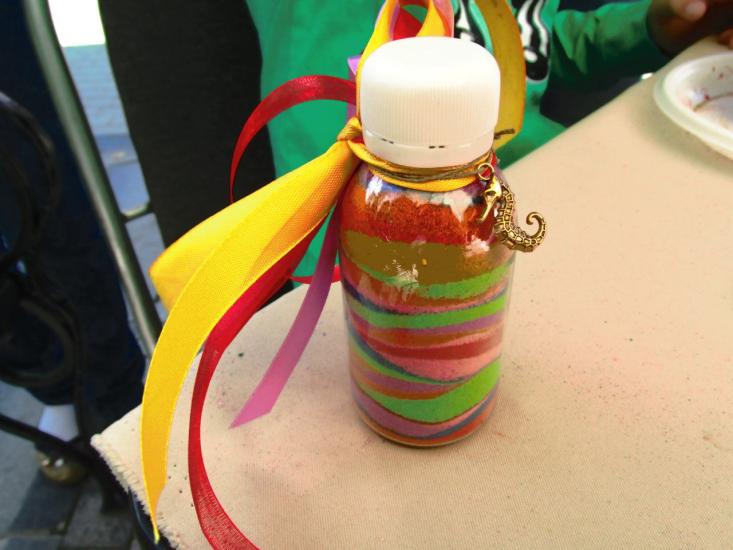 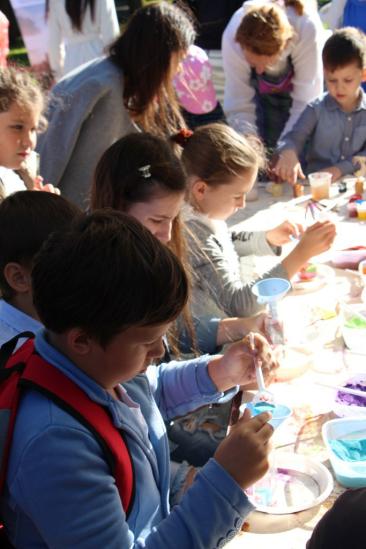 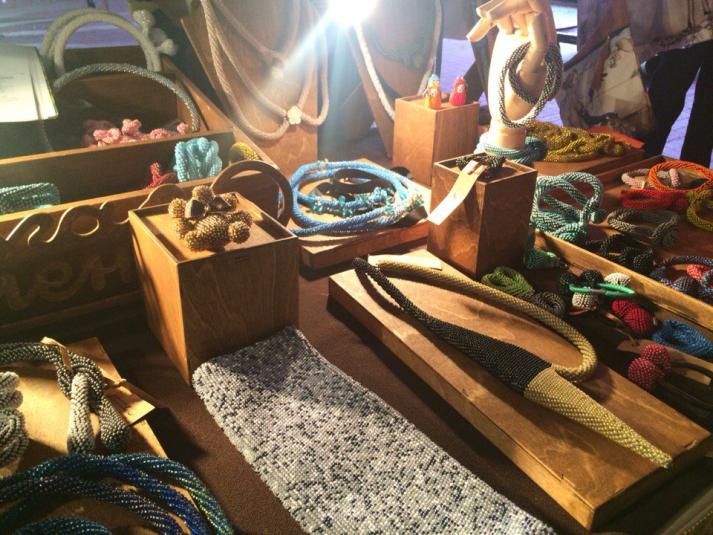 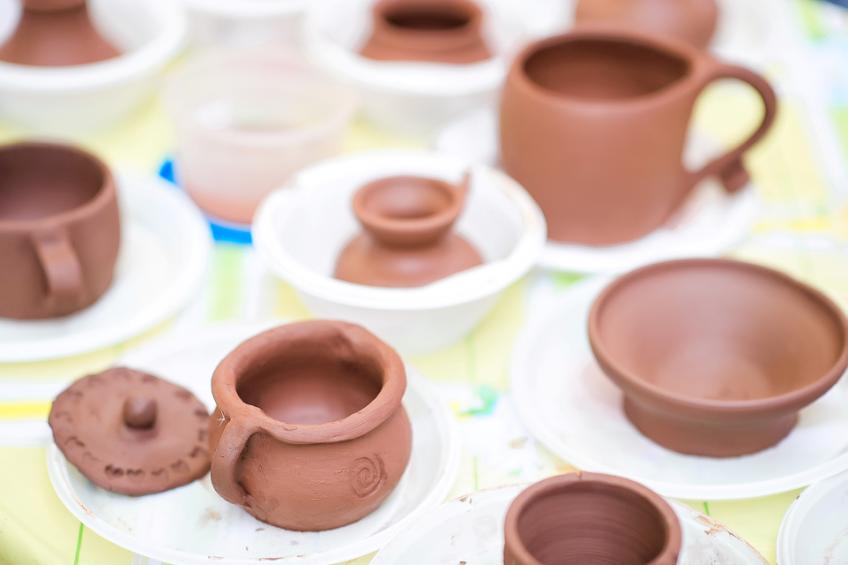 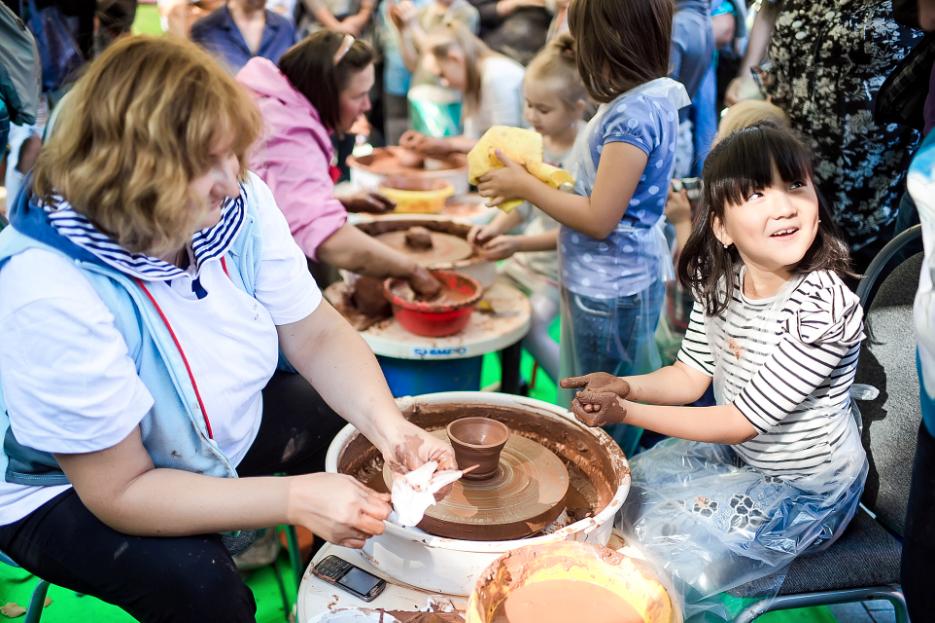 1
ГОНЧАРНАЯ МАСТЕРСКАЯ
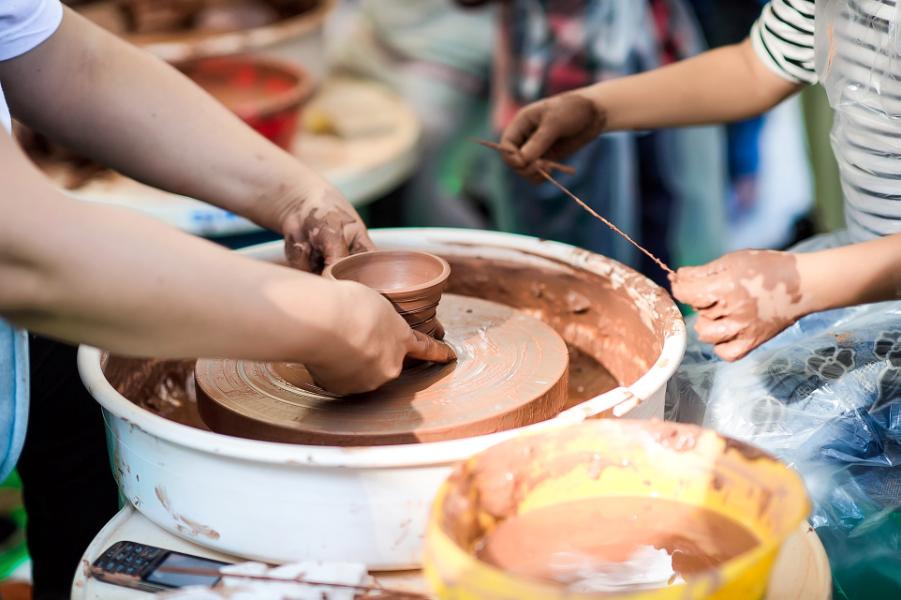 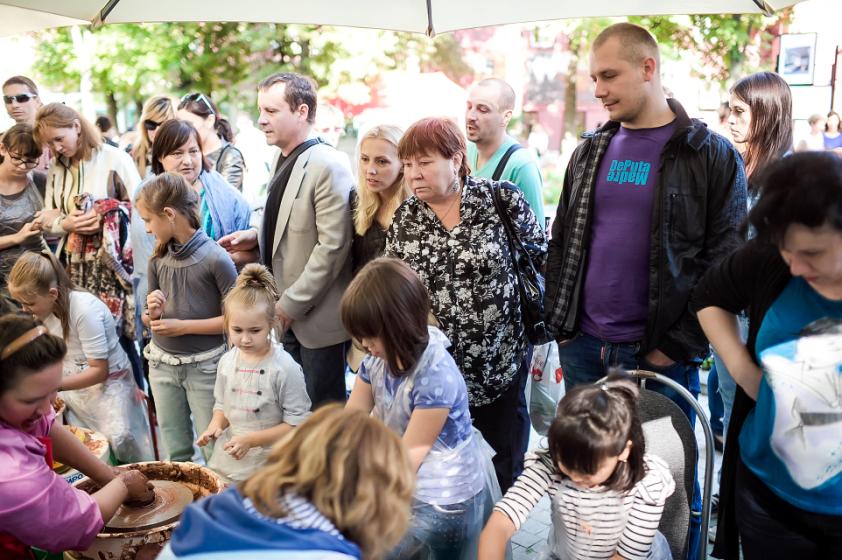 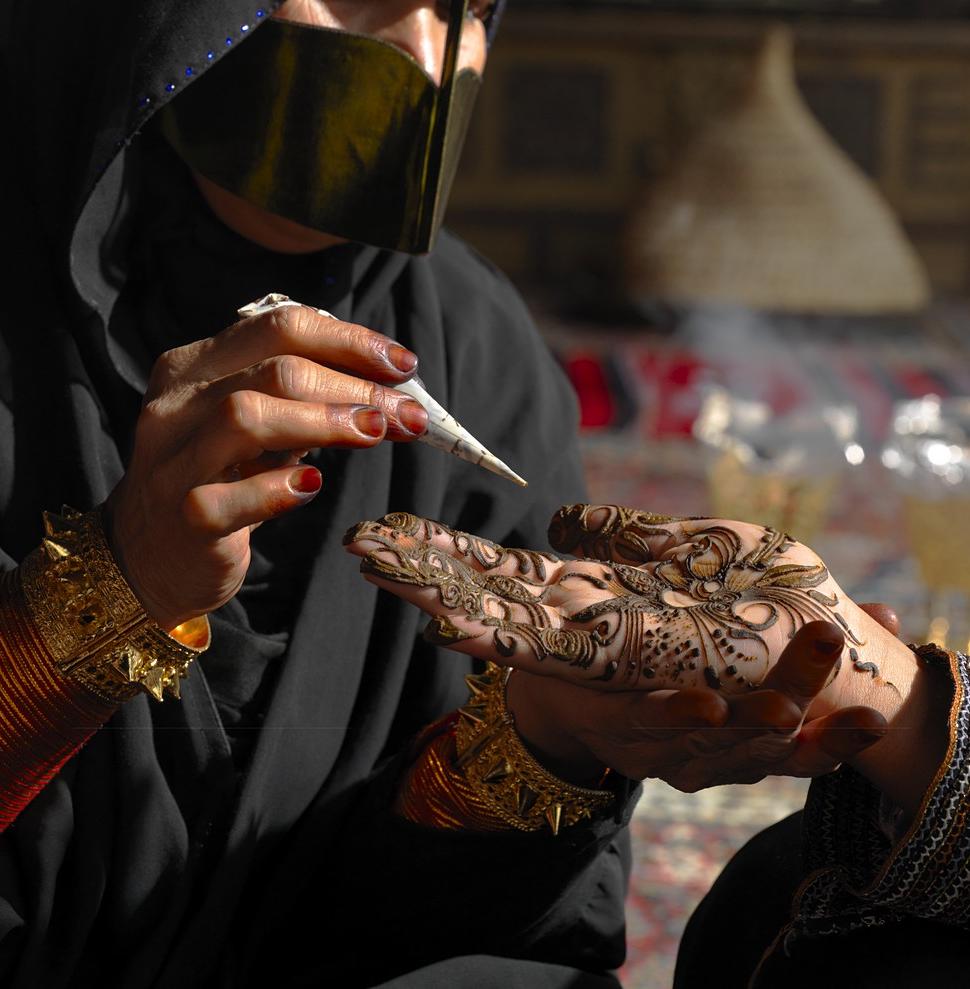 1
МЕХЕНДИ
Мехенди – это искусство росписи тела узорами из хны, история которого насчитывает много столетий.  Все желающие смогли украсить руки традиционными узорами мехенди.
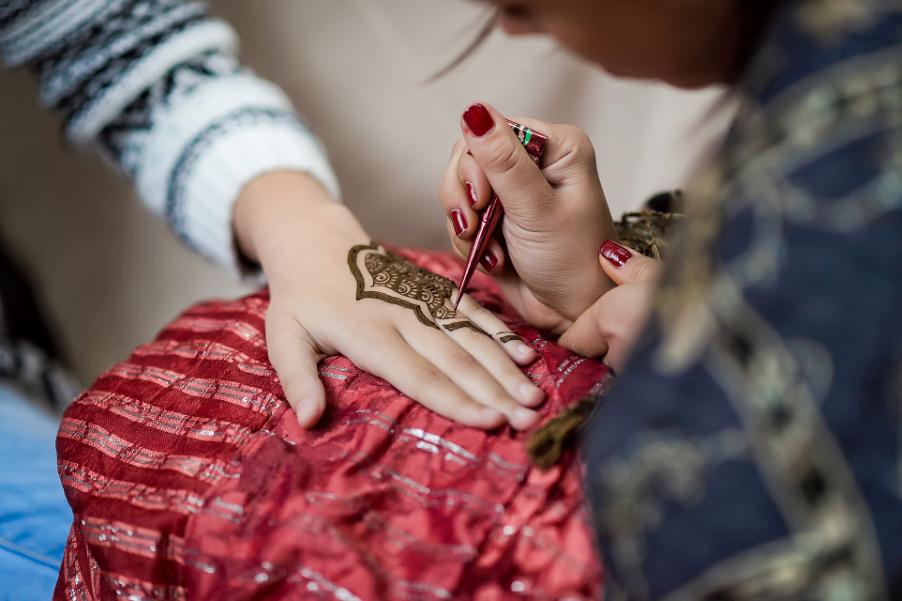 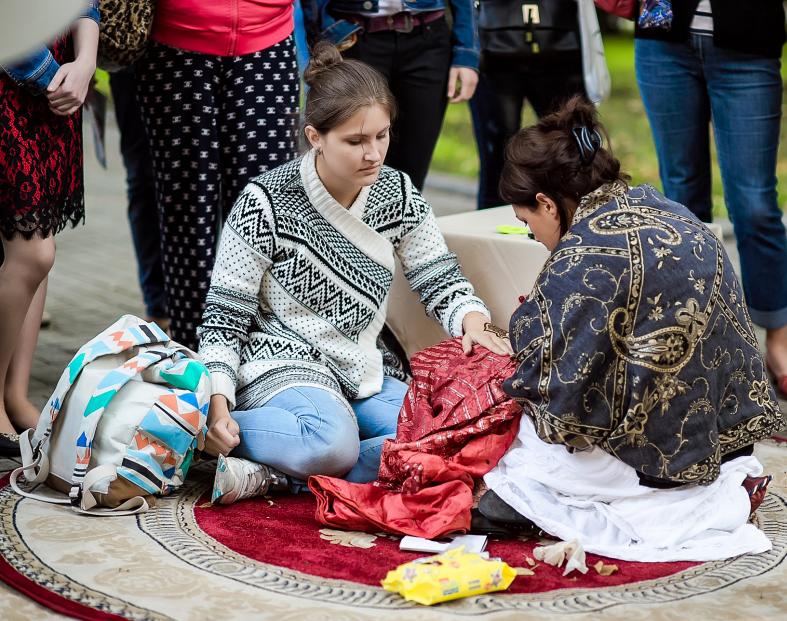 1
МЕХЕНДИ
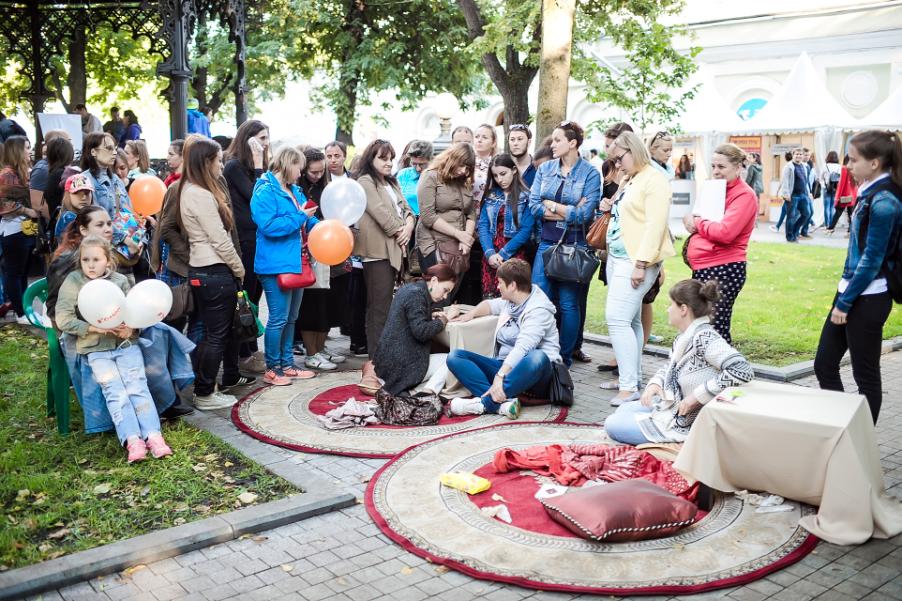 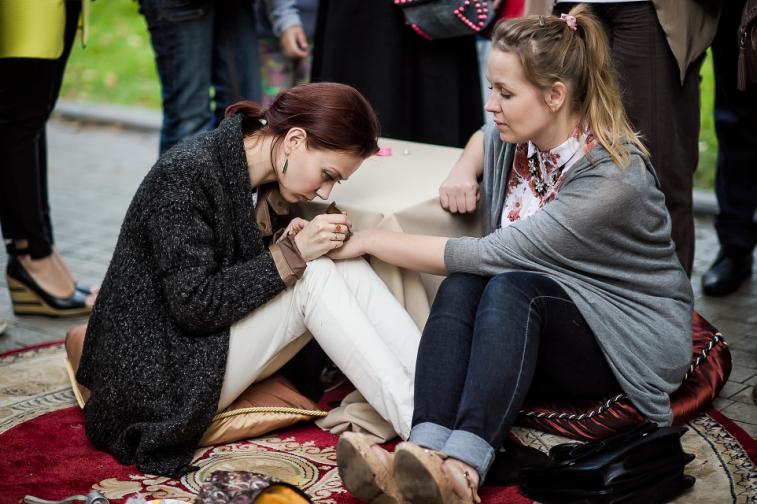 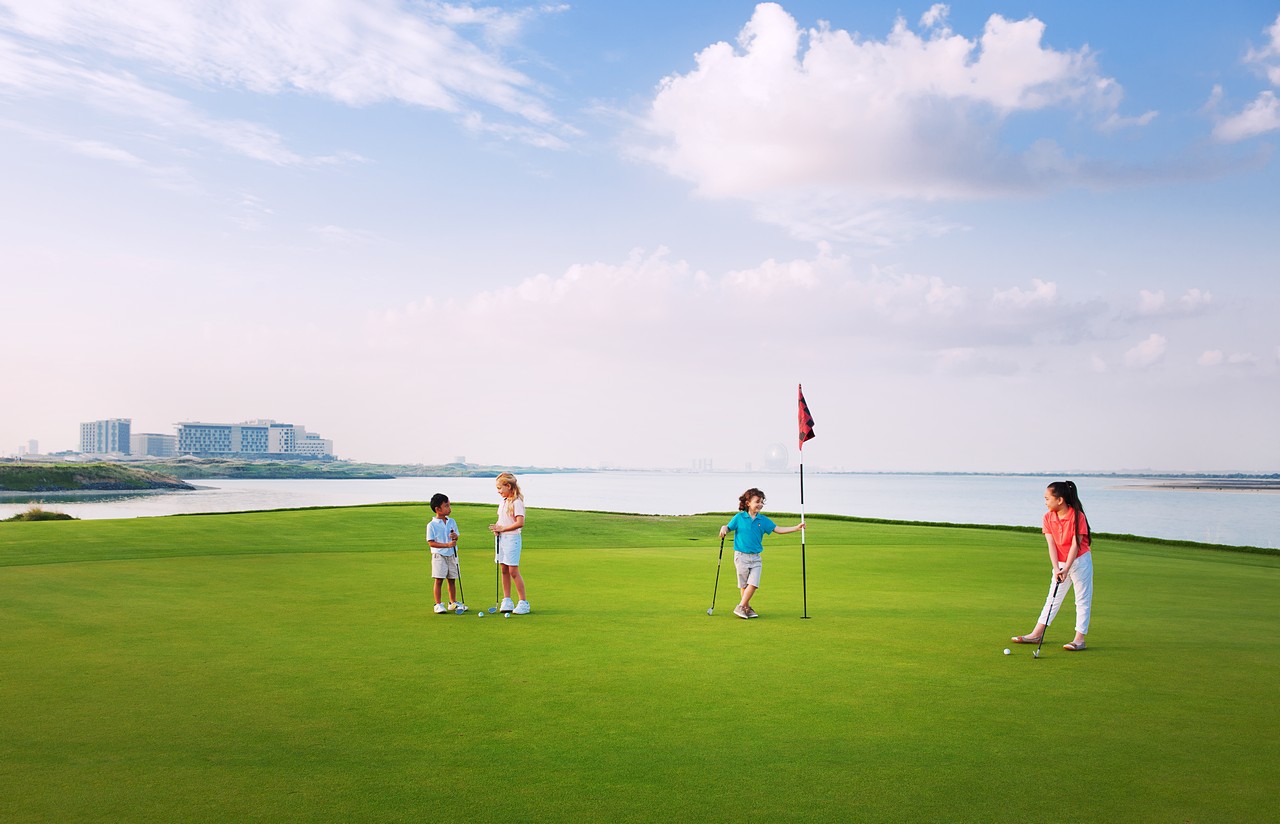 1
МИНИ-ГОЛЬФ
Гольф – еще одна визитная карточка Абу-Даби.
Посетители фестиваля могли попрактиковаться в точности и поучаствовать в настоящем 
гольф -турнире.
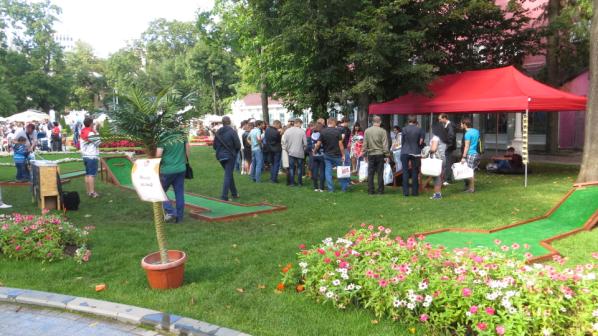 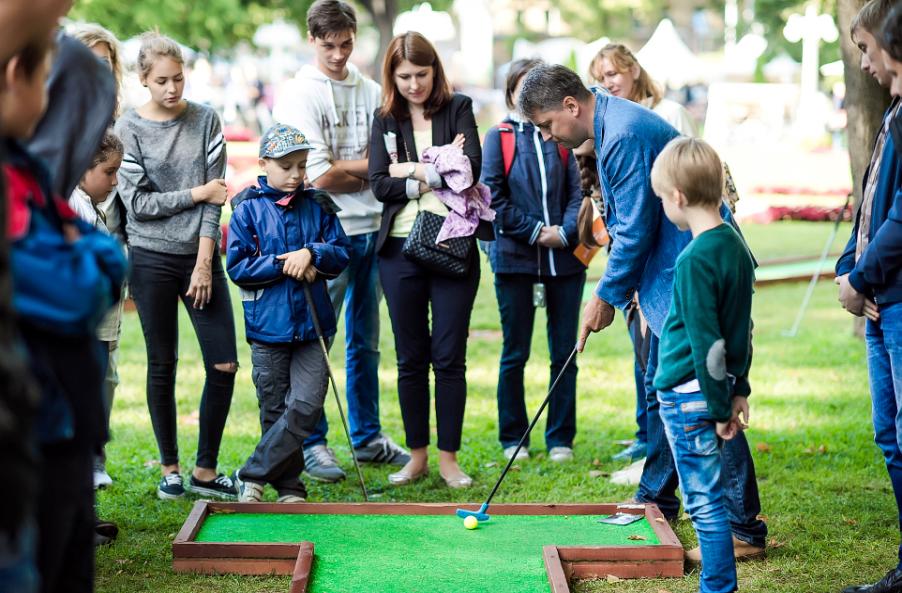 1
МИНИ-ГОЛЬФ
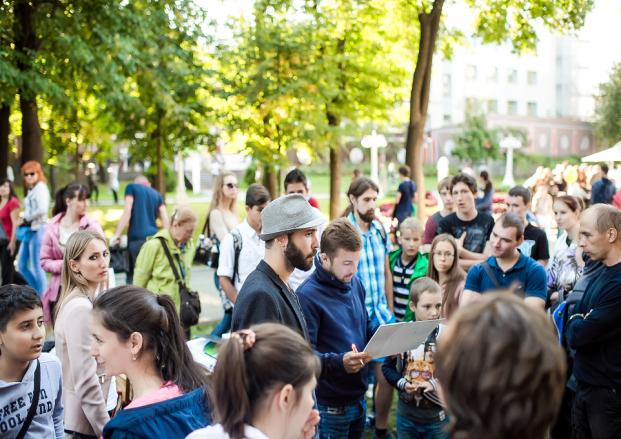 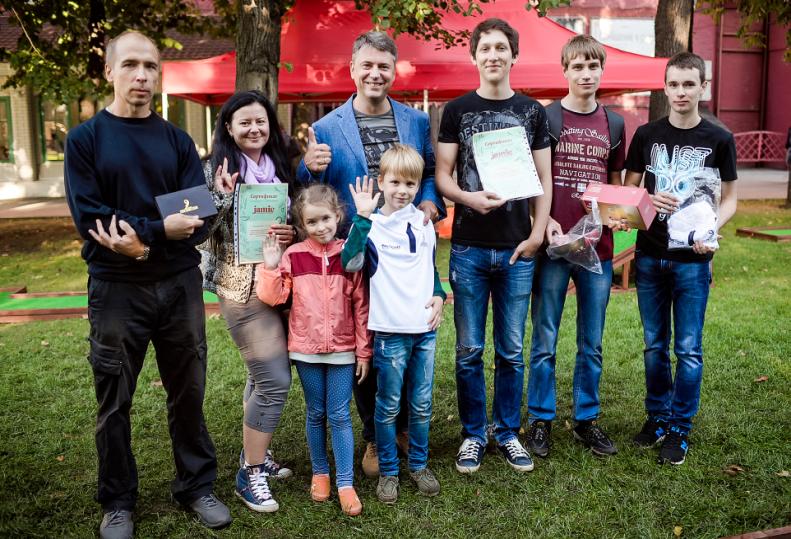 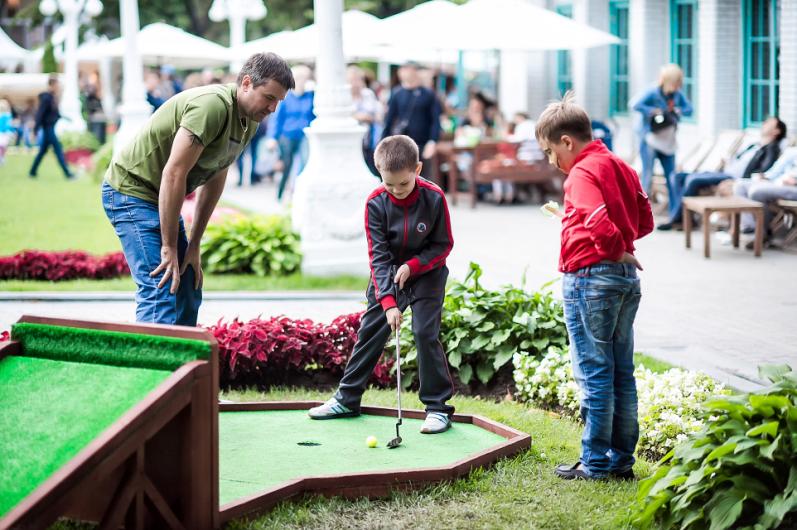 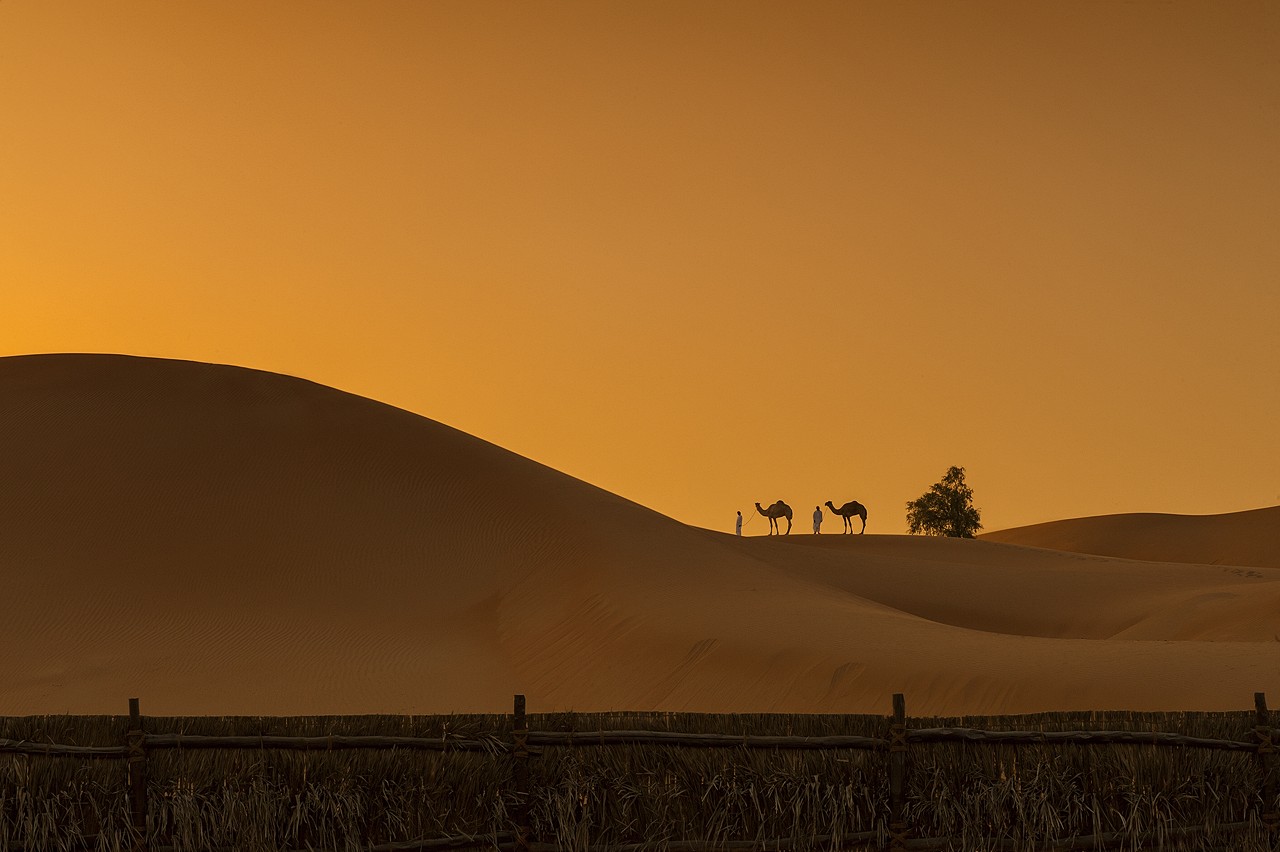 1
ФОТОЗОНА
Фотографирование в национальных костюмах.
Каждый гость мог сфотографироваться на память в национальных костюмах и с соколом на руке, а также приобрести сувенирные магниты с фото.
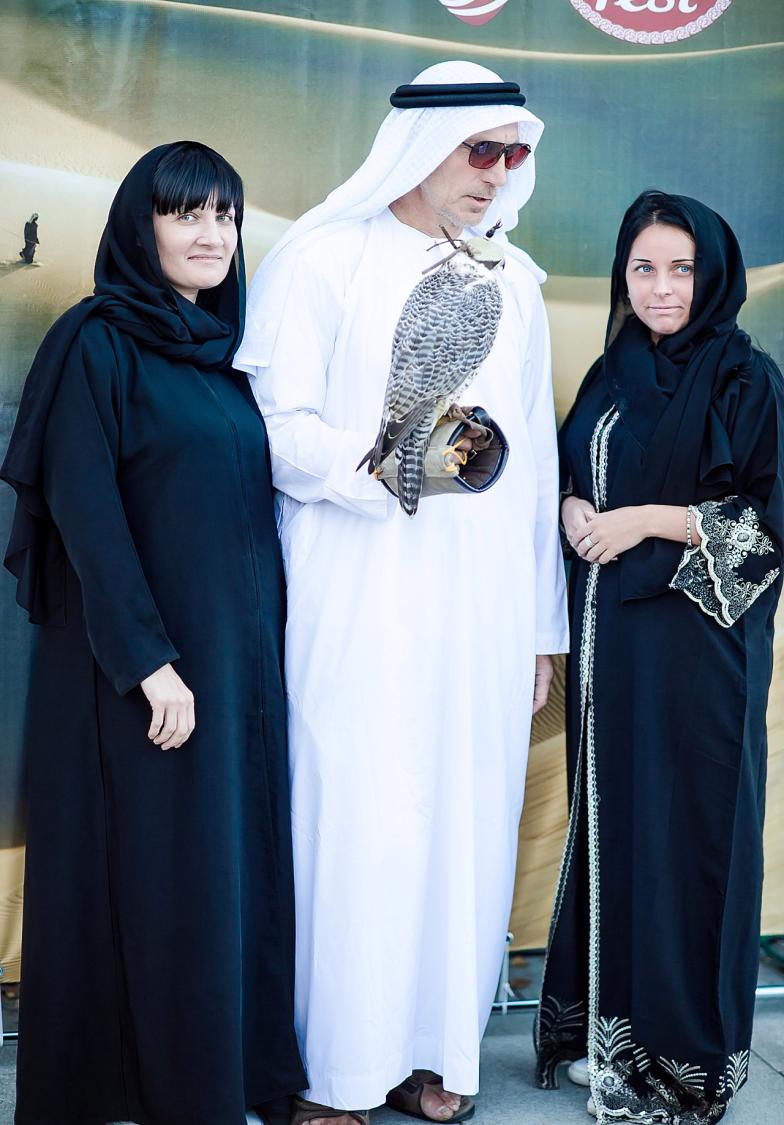 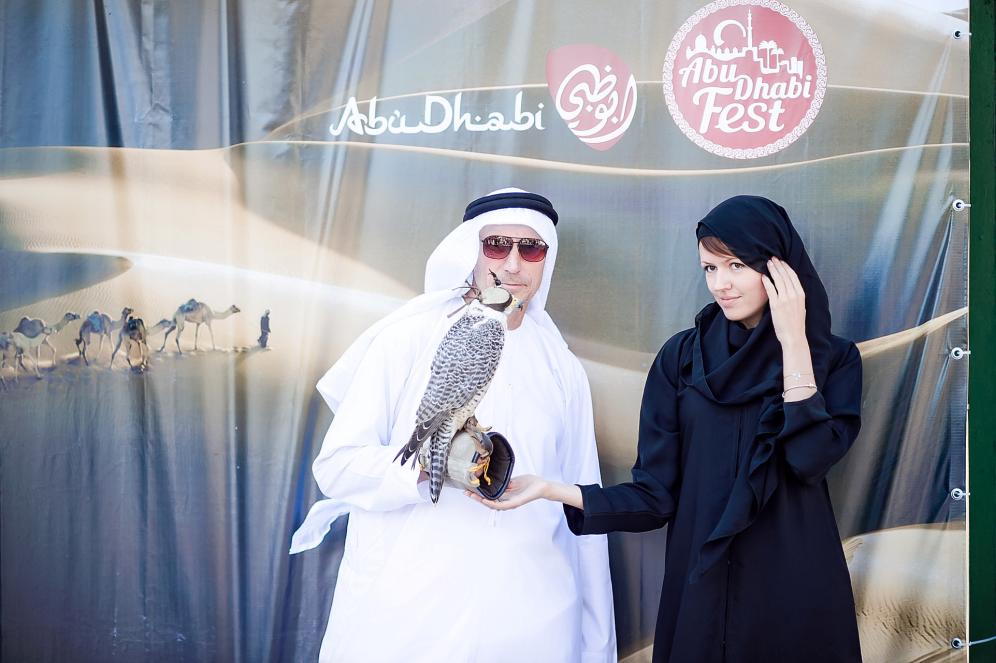 1
ФОТОЗОНА
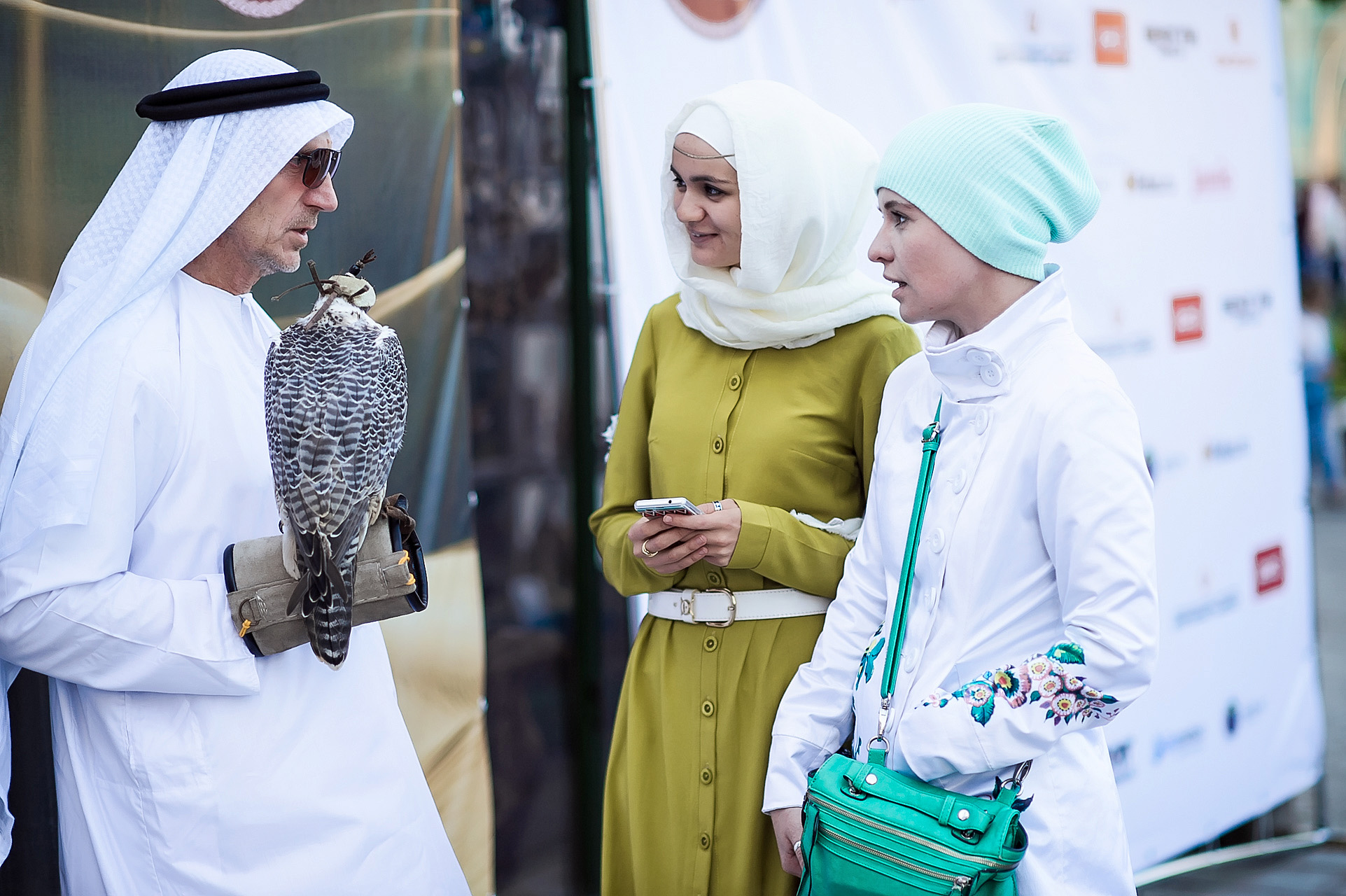 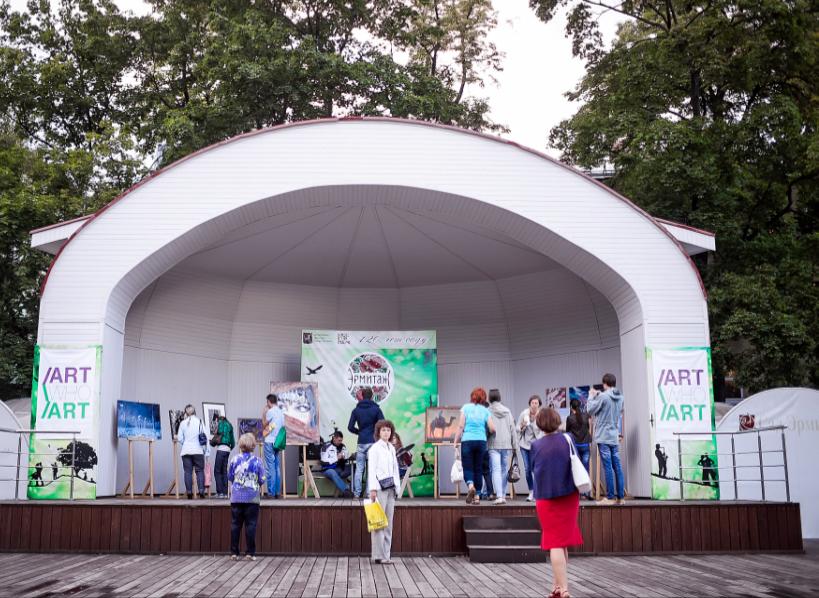 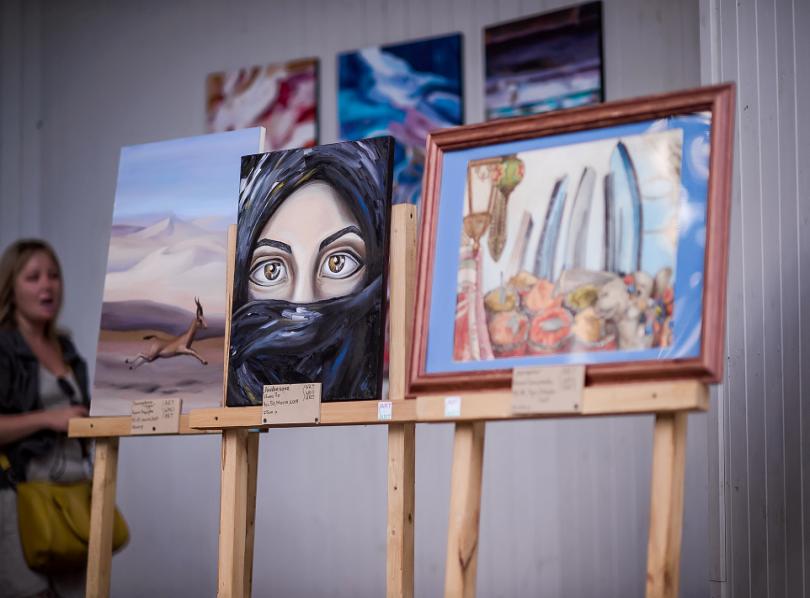 1
ВЫСТАВКА КАРТИН
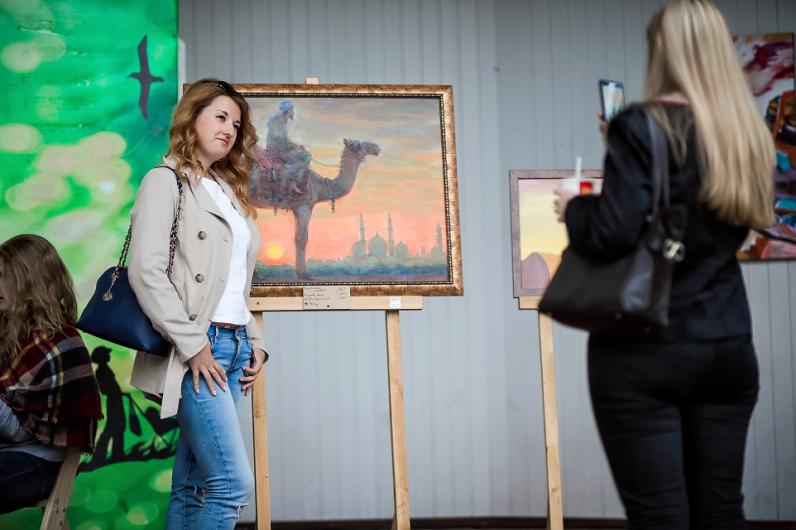 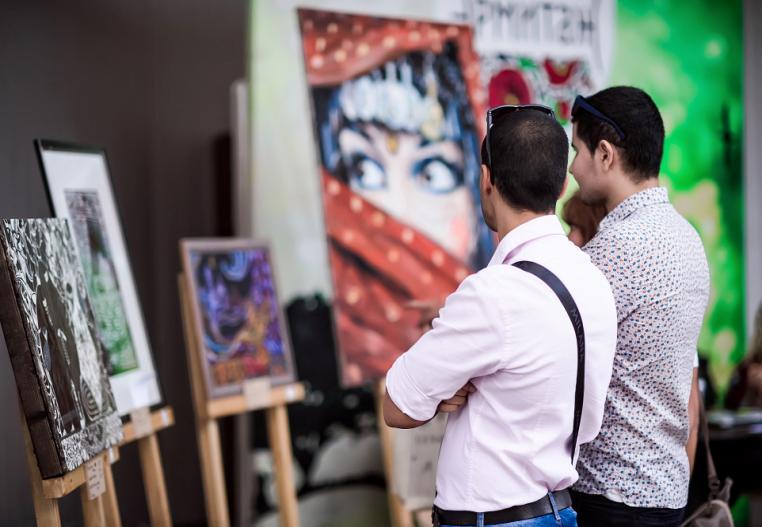 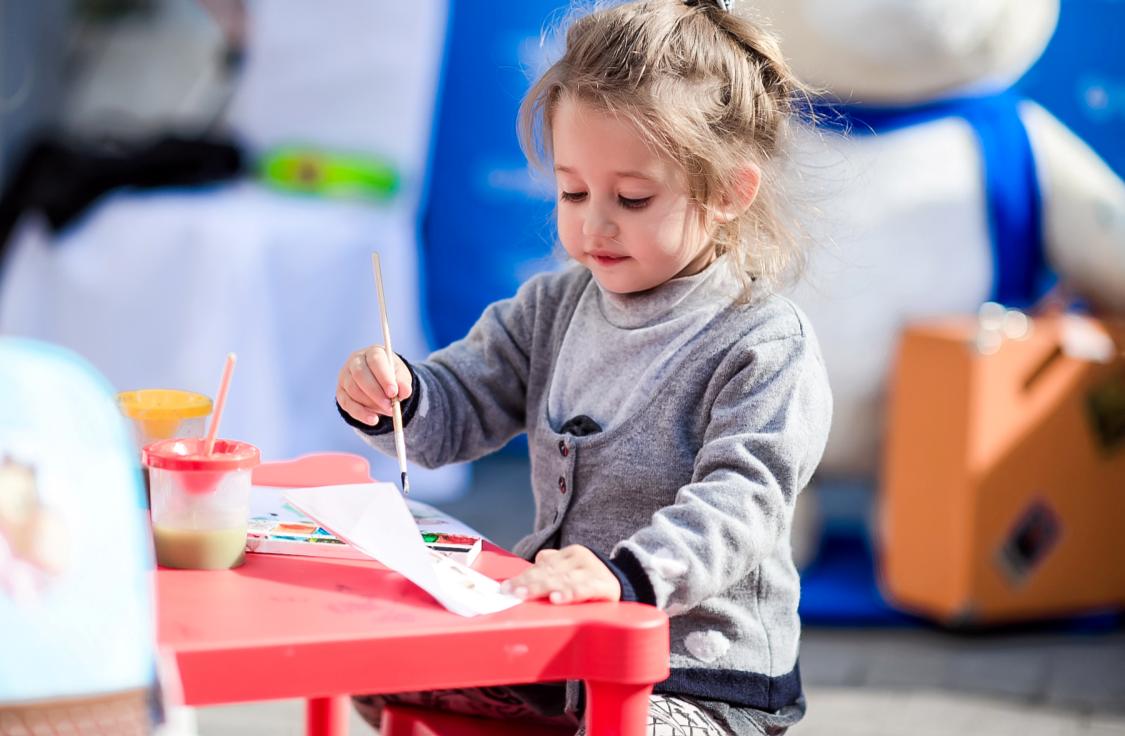 1
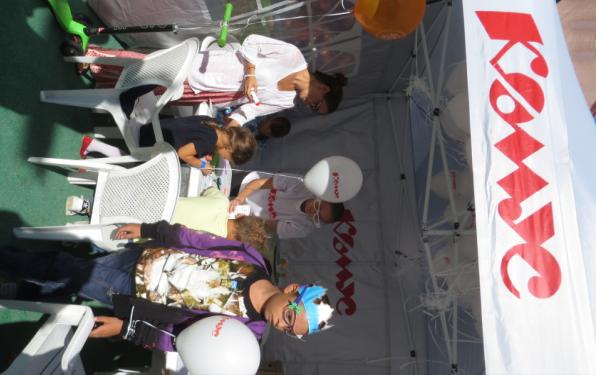 ДЕТСКАЯ 
ЗОНА
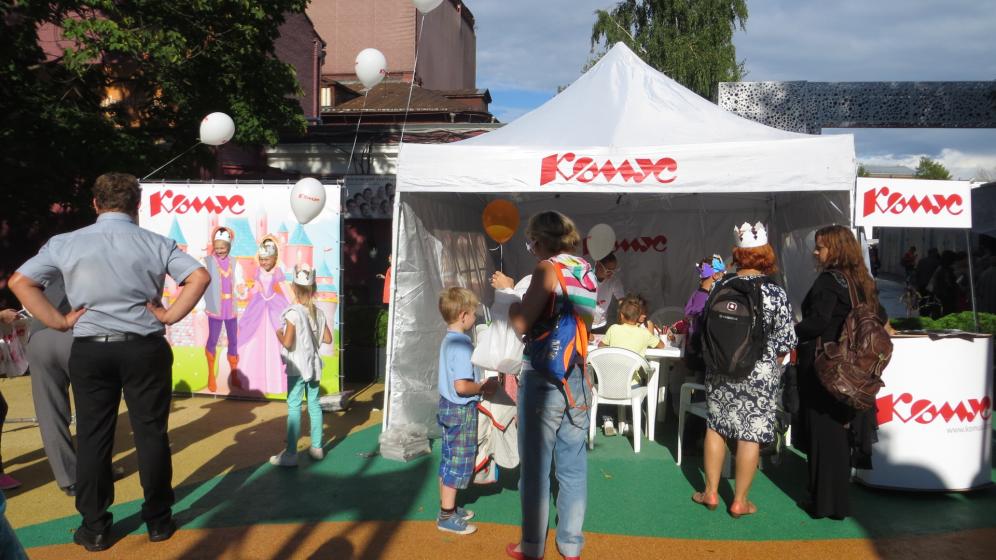 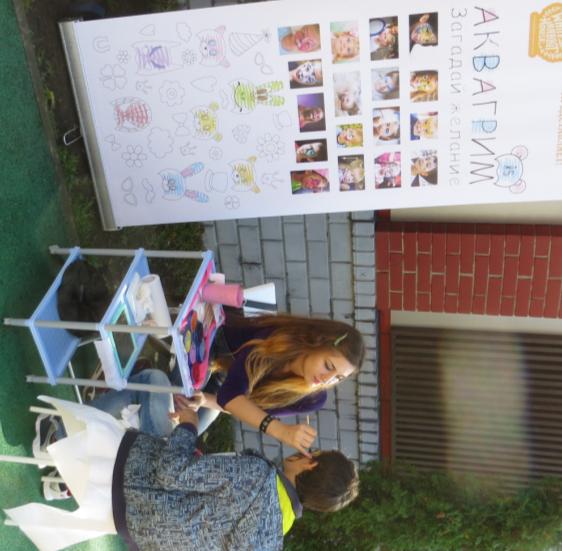 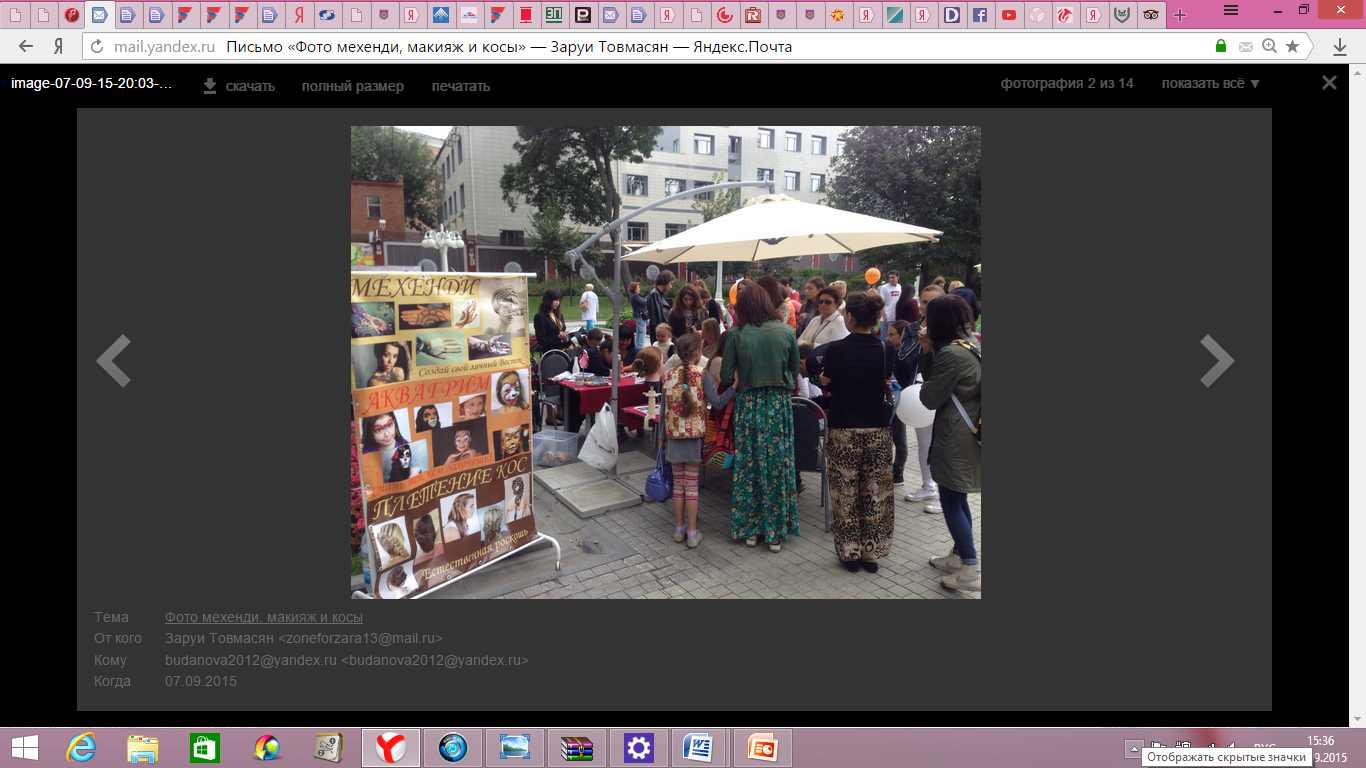 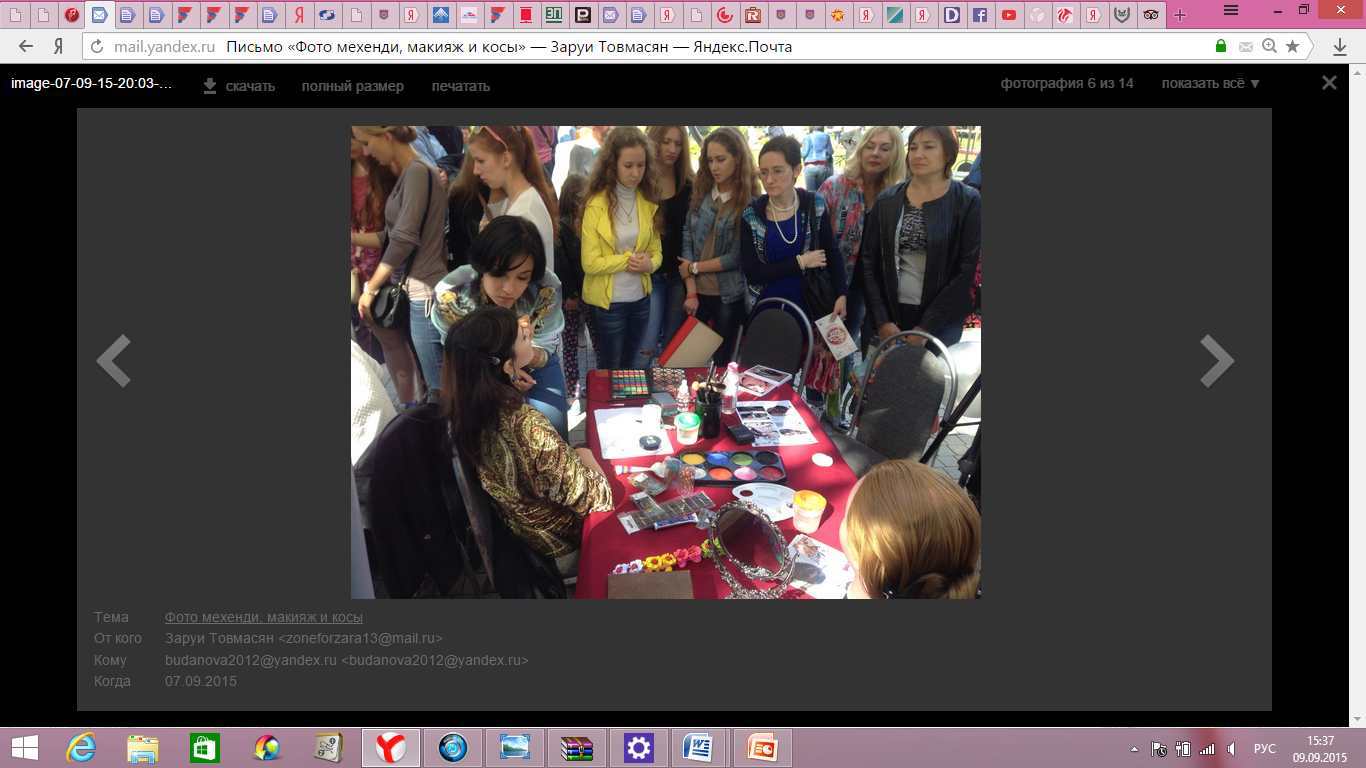 1
BEAUTY
СТУДИЯ
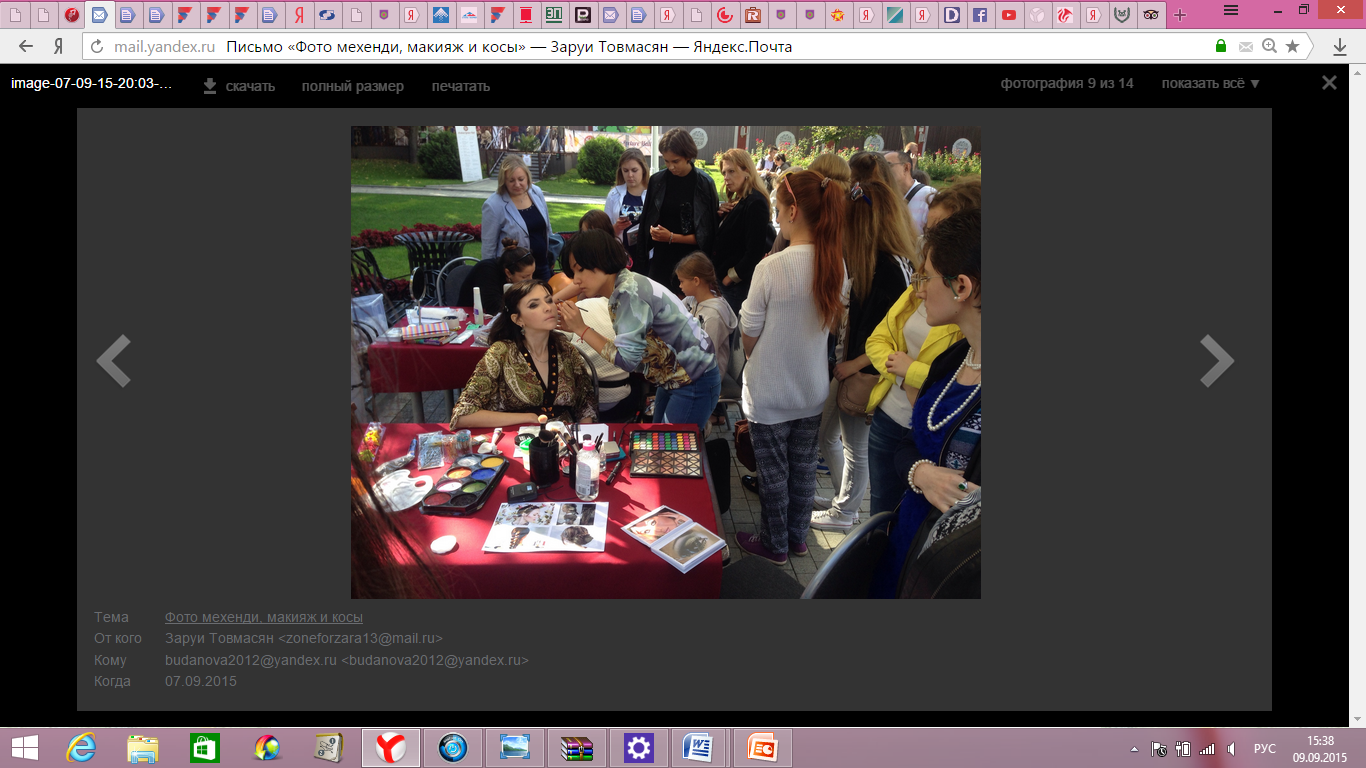 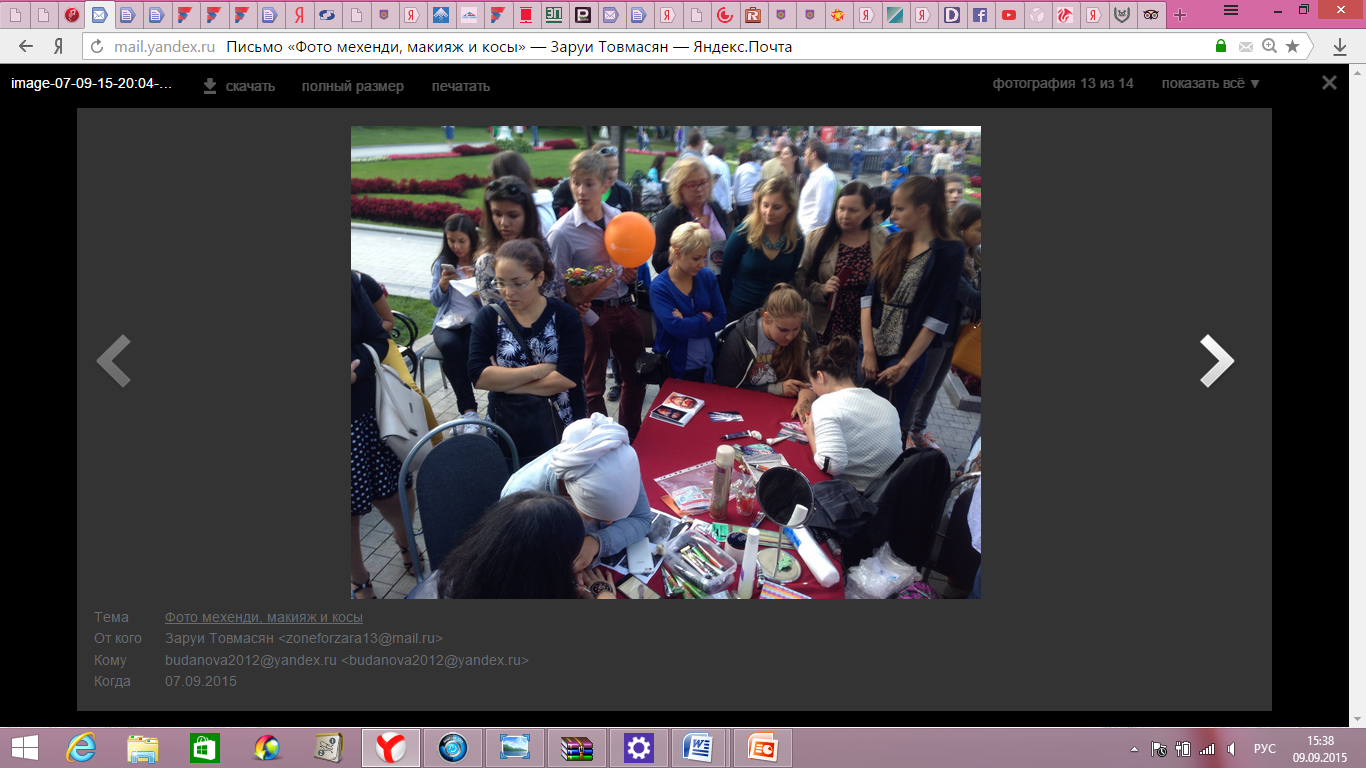 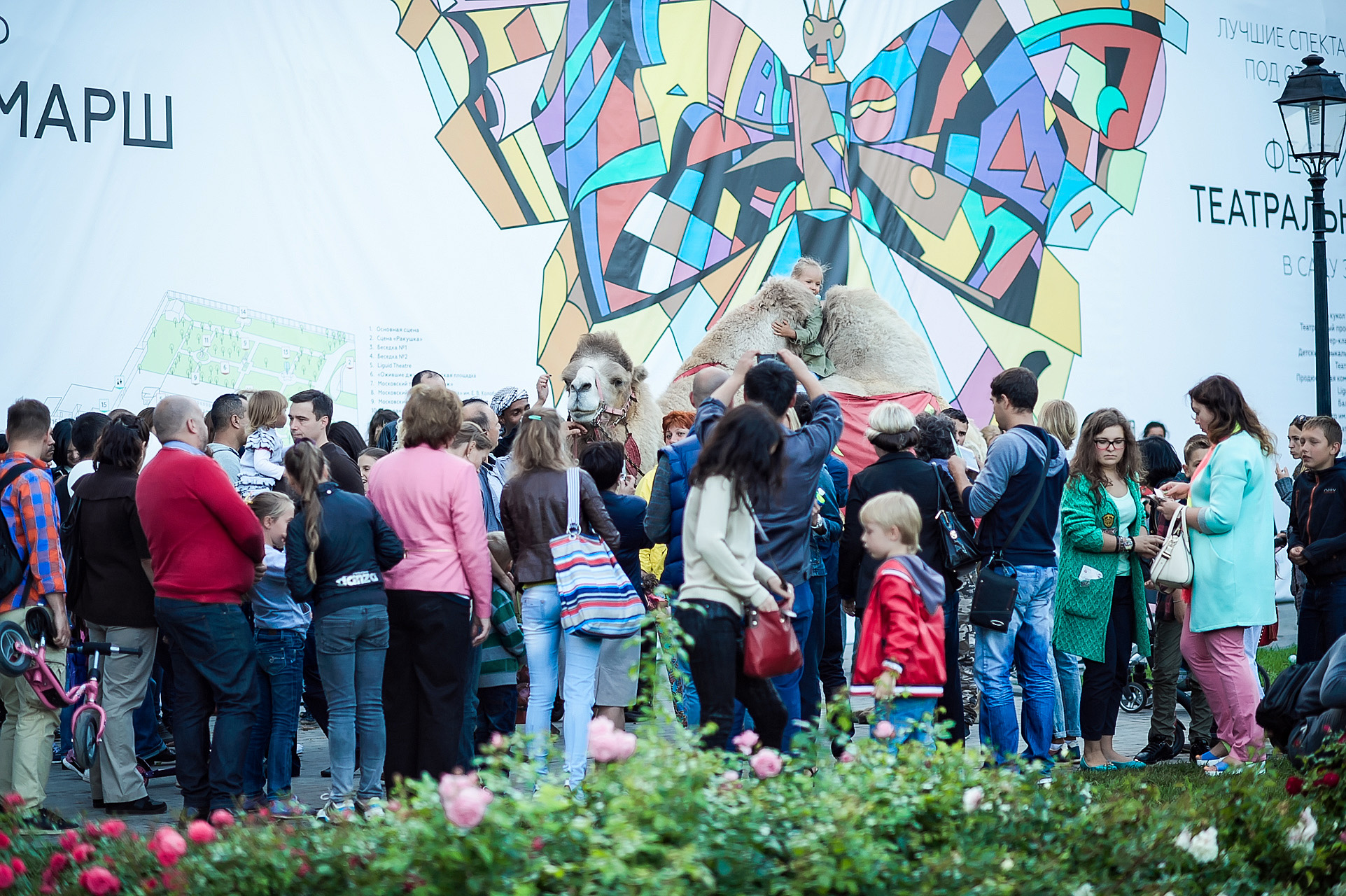 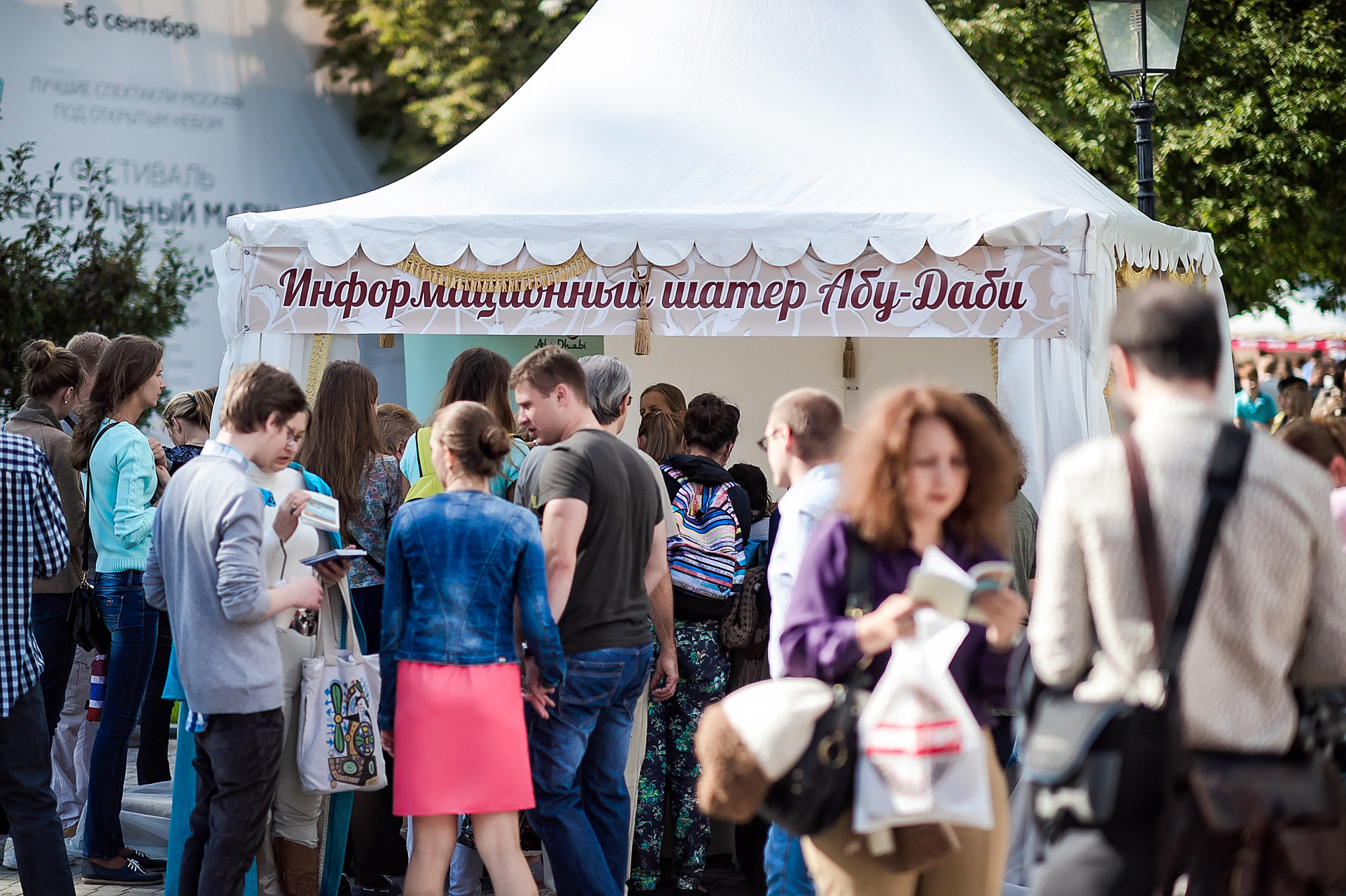 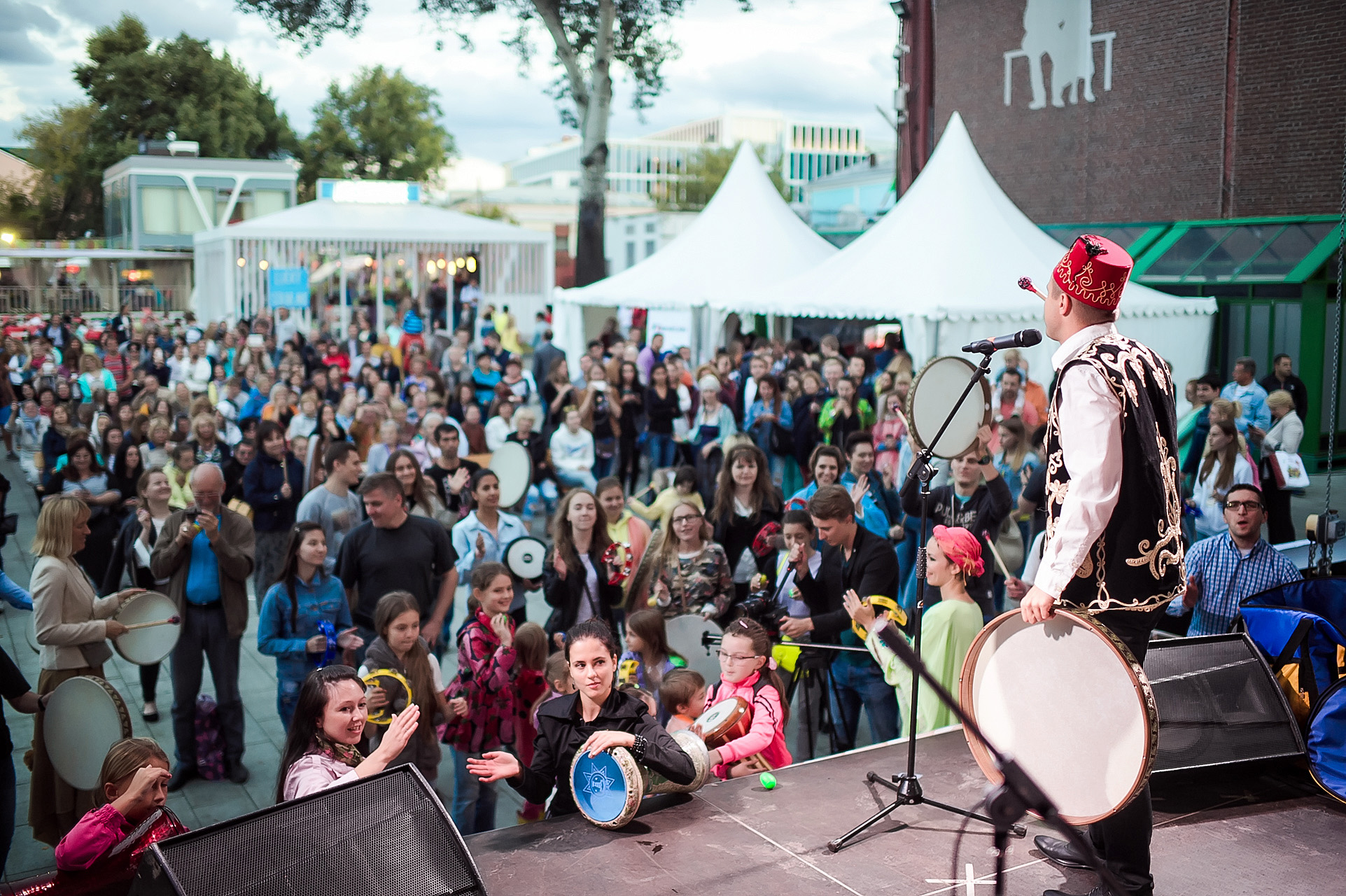 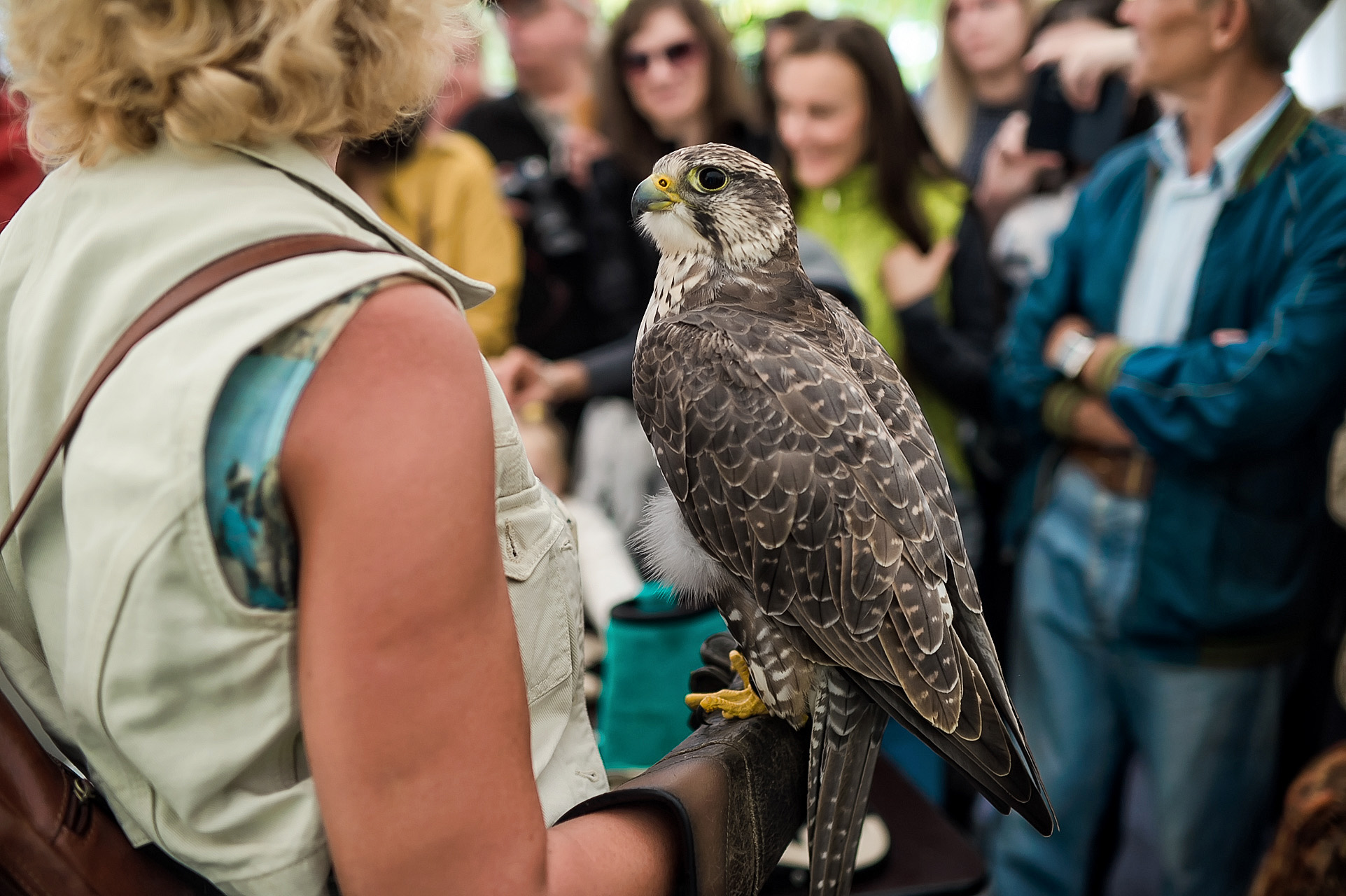 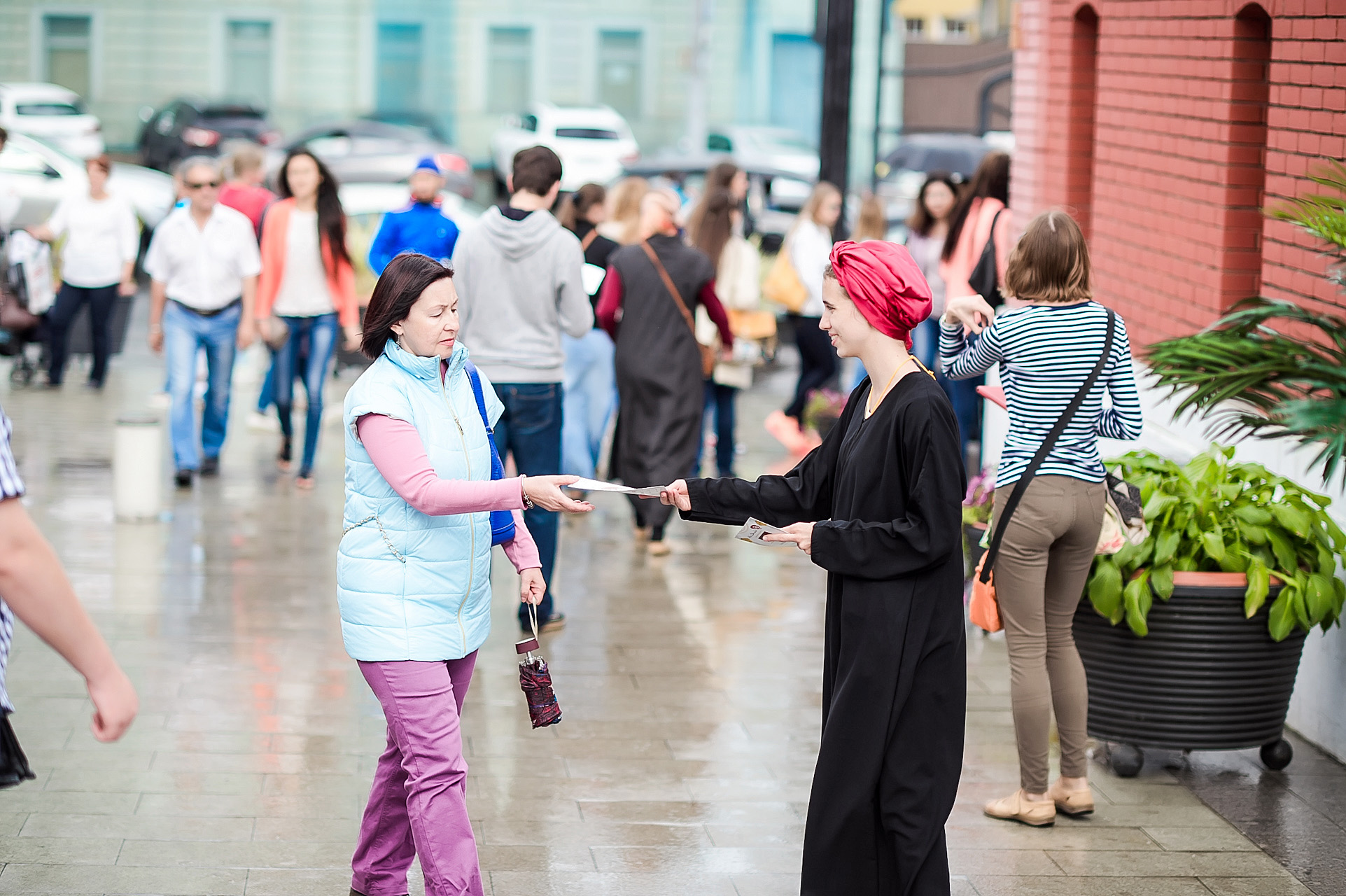 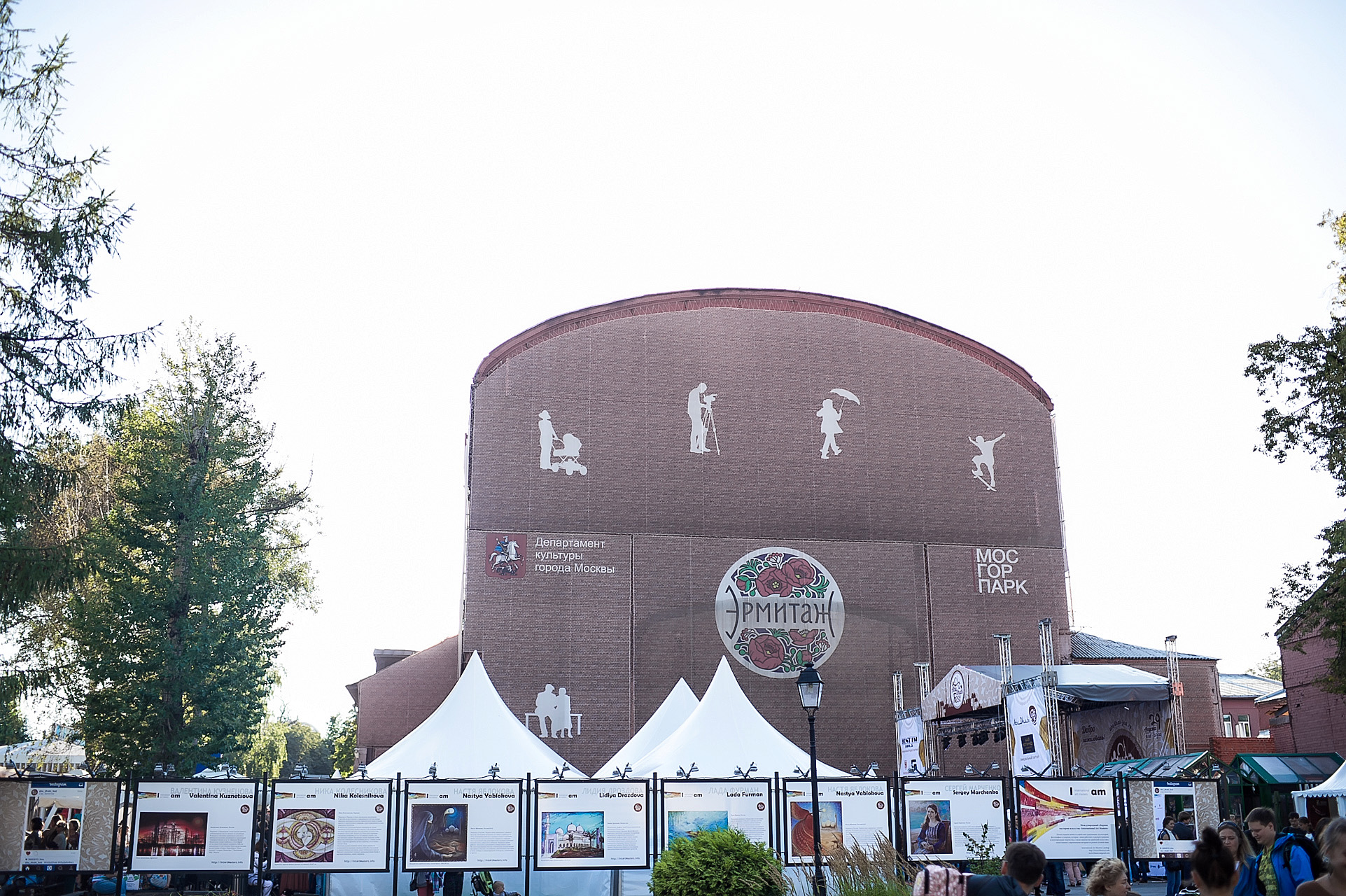 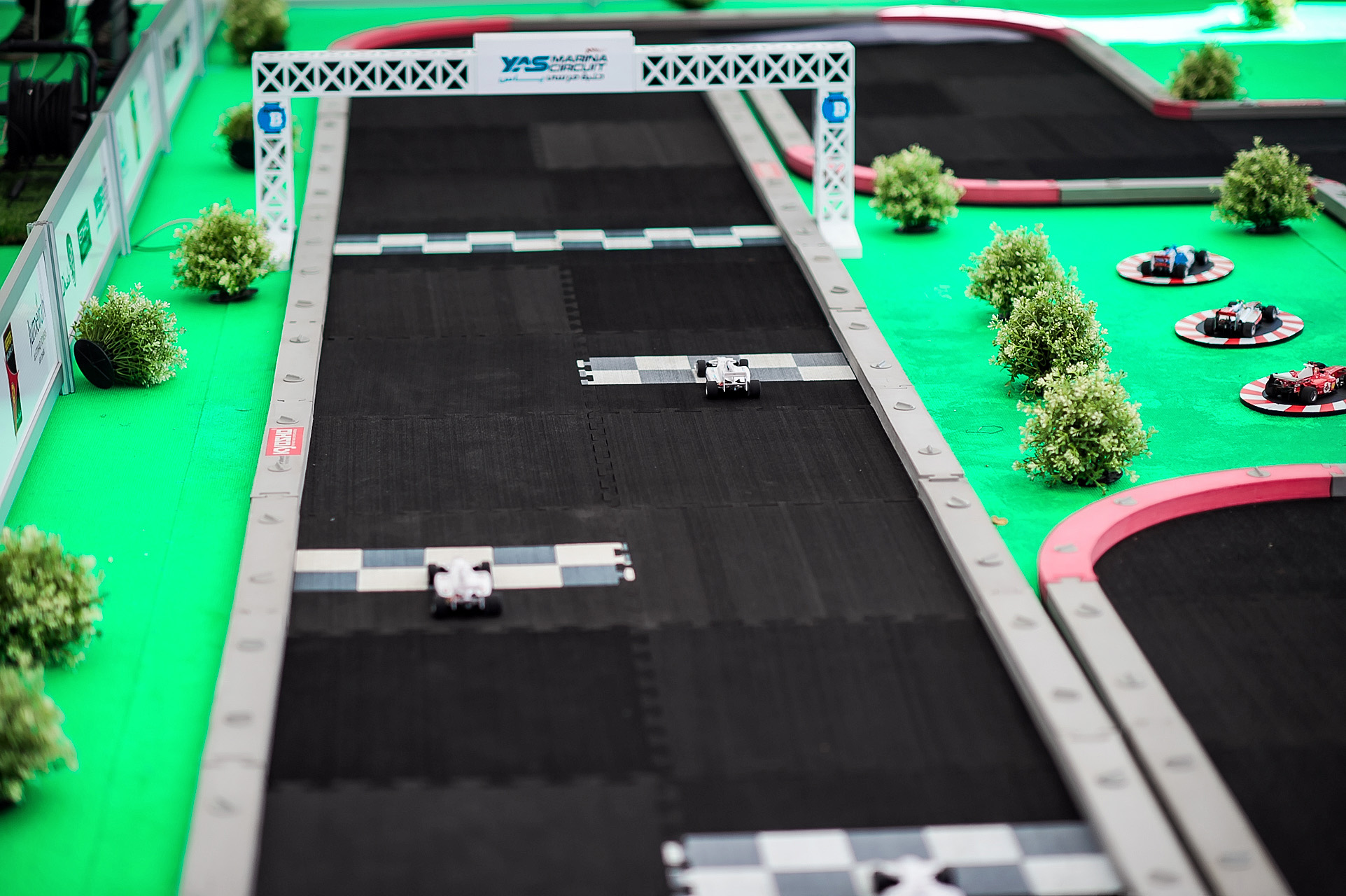 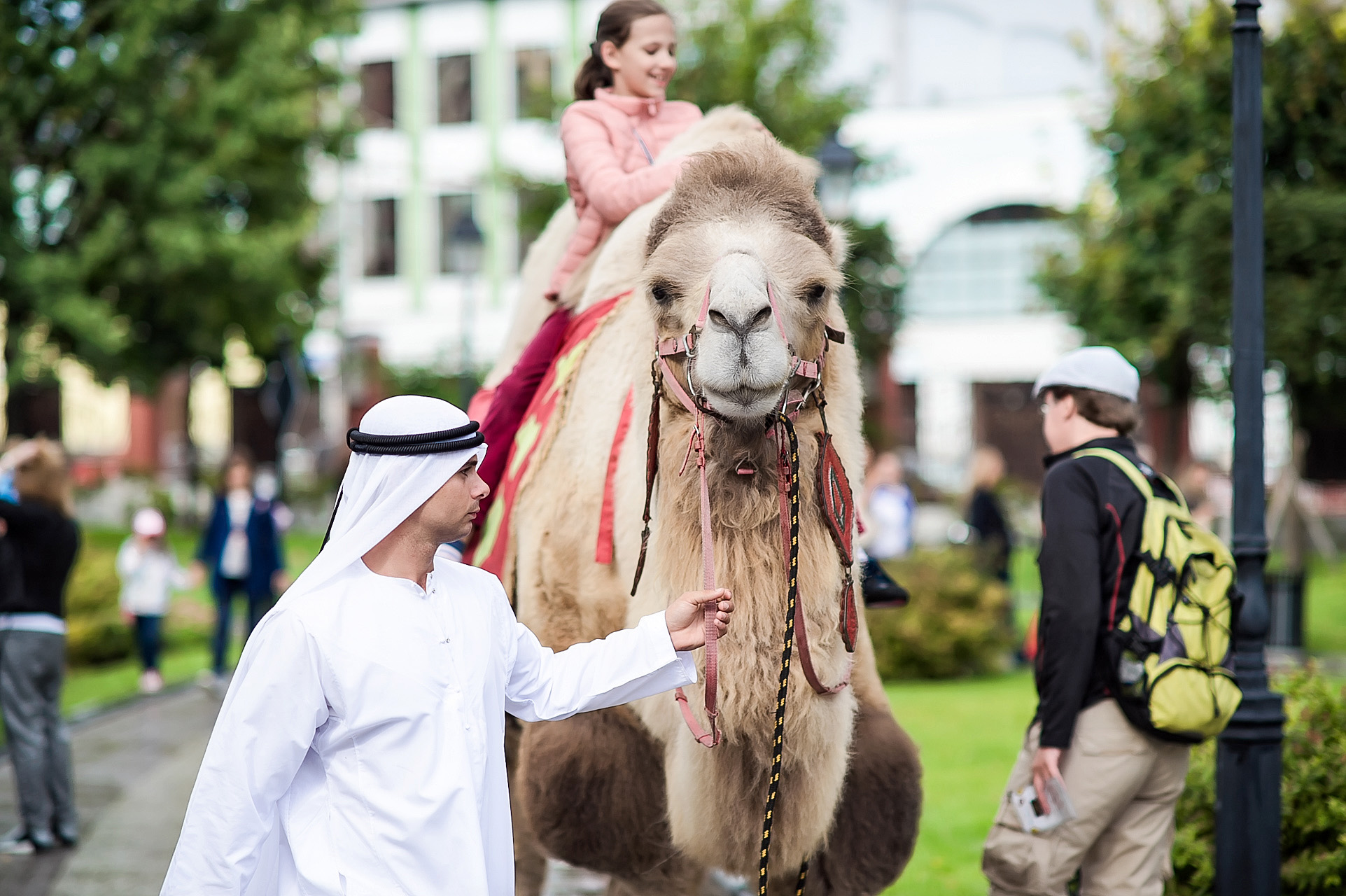 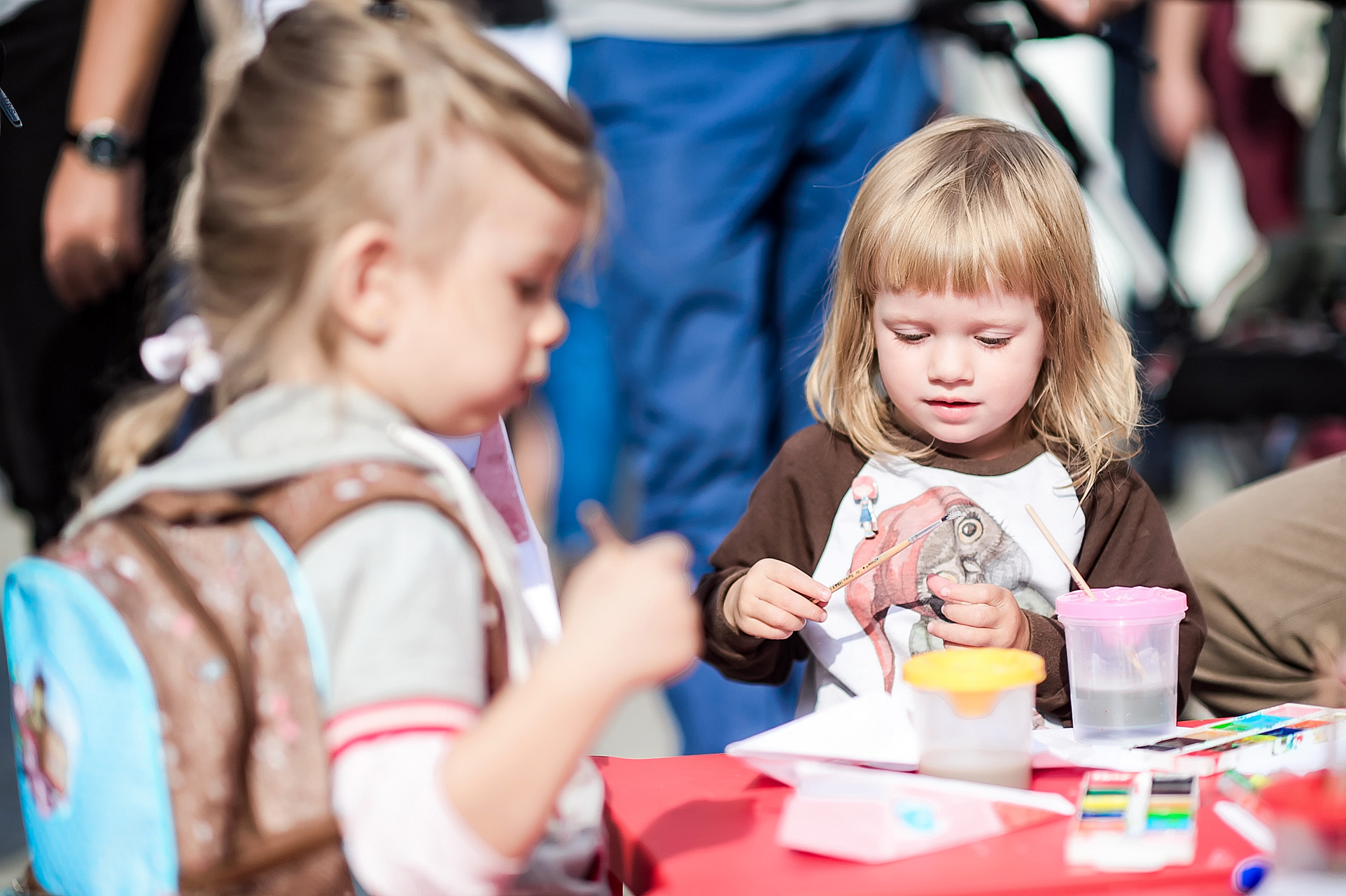 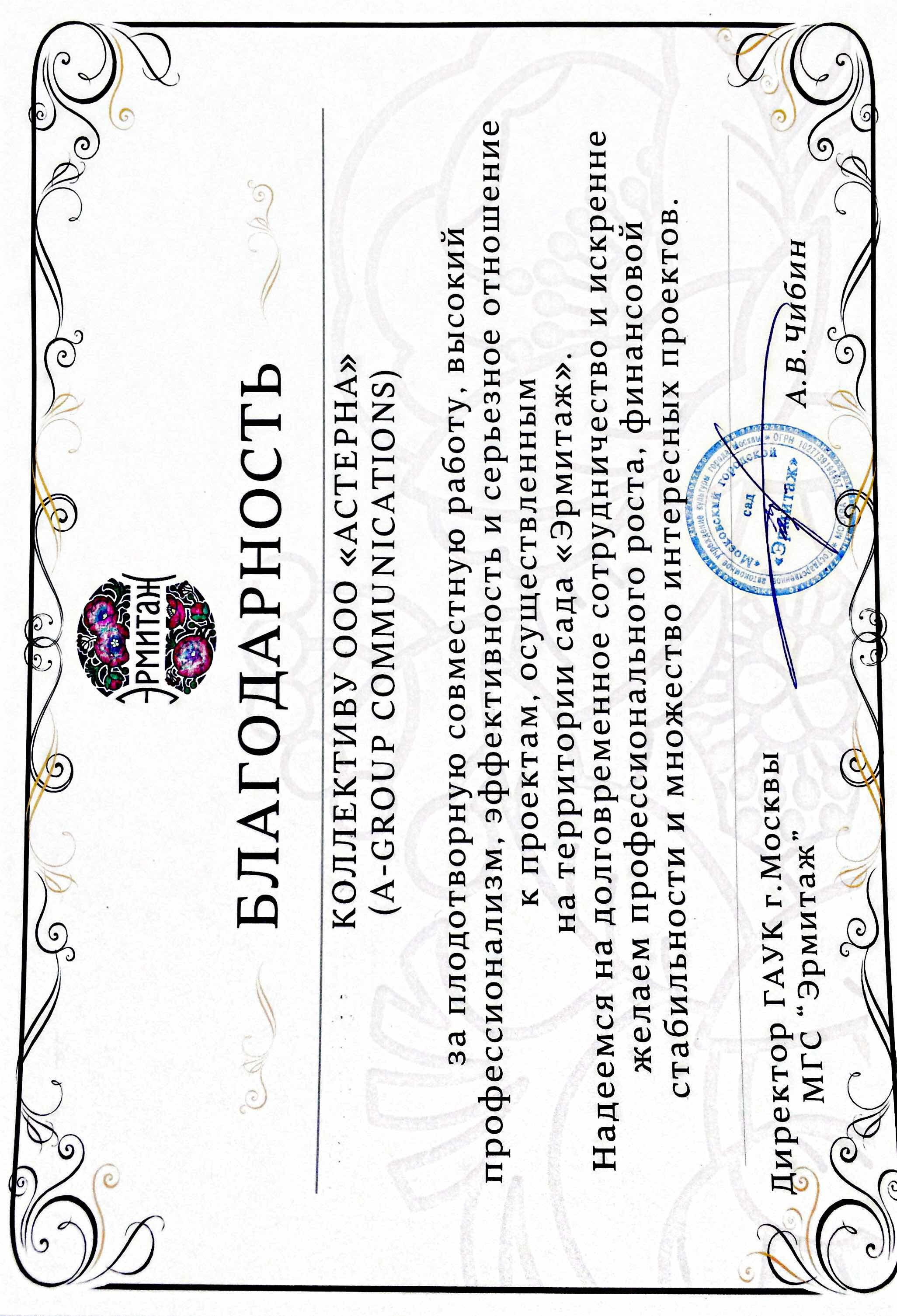 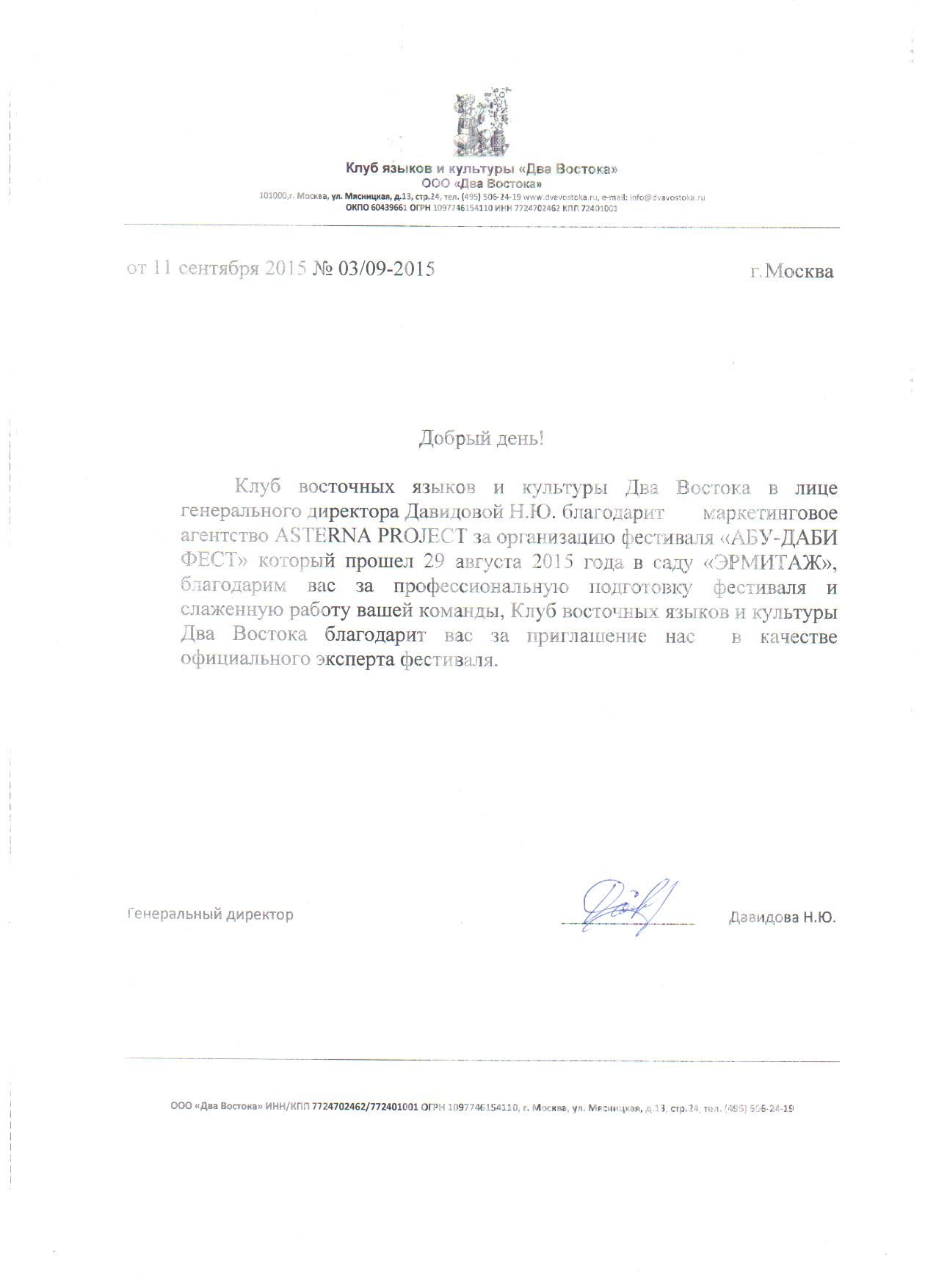 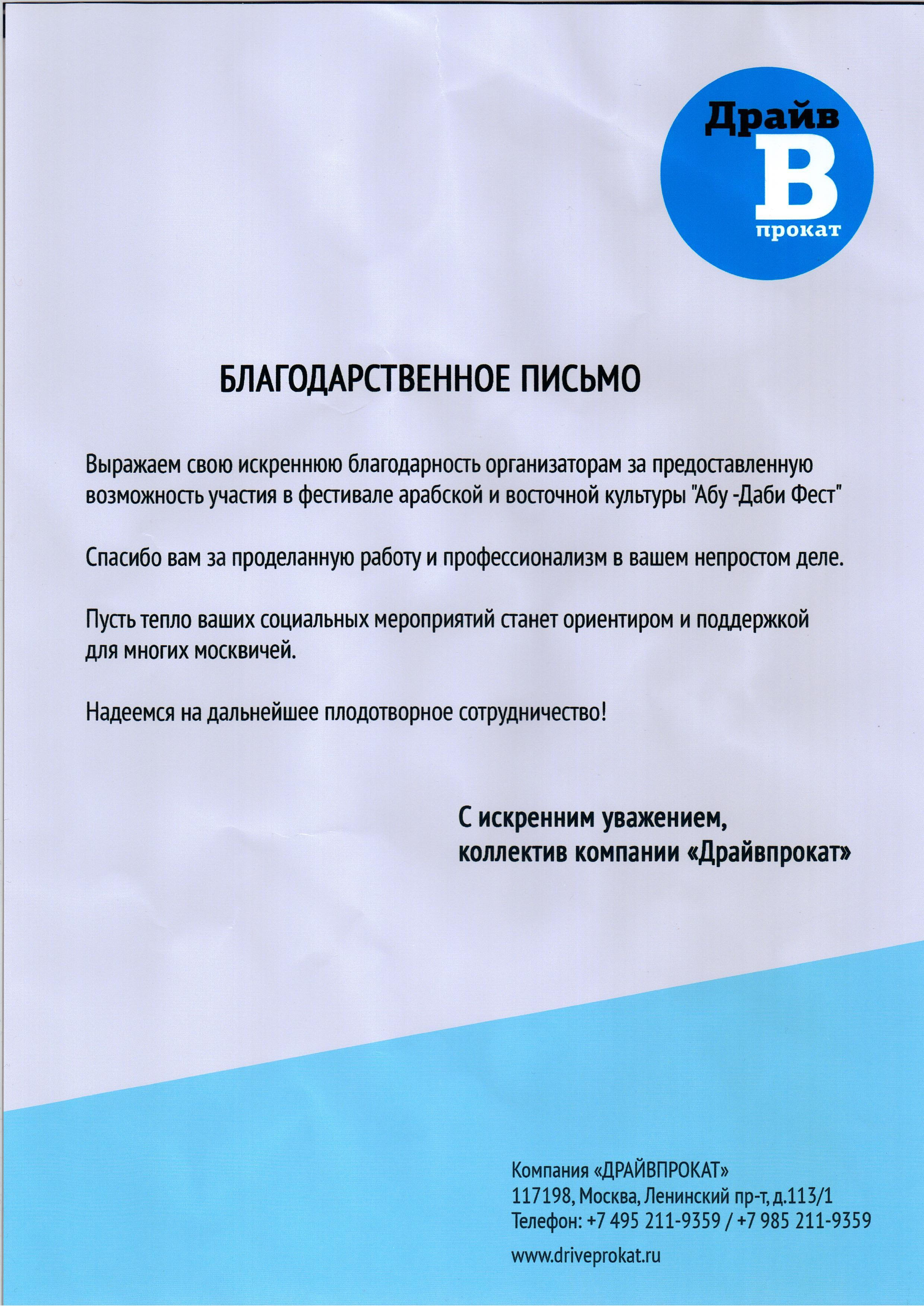 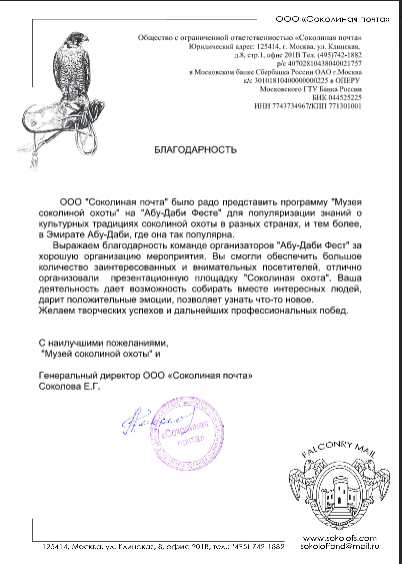 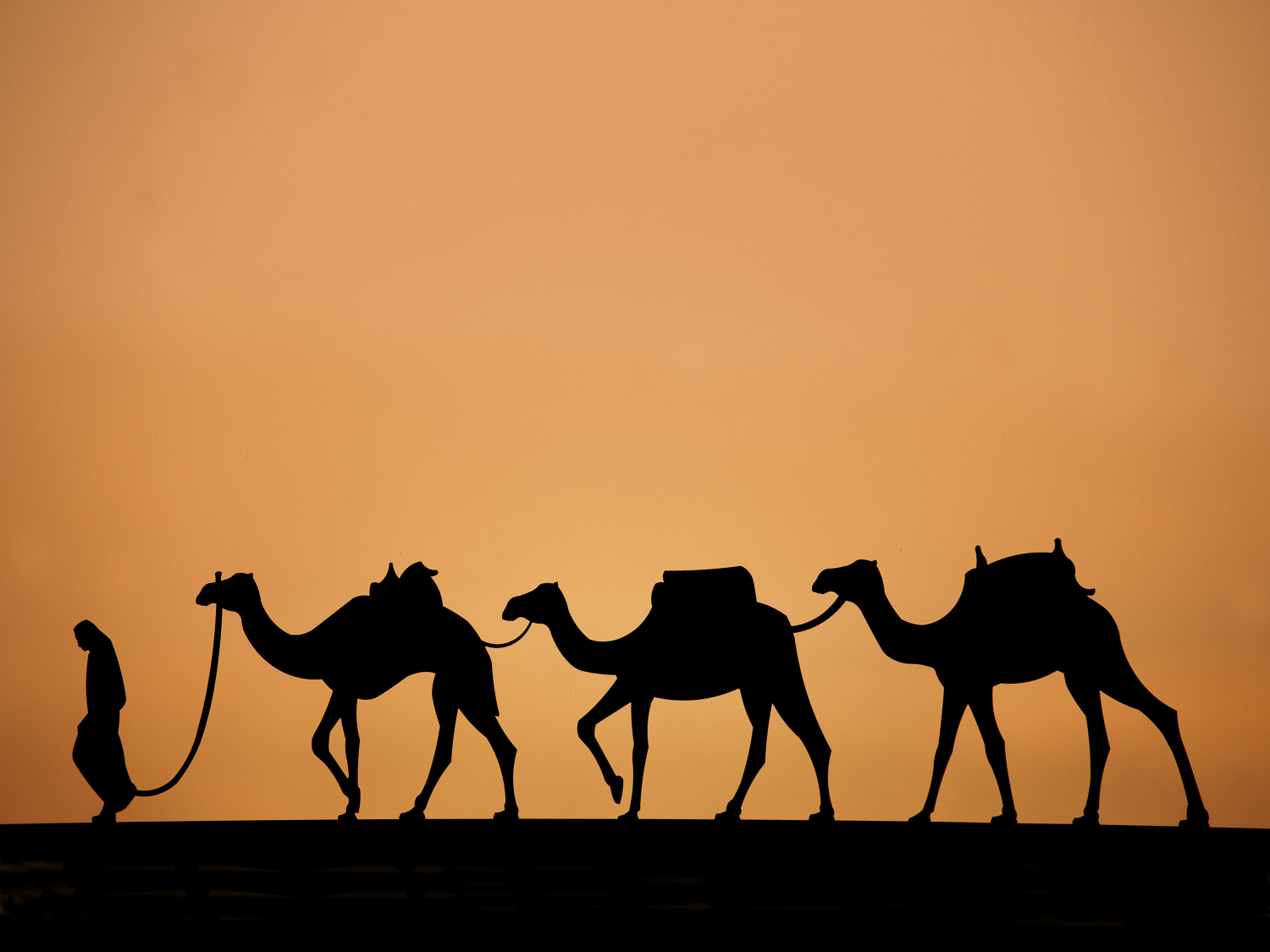 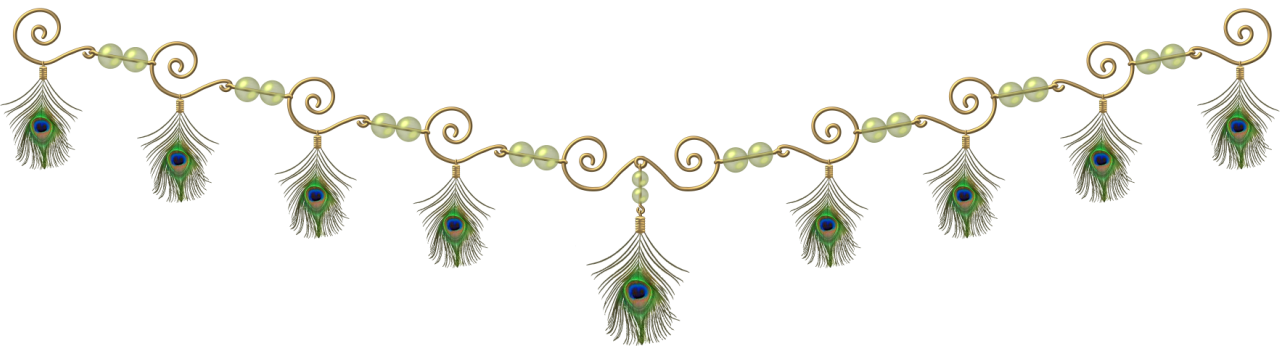 Спасибо за внимание!
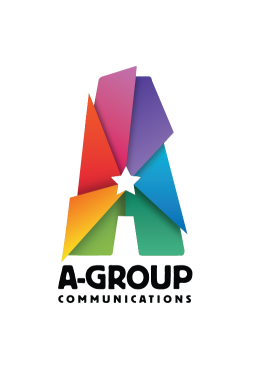 +7 495 637 50 32
+7 903 103 55 55
info@amarcom.ru